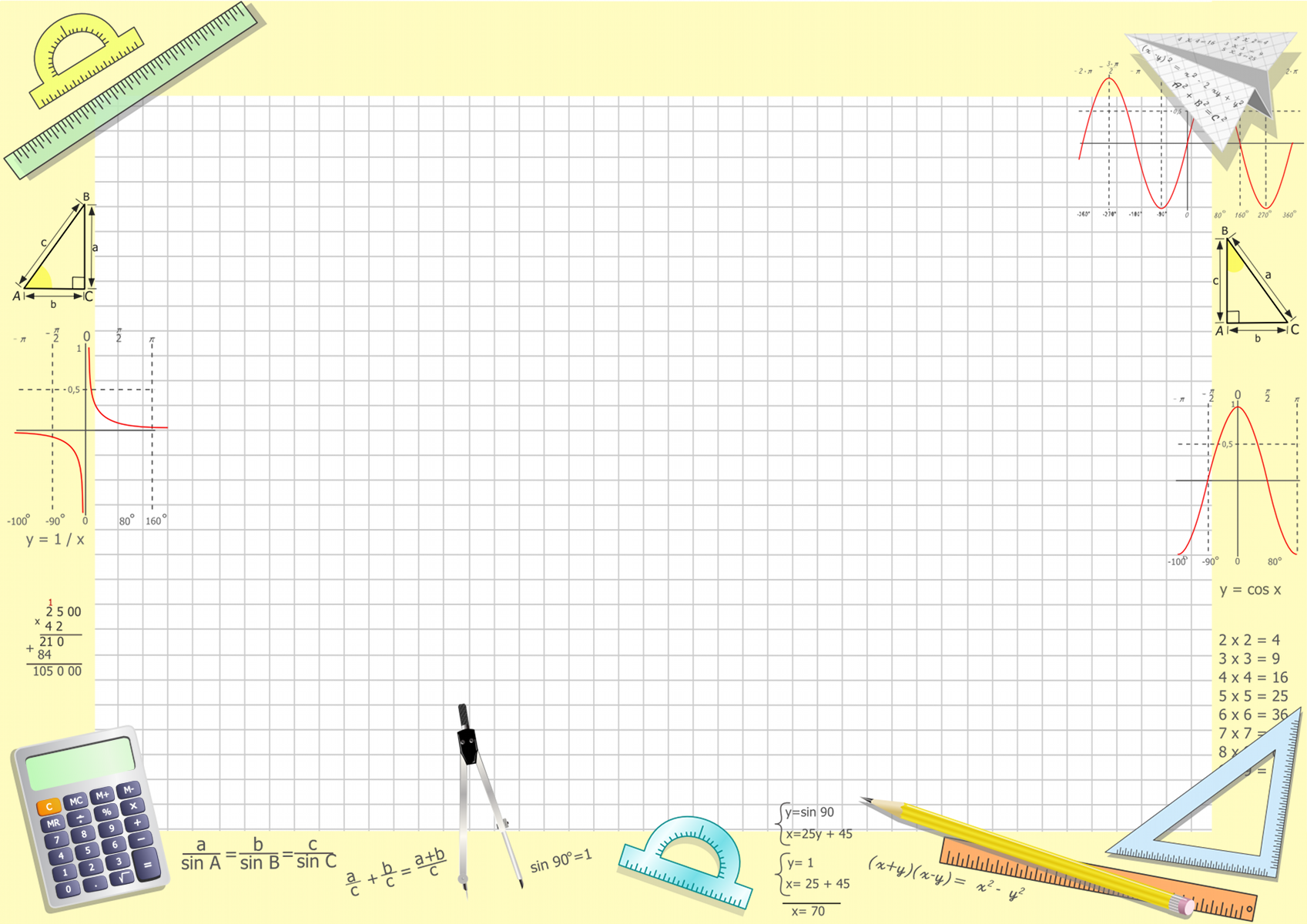 ОГЭ 9 класс+ ВПР 4 класс ________________5 +
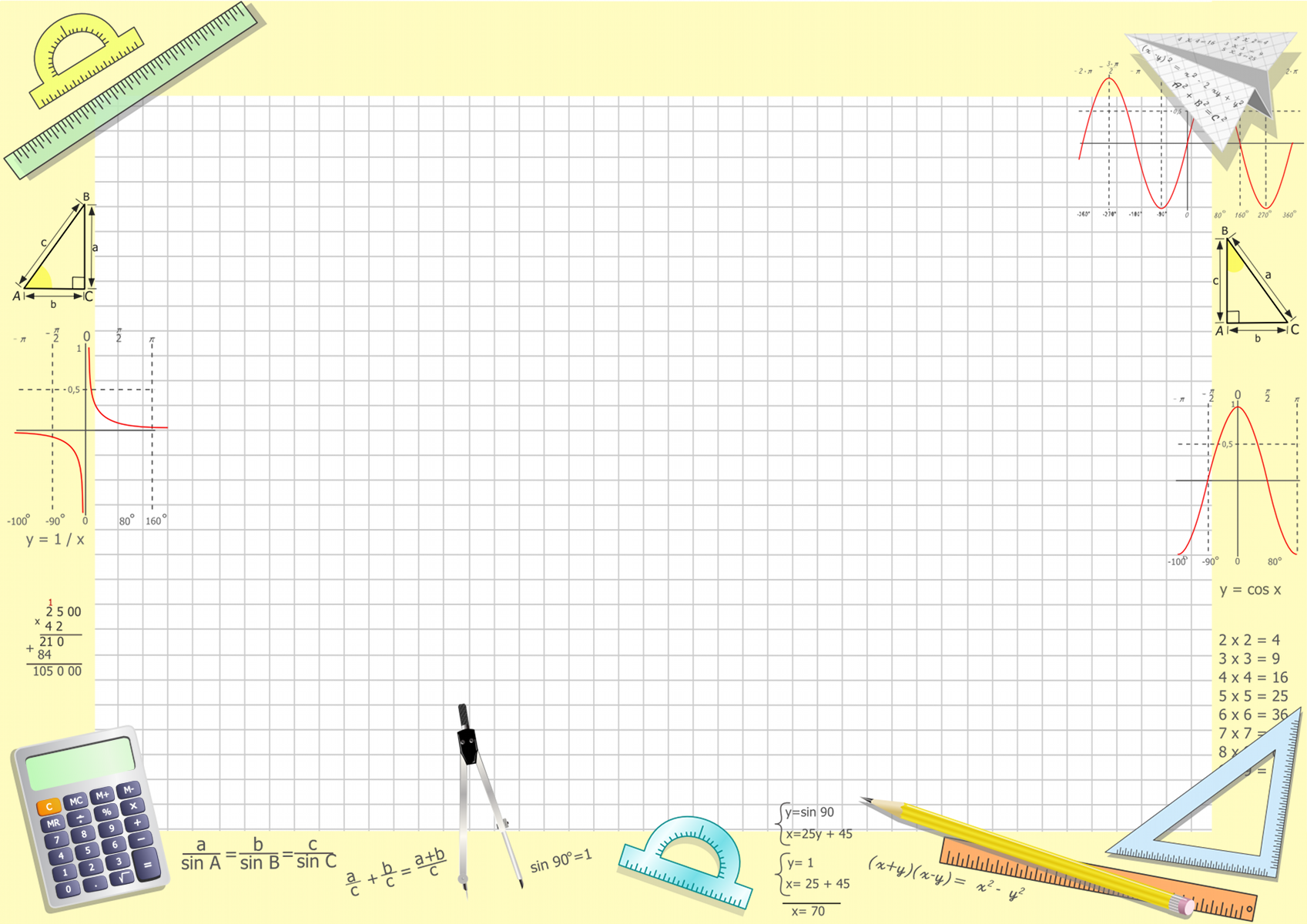 Вычисления
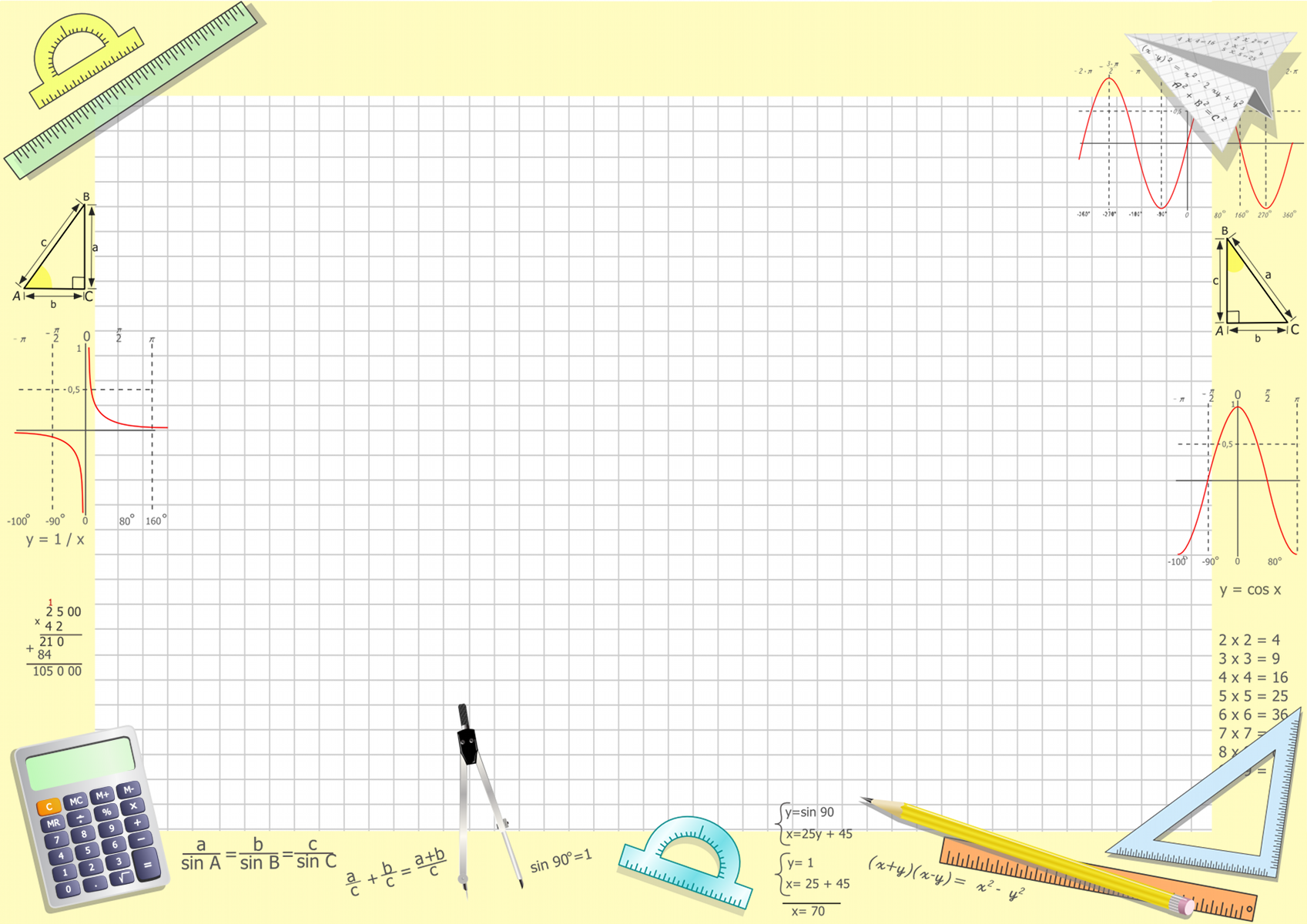 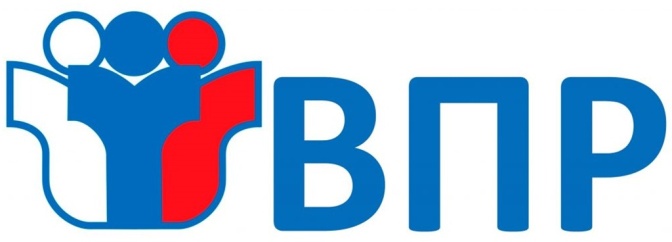 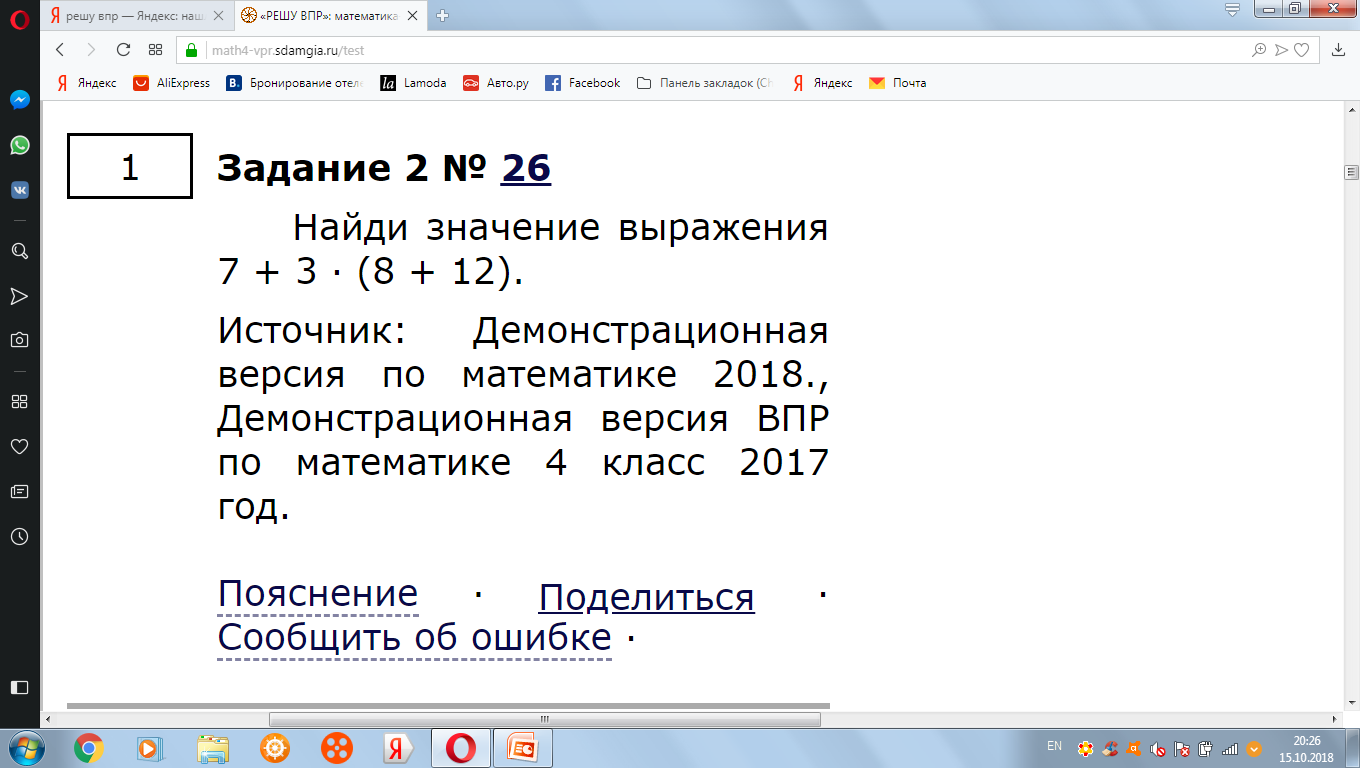 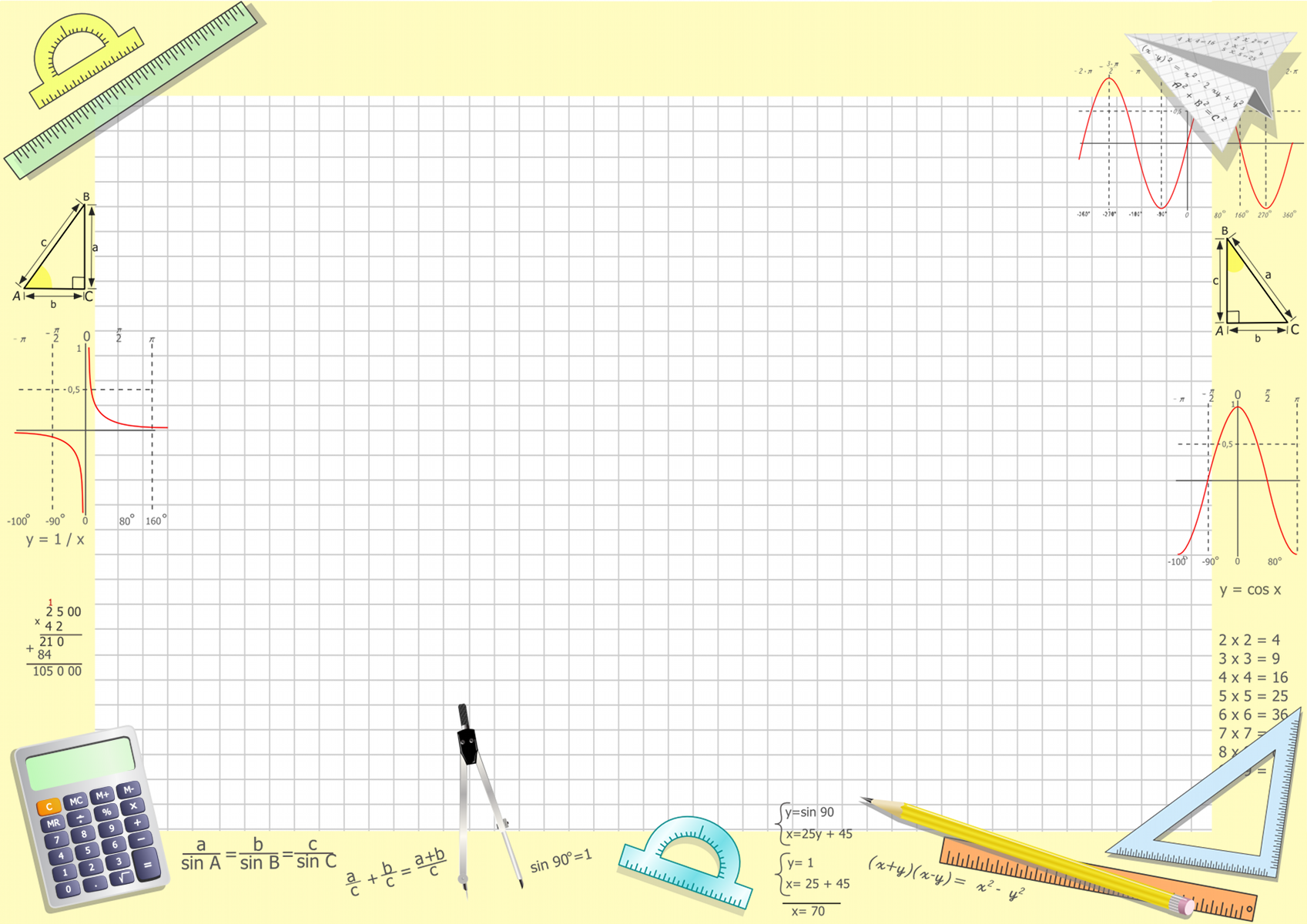 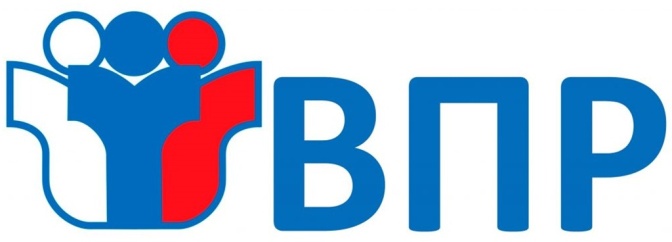 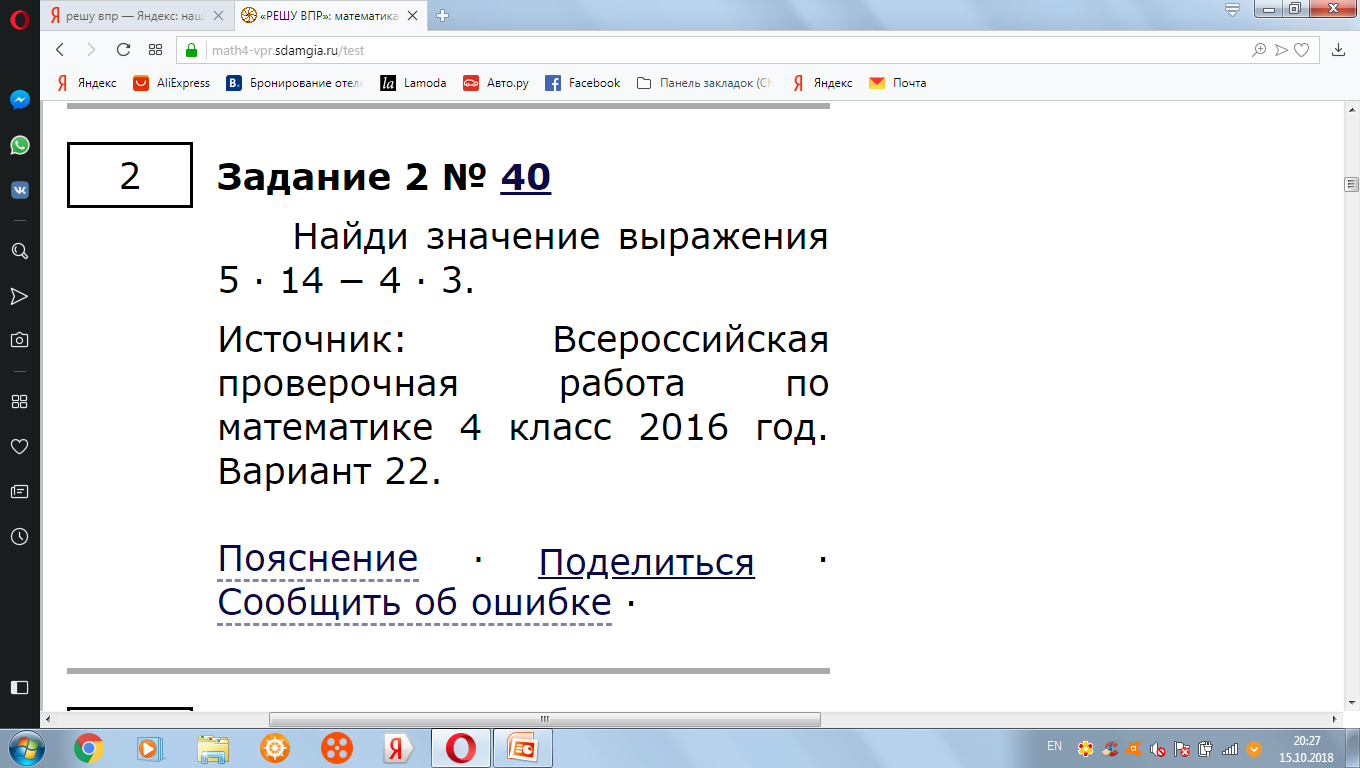 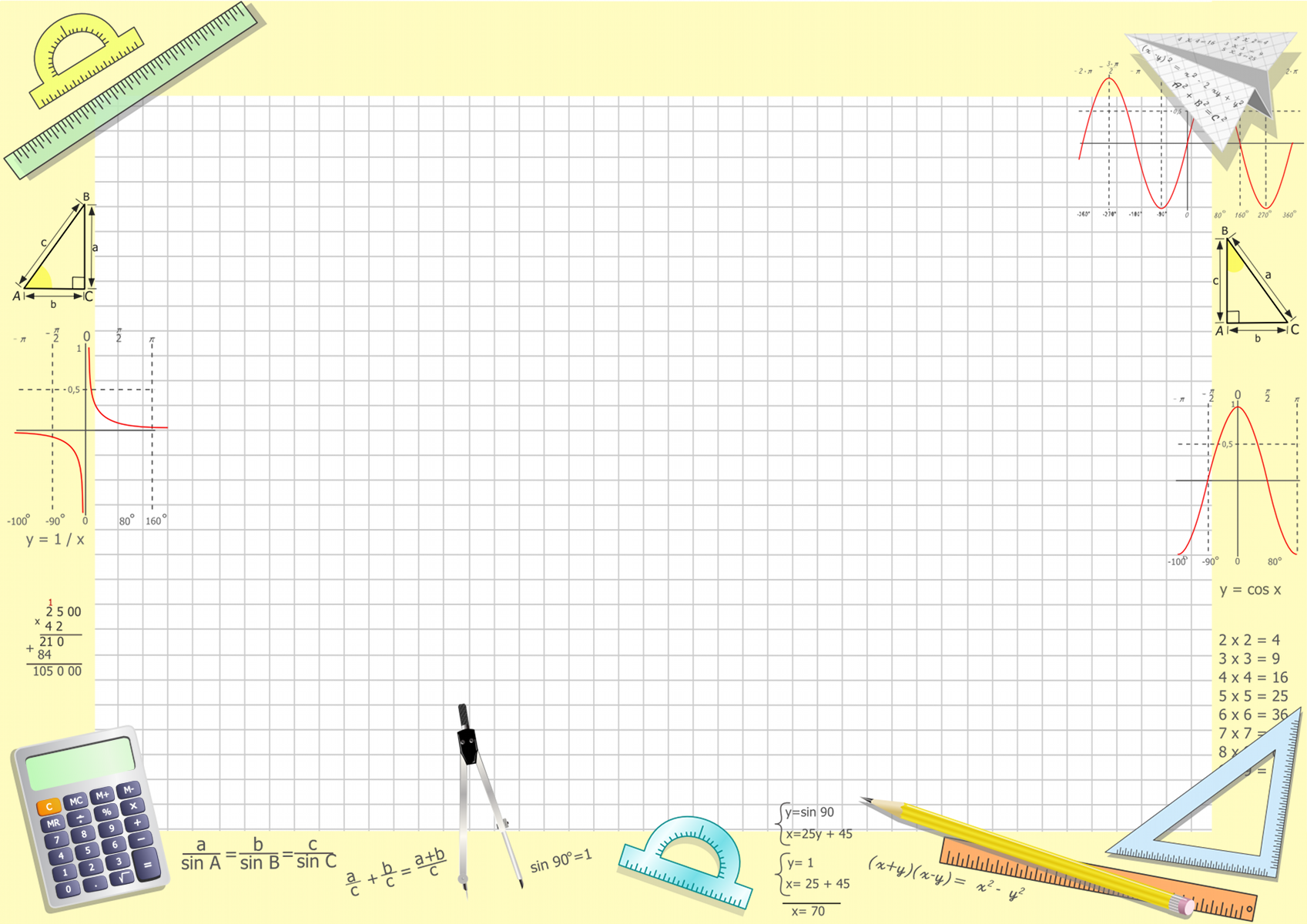 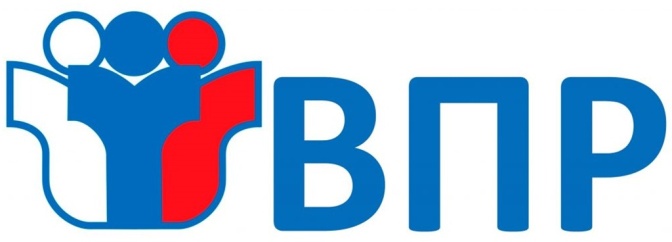 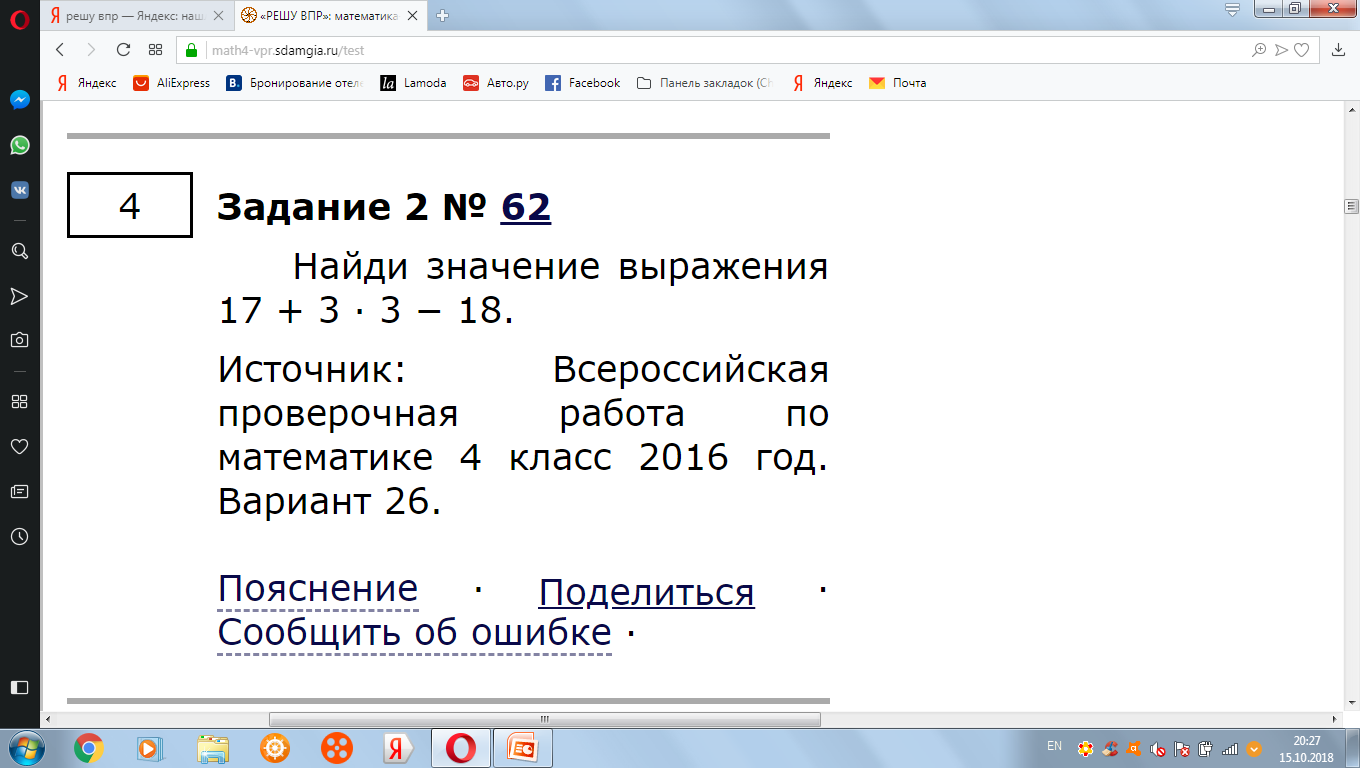 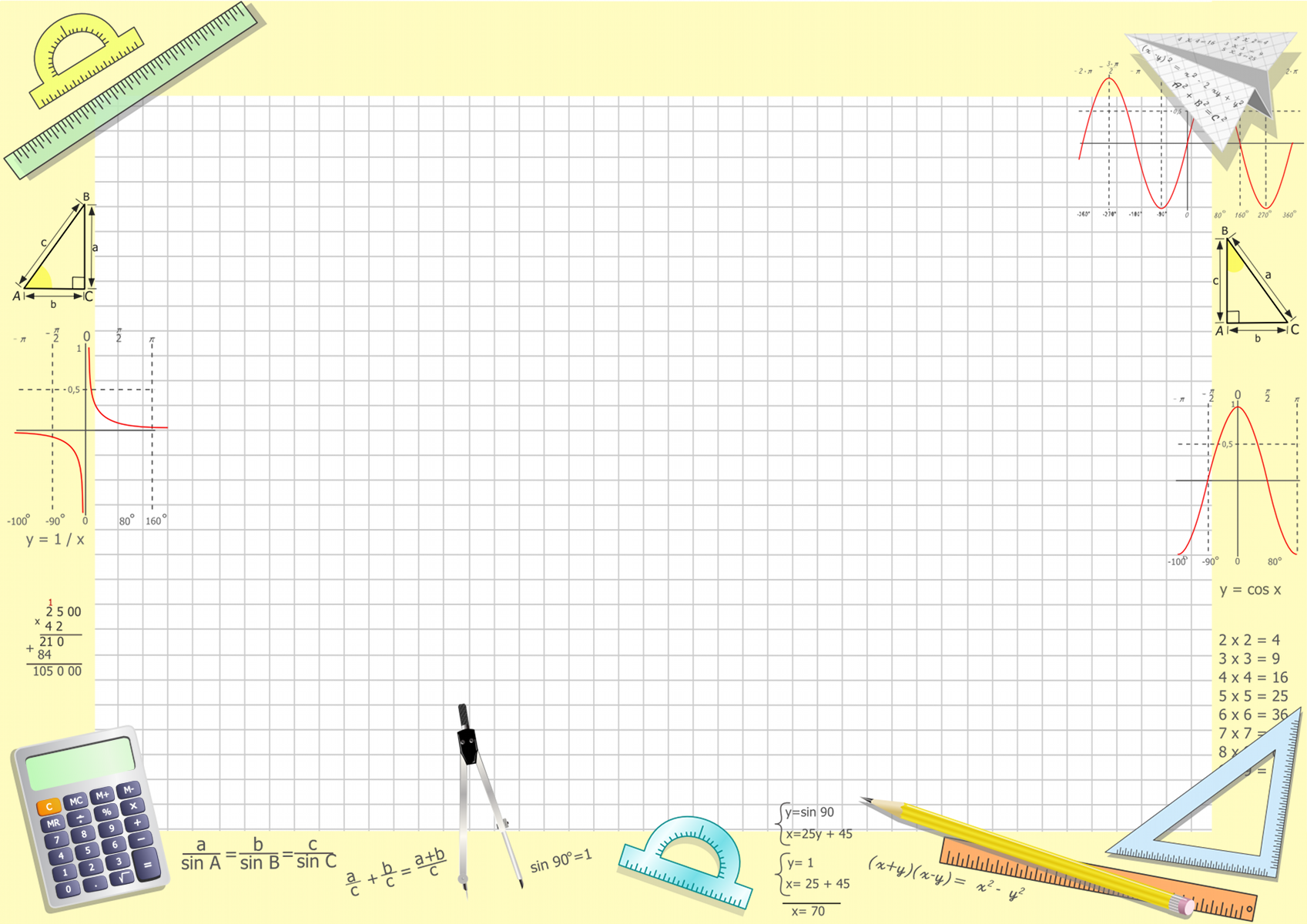 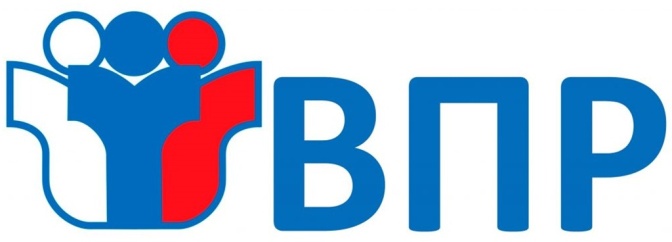 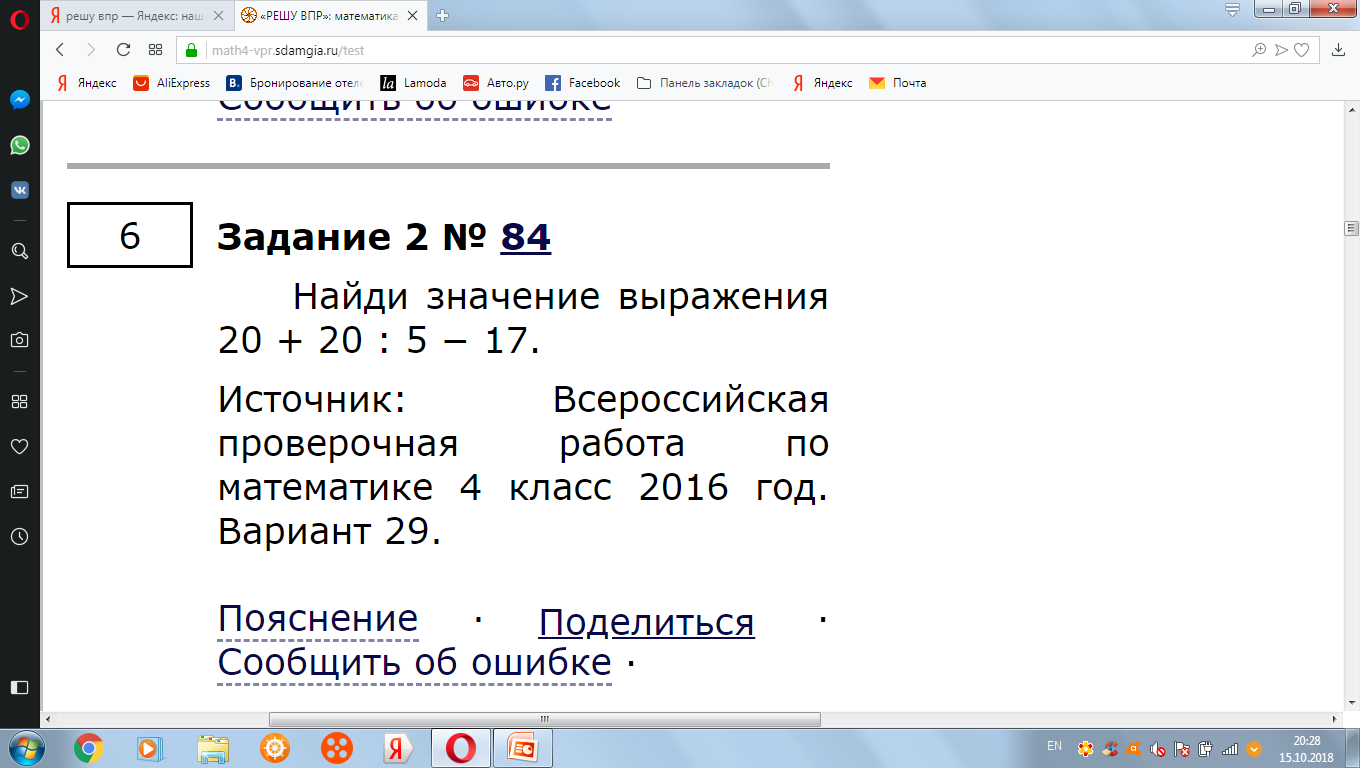 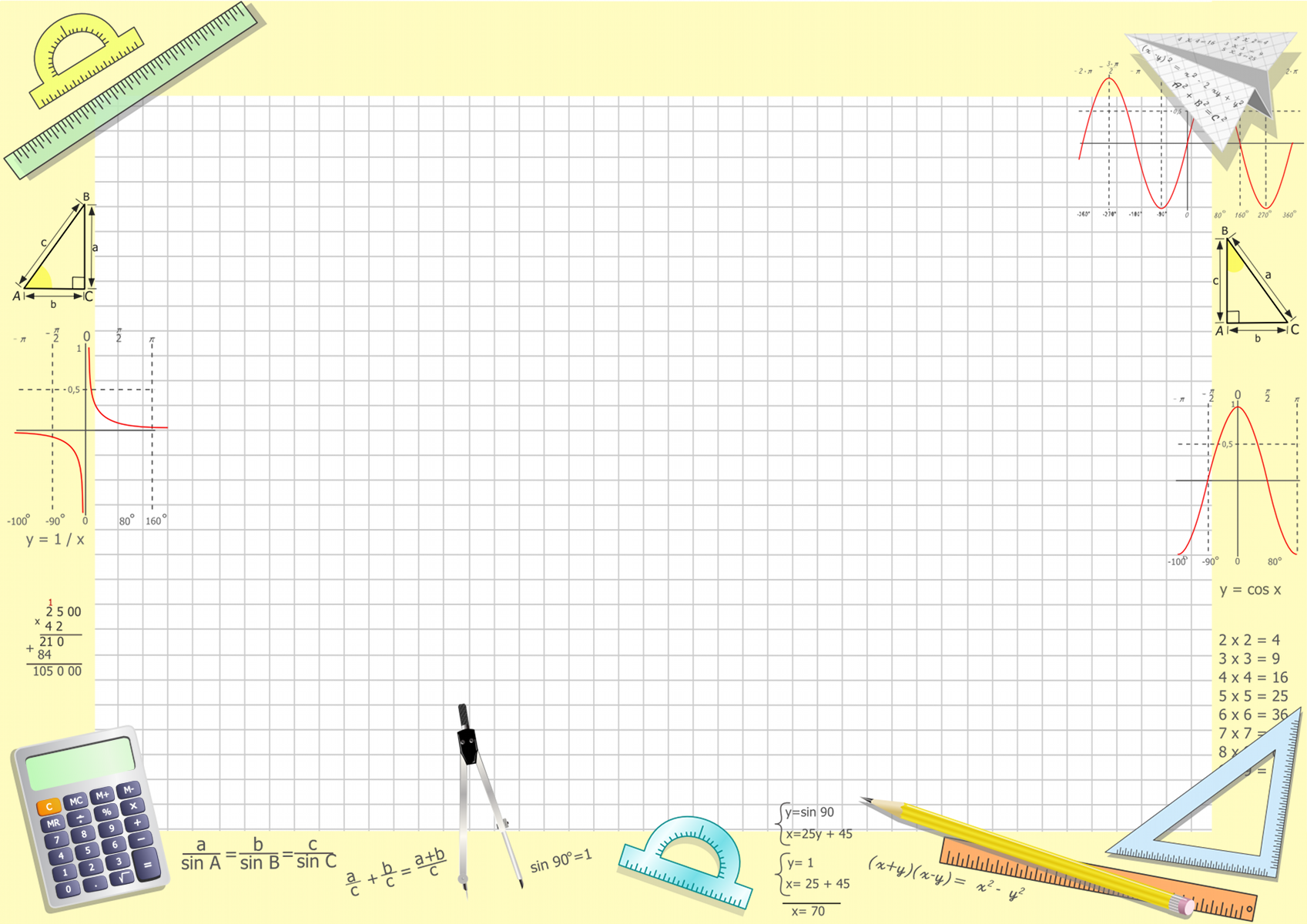 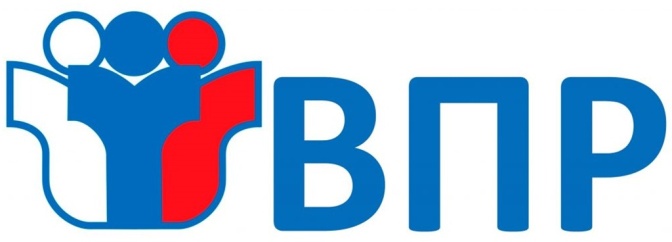 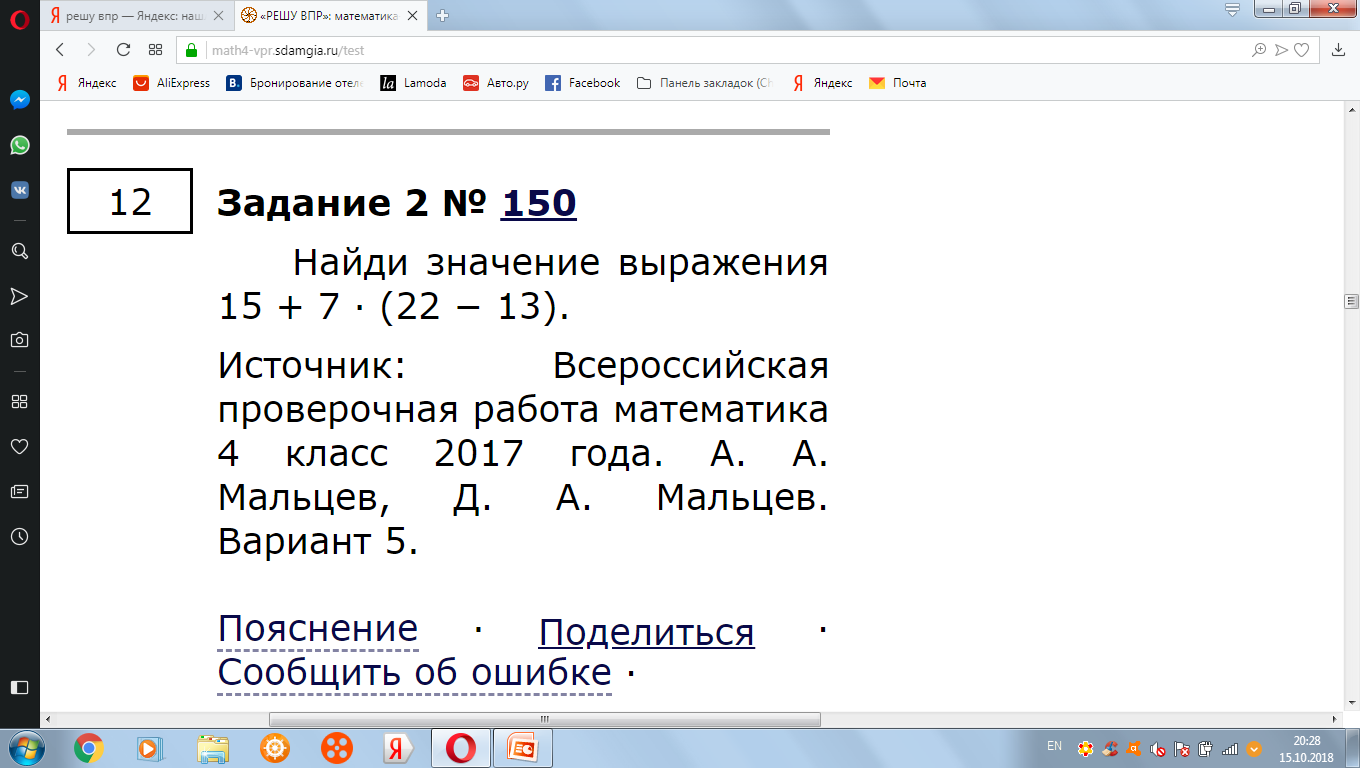 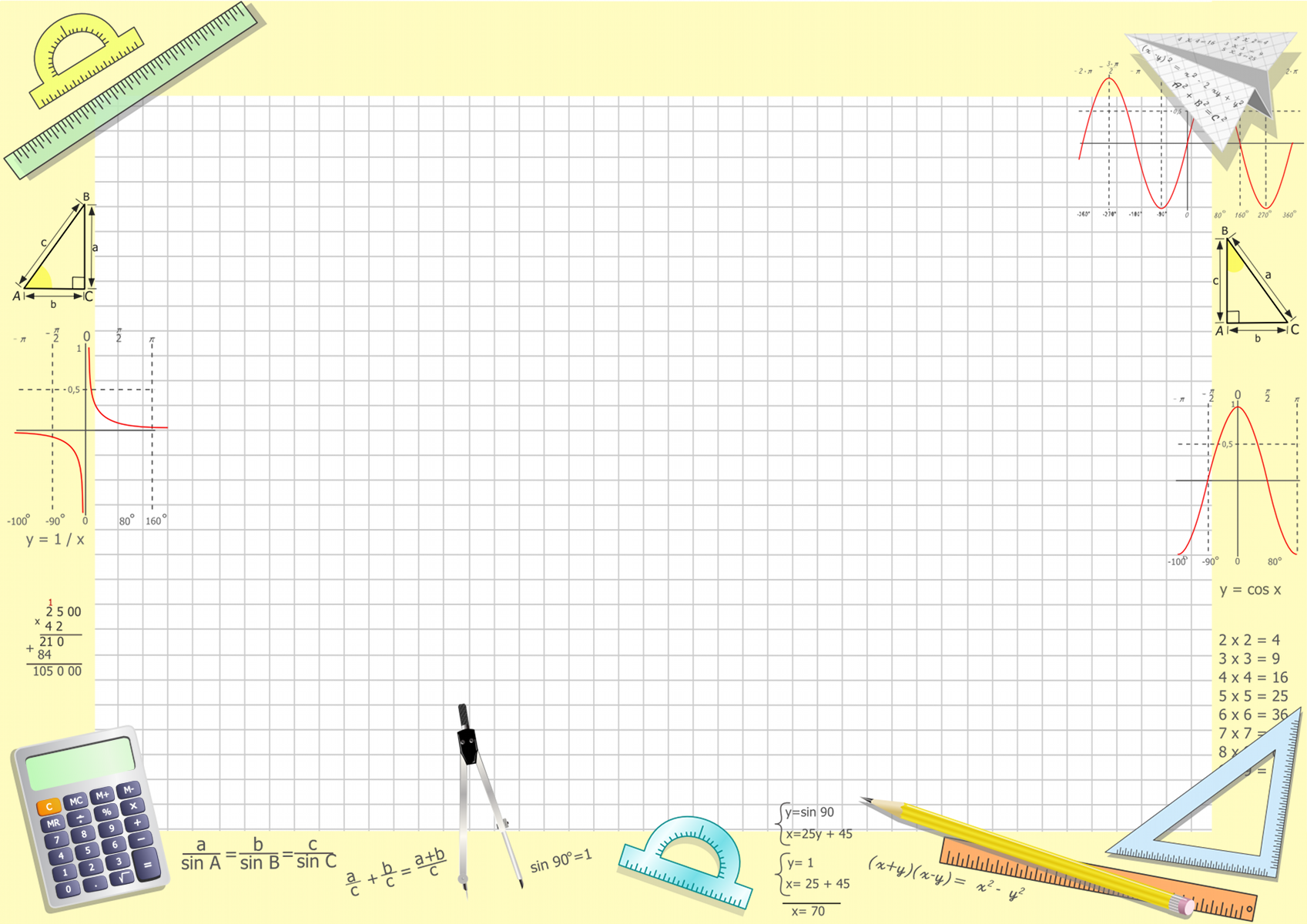 Единицы
 измерений
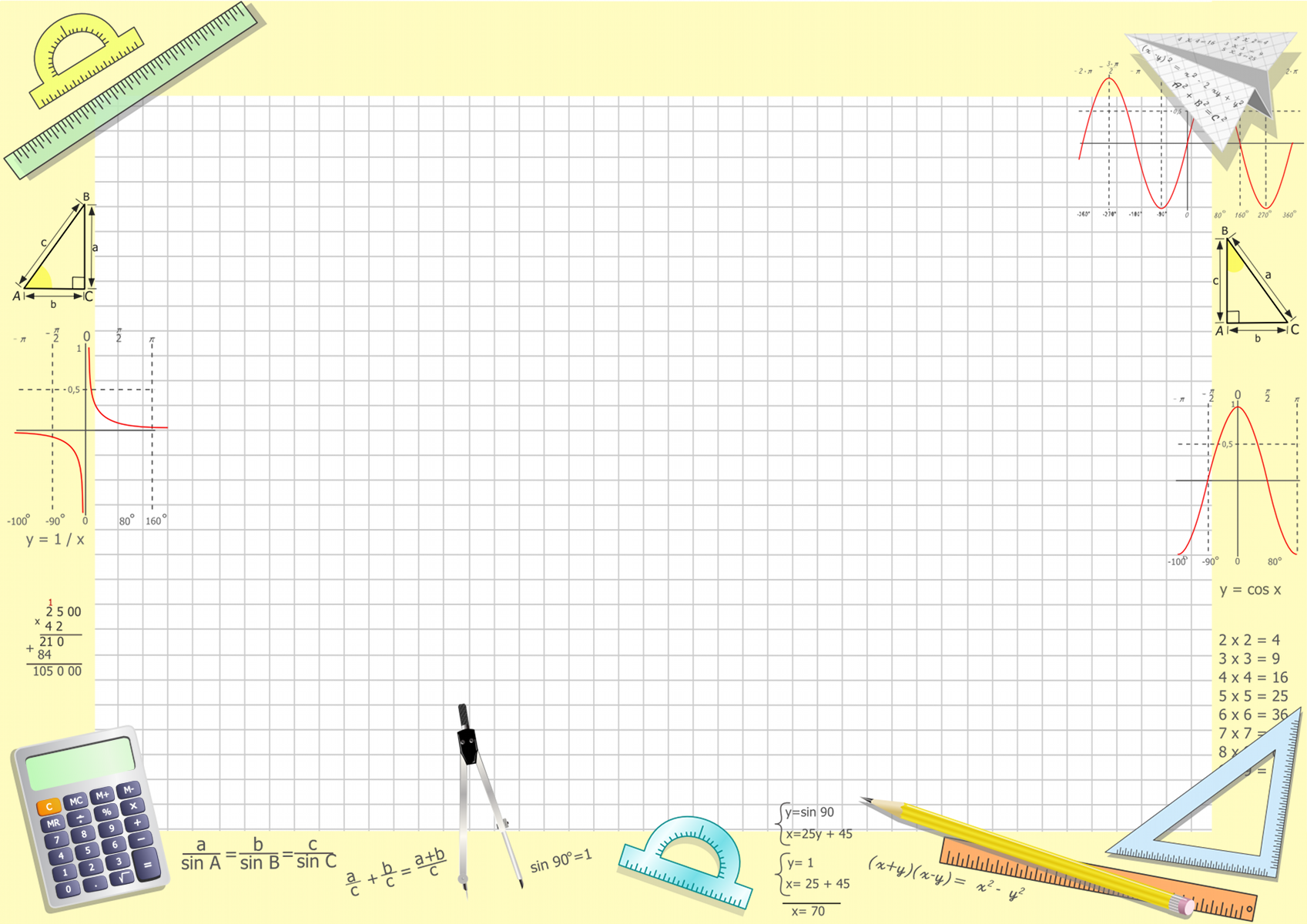 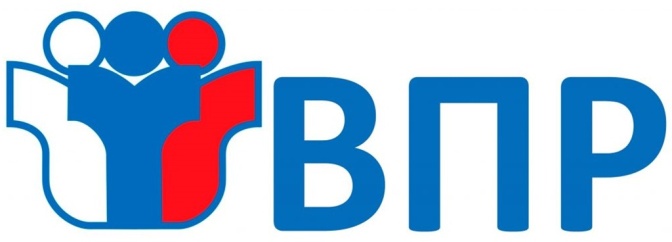 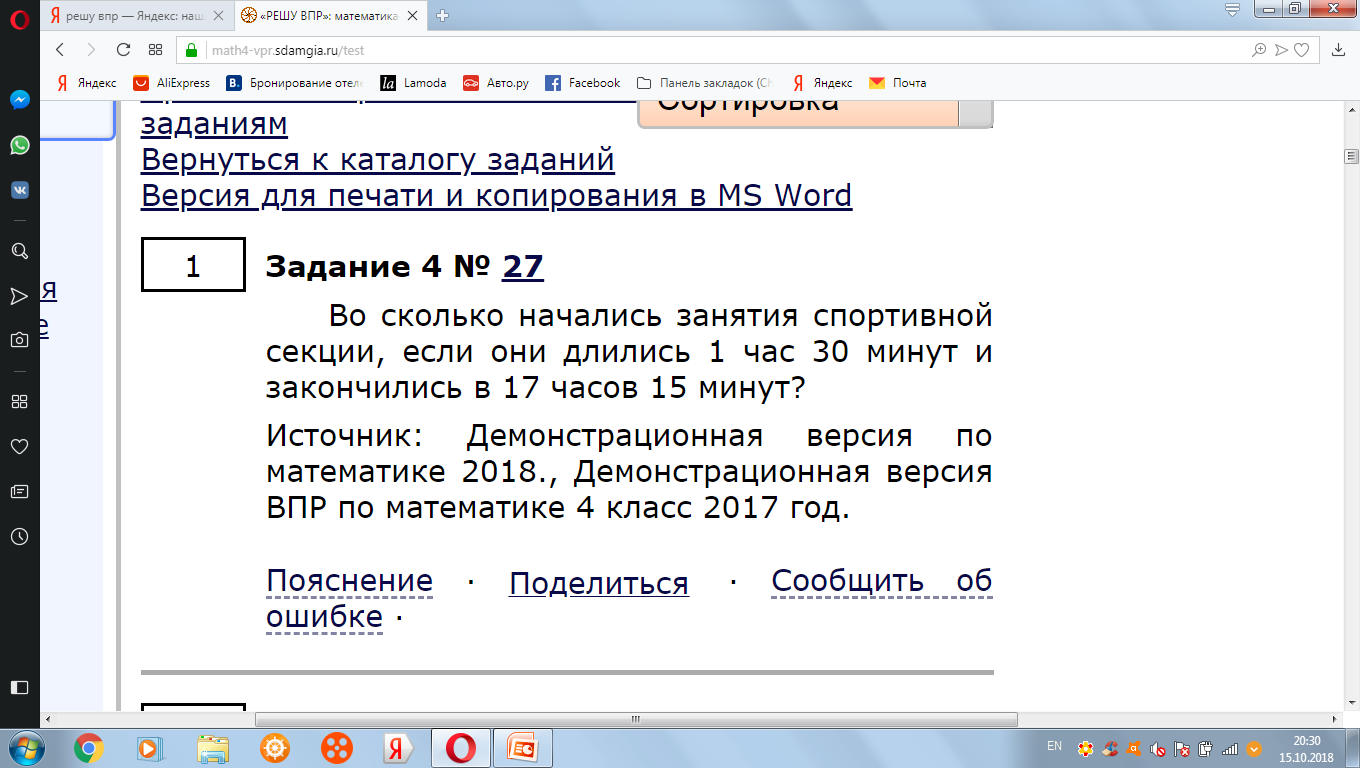 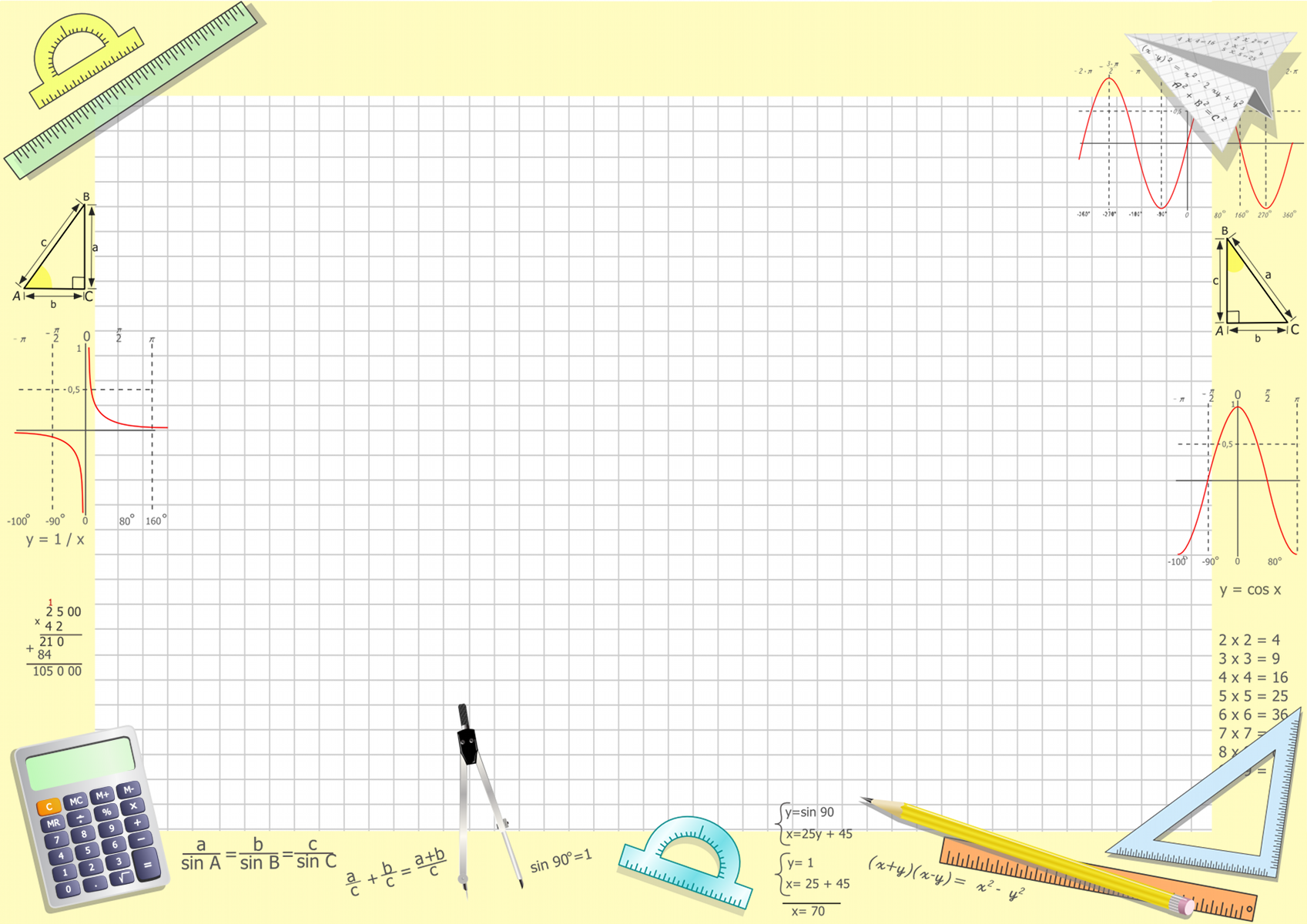 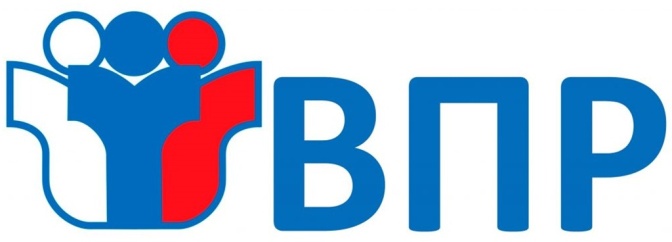 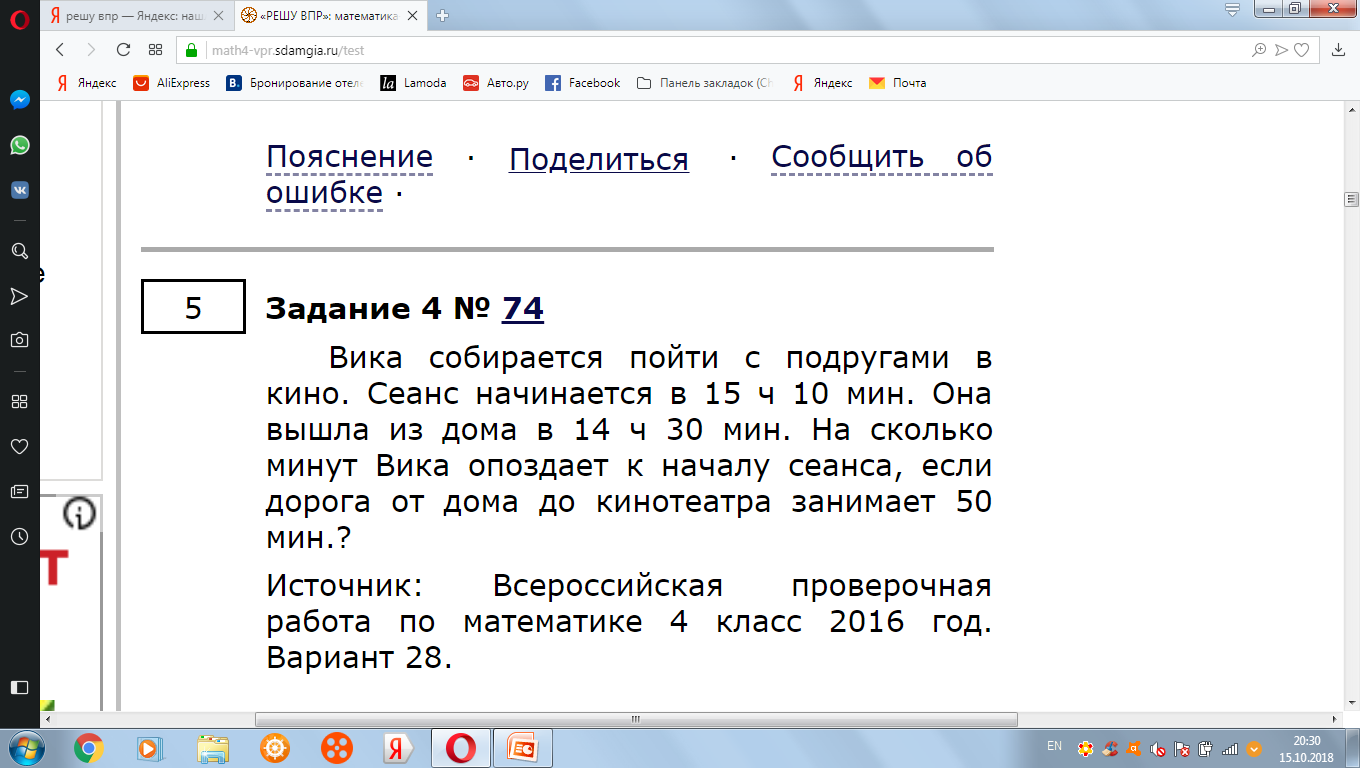 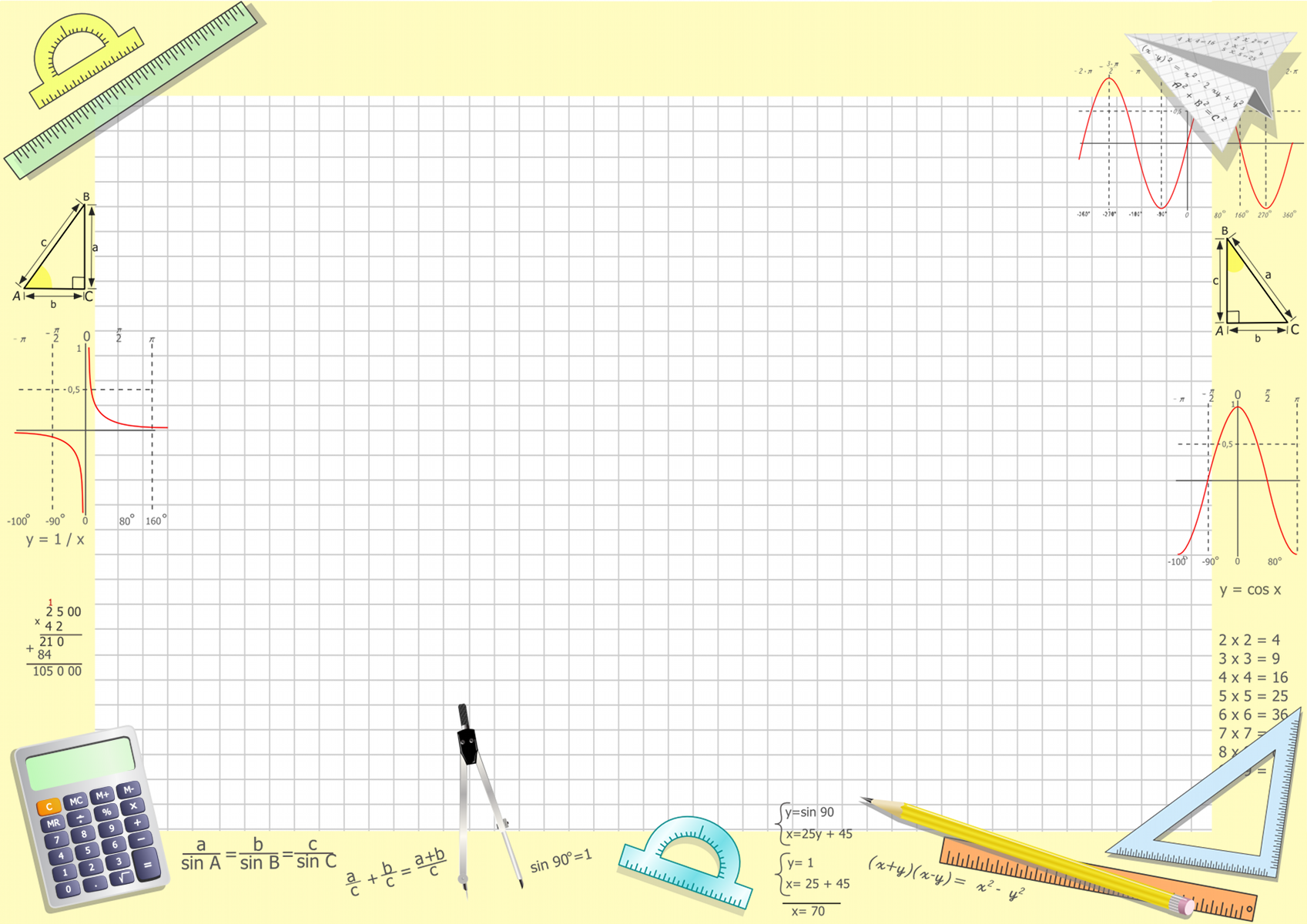 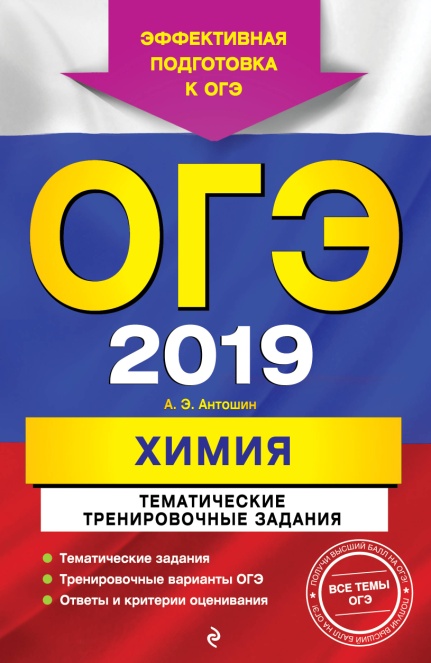 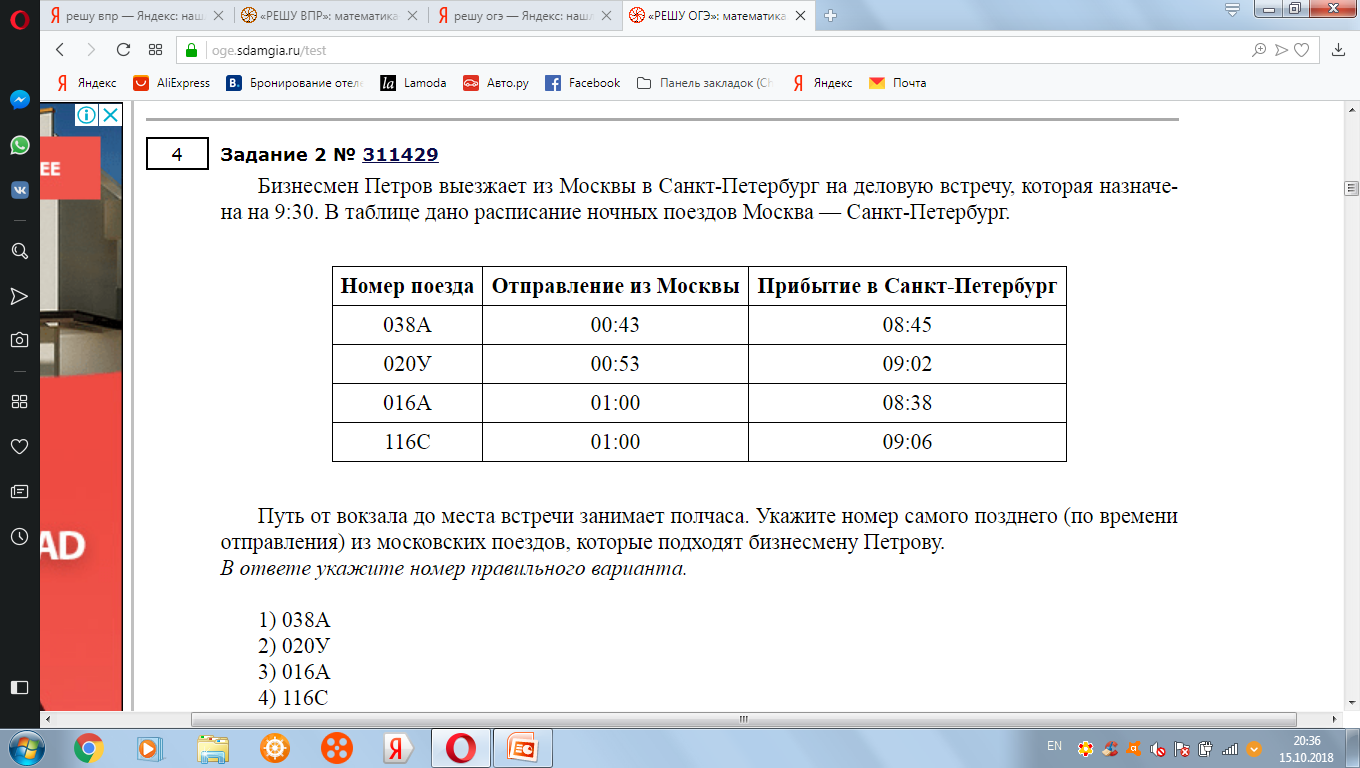 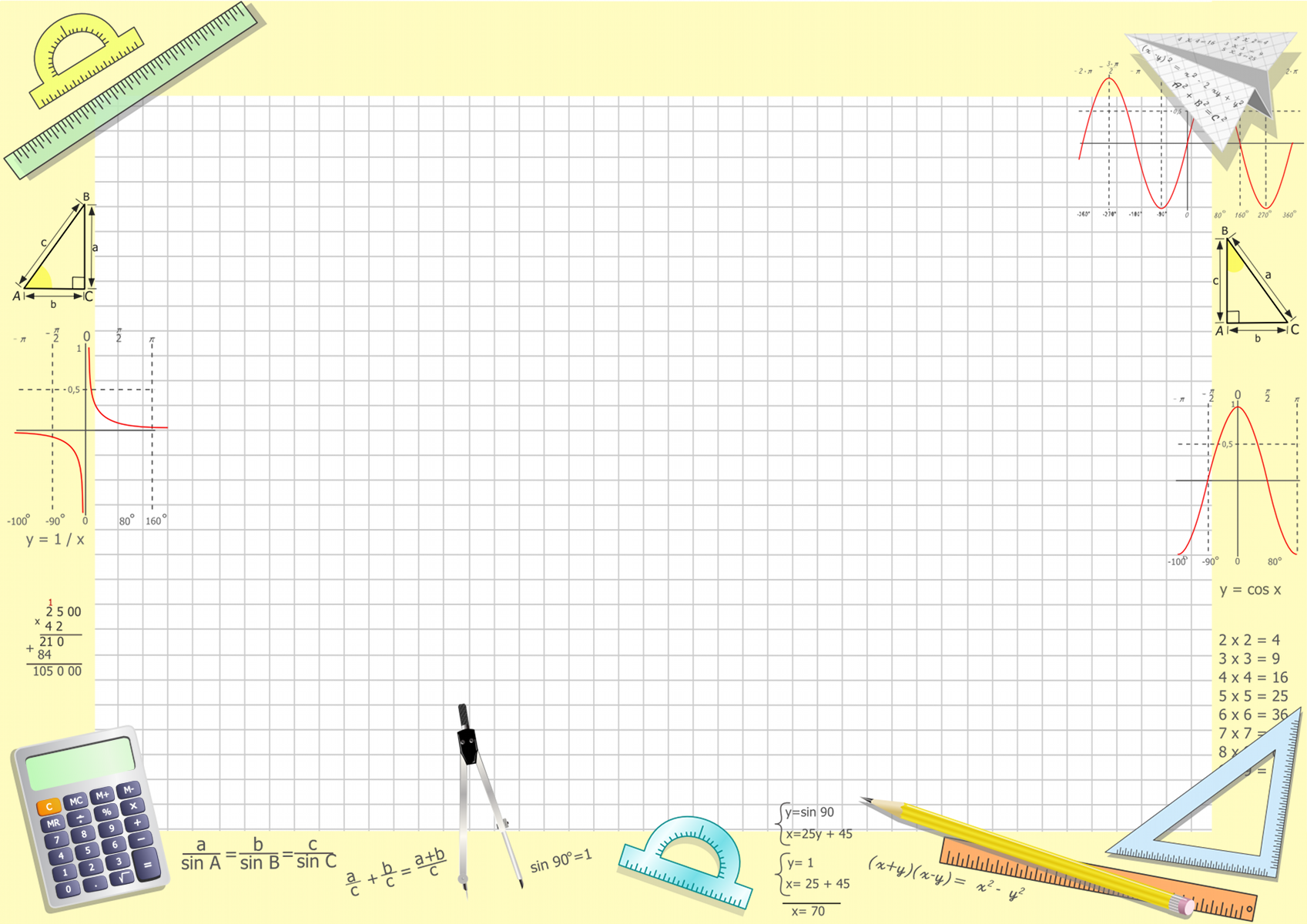 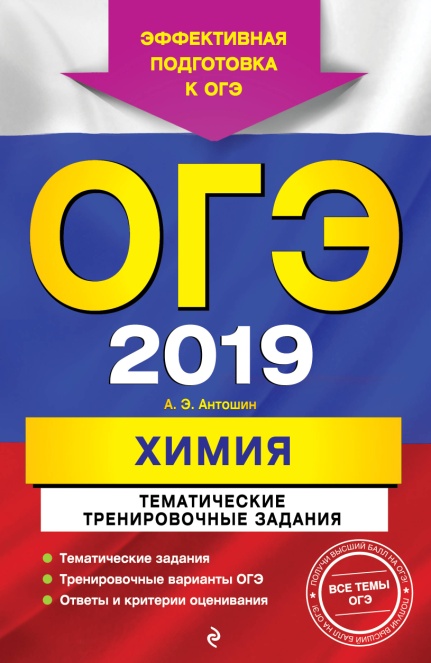 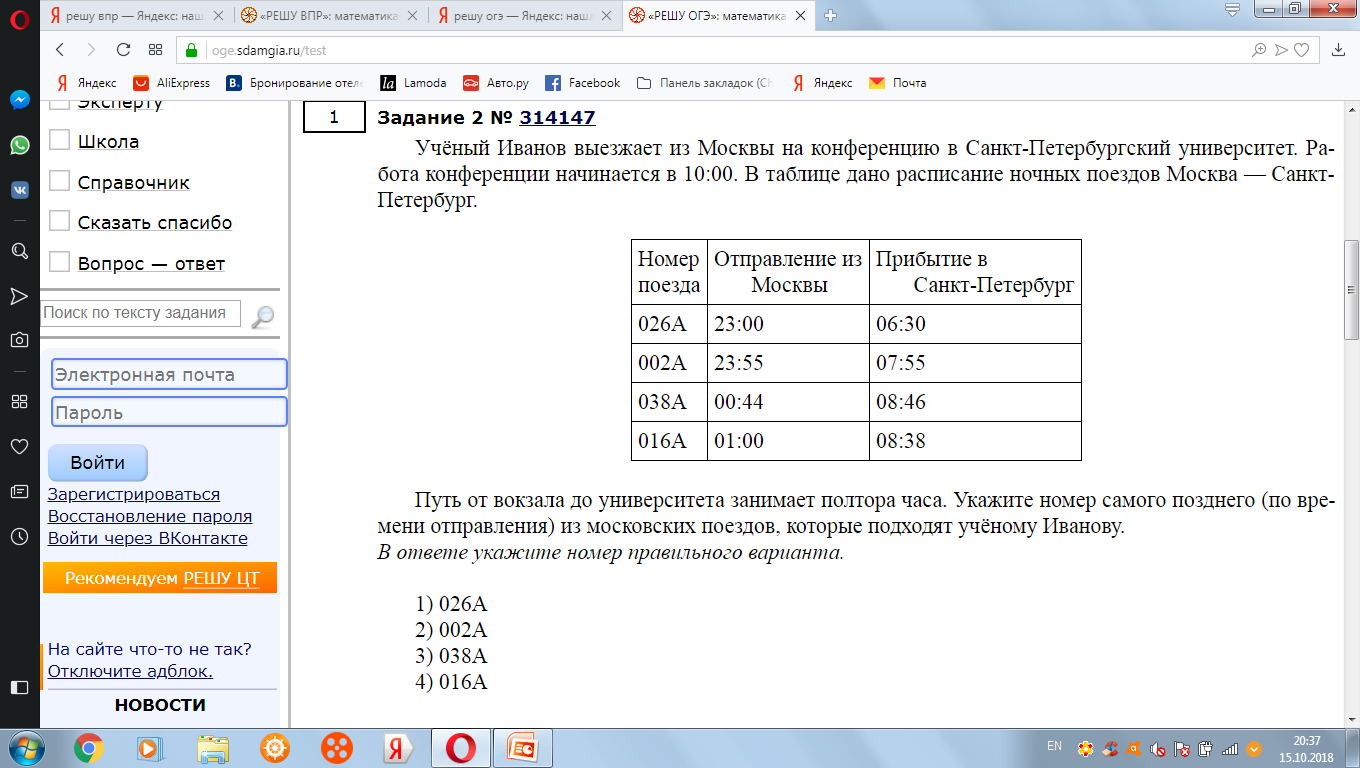 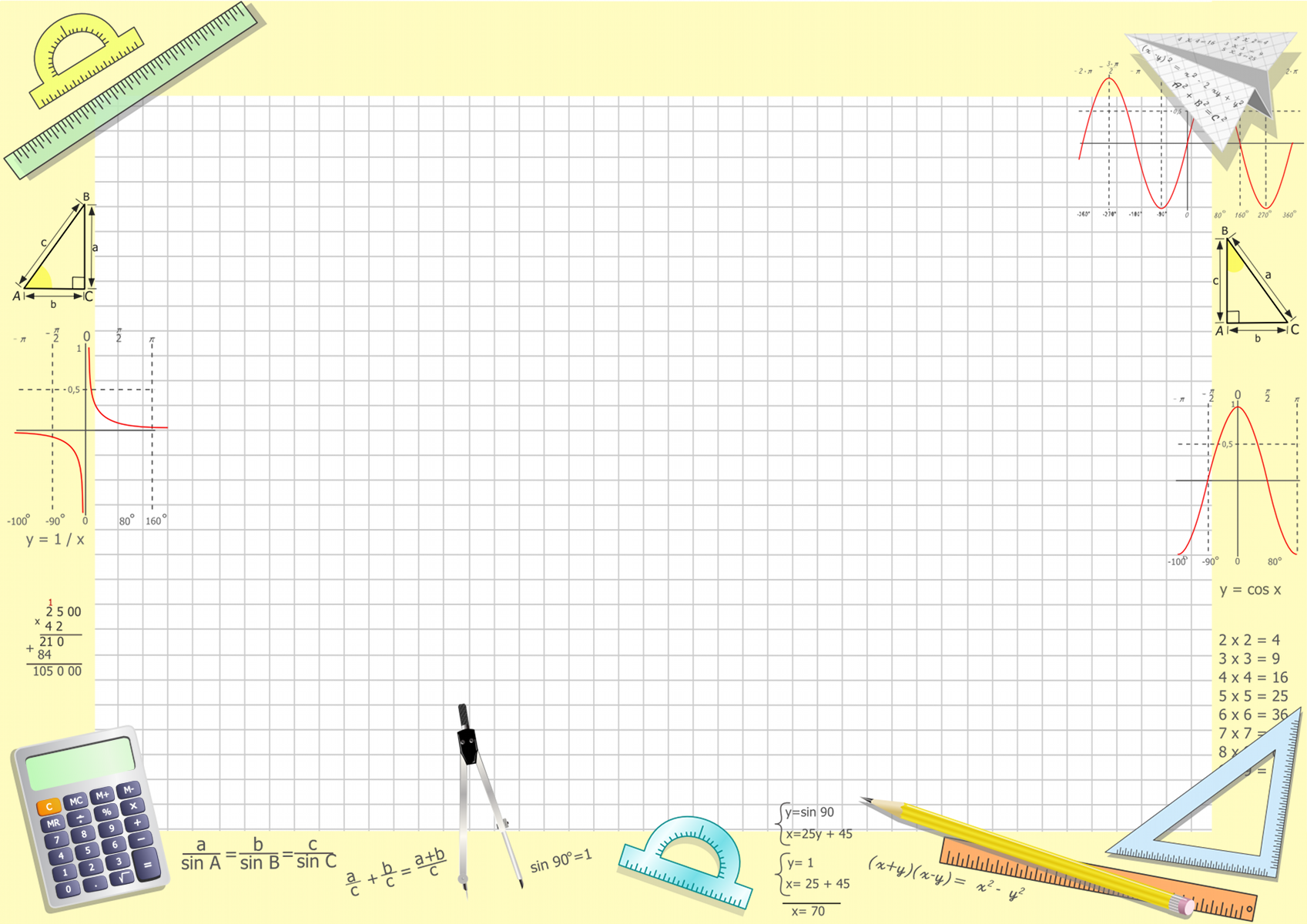 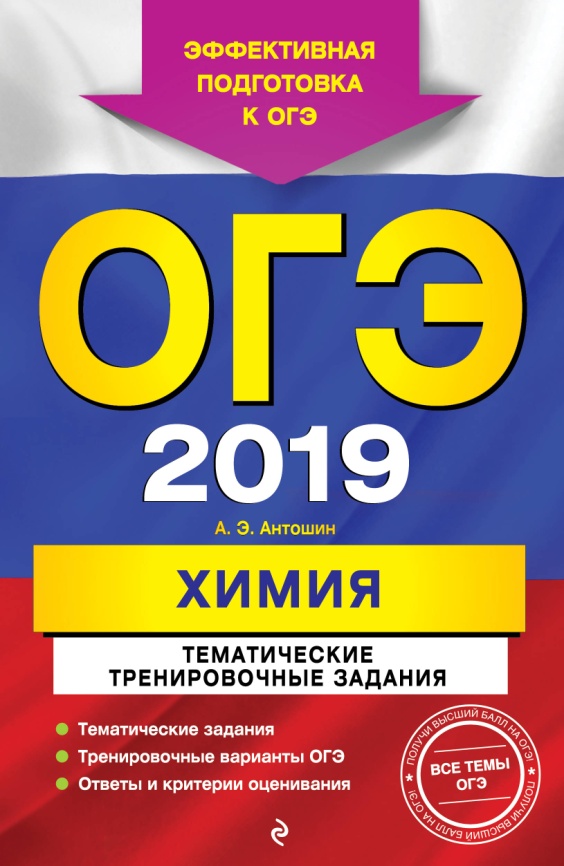 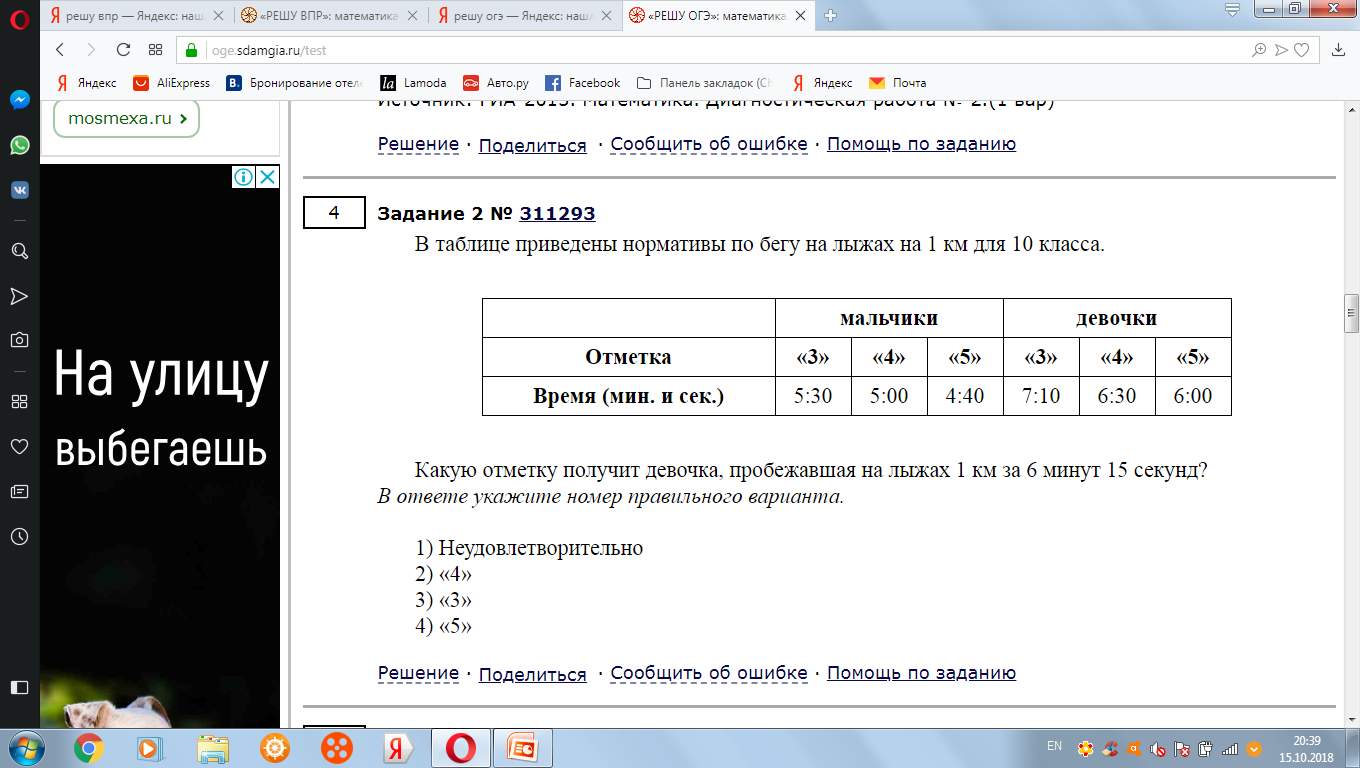 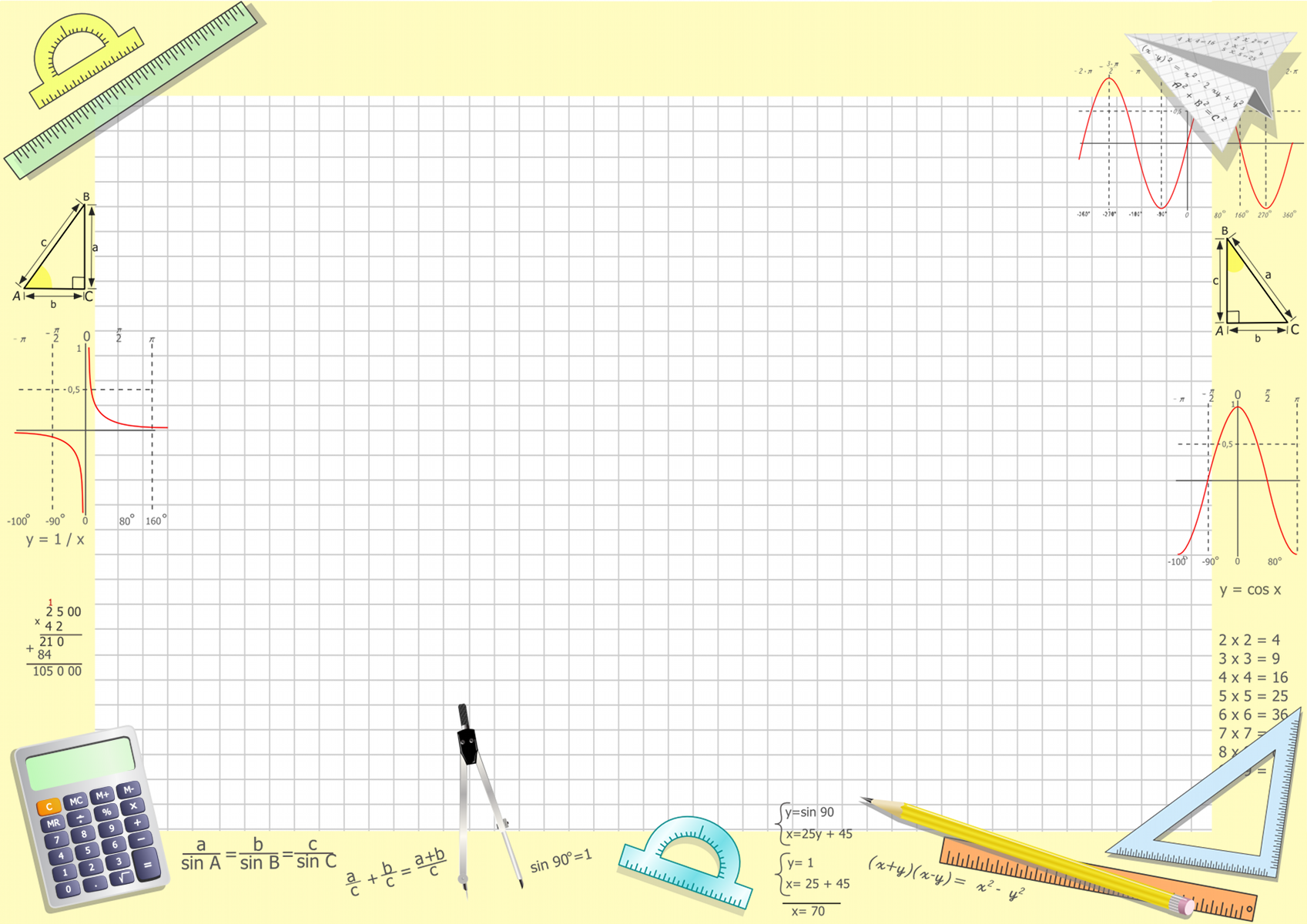 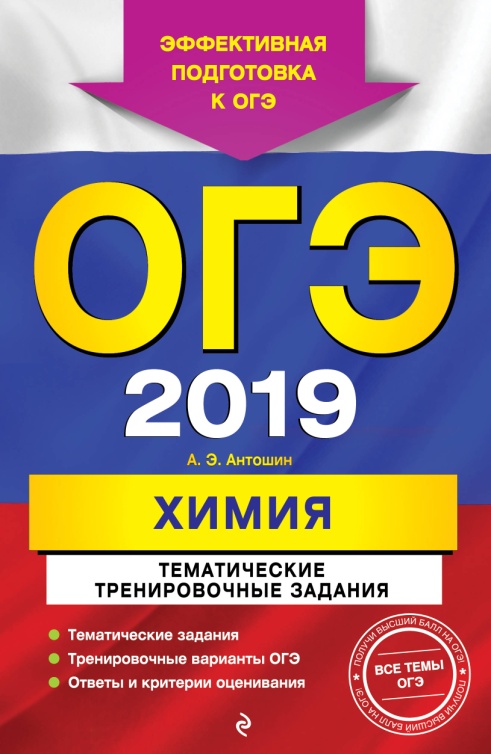 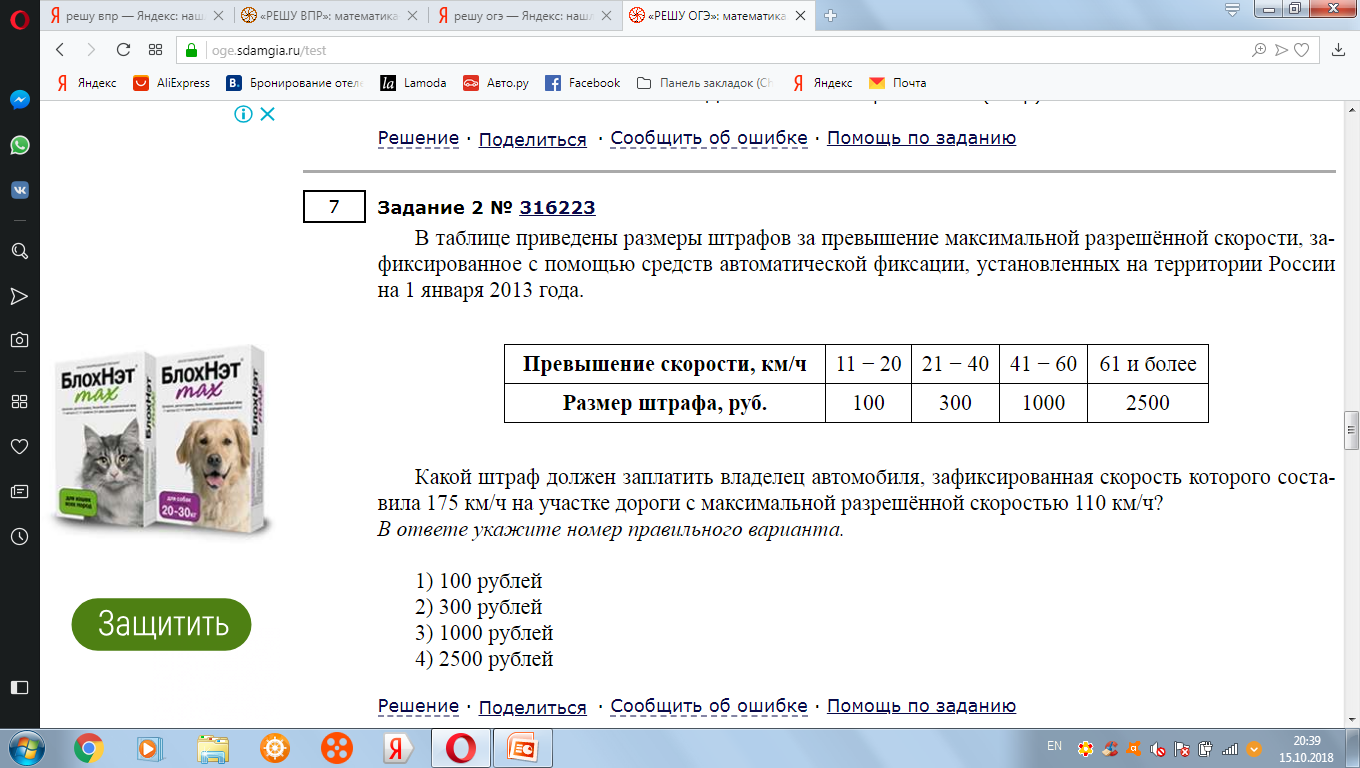 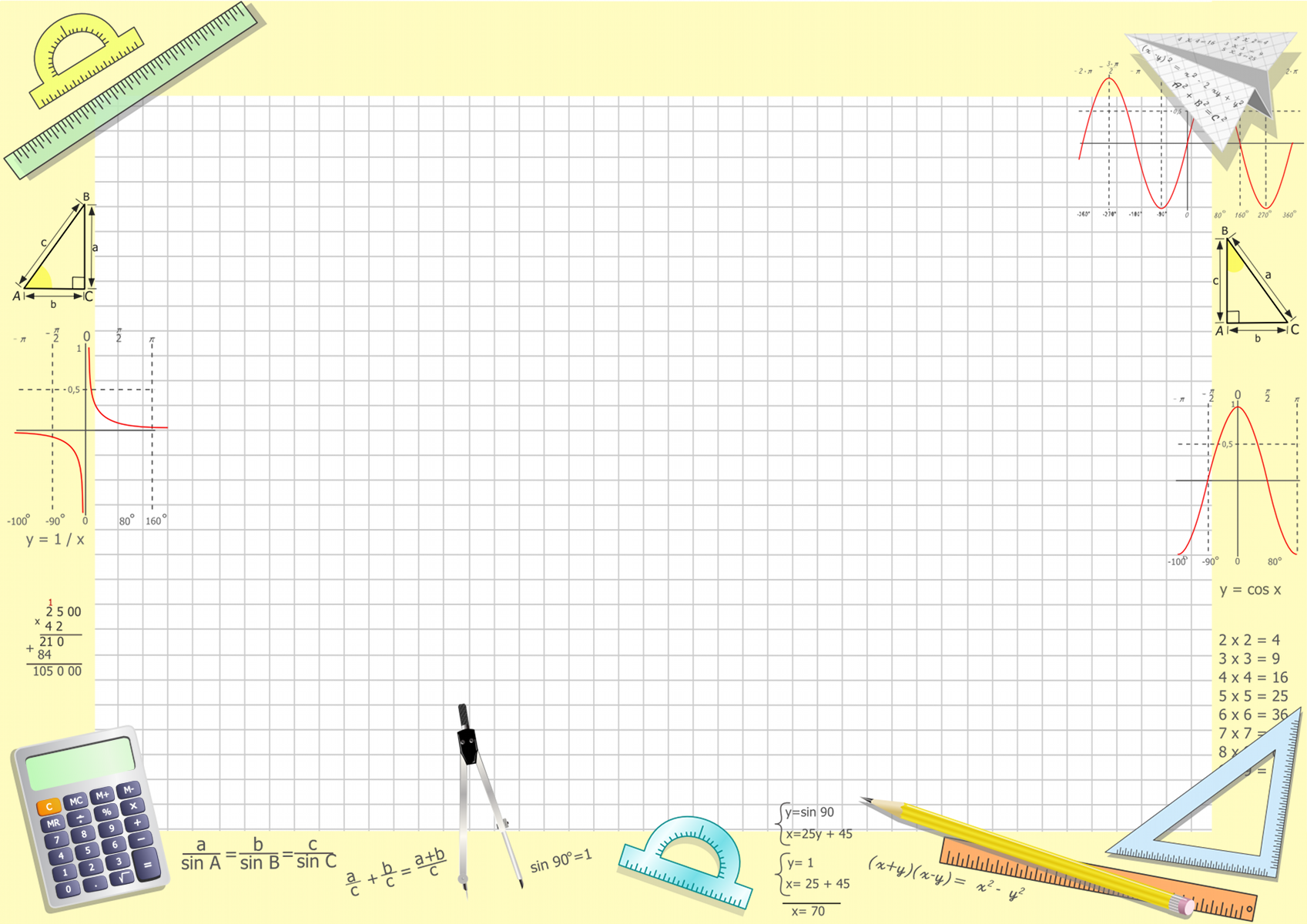 Графики 
функций
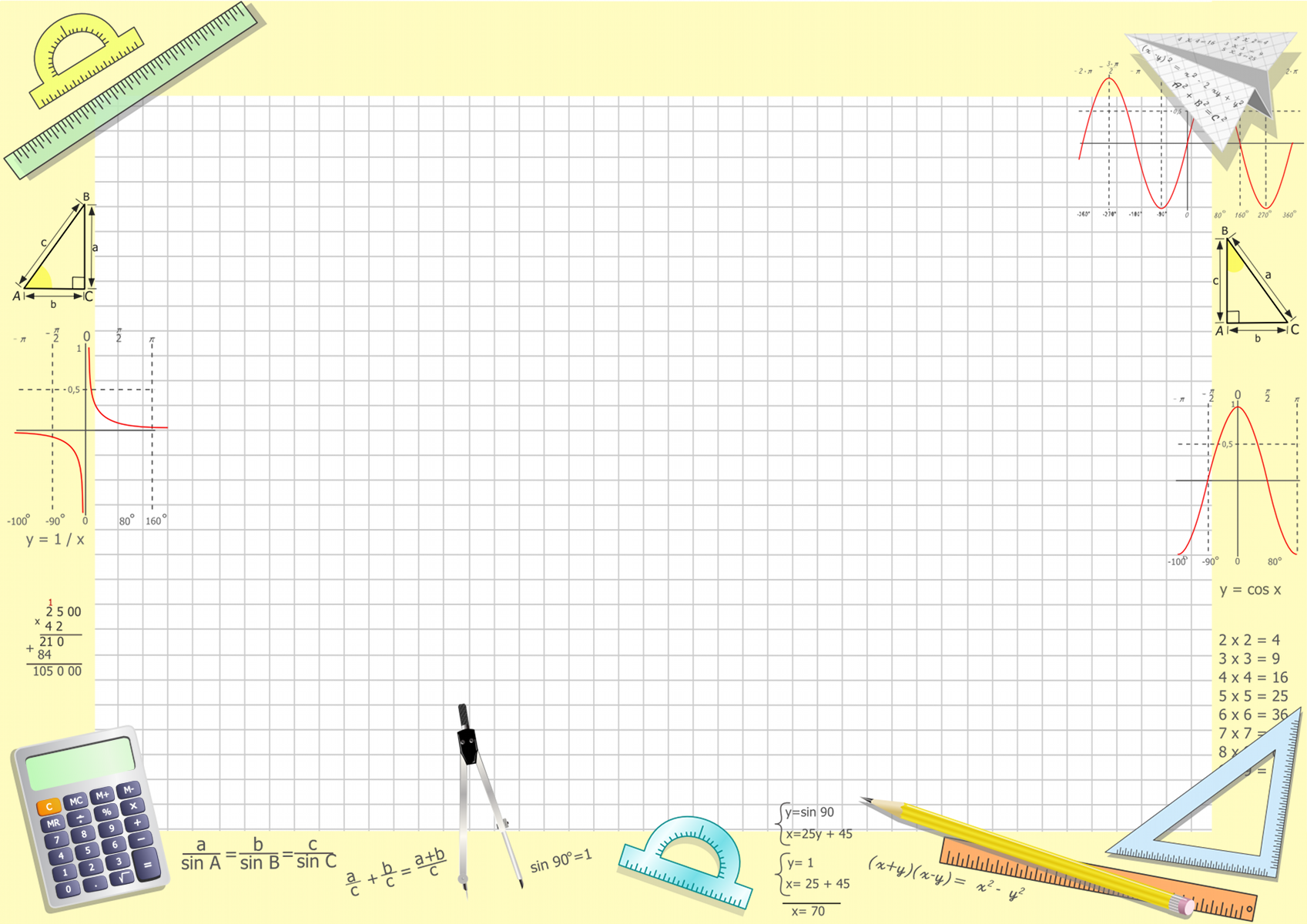 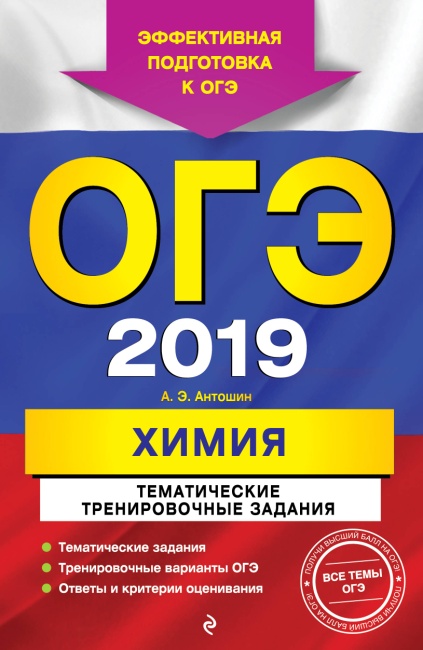 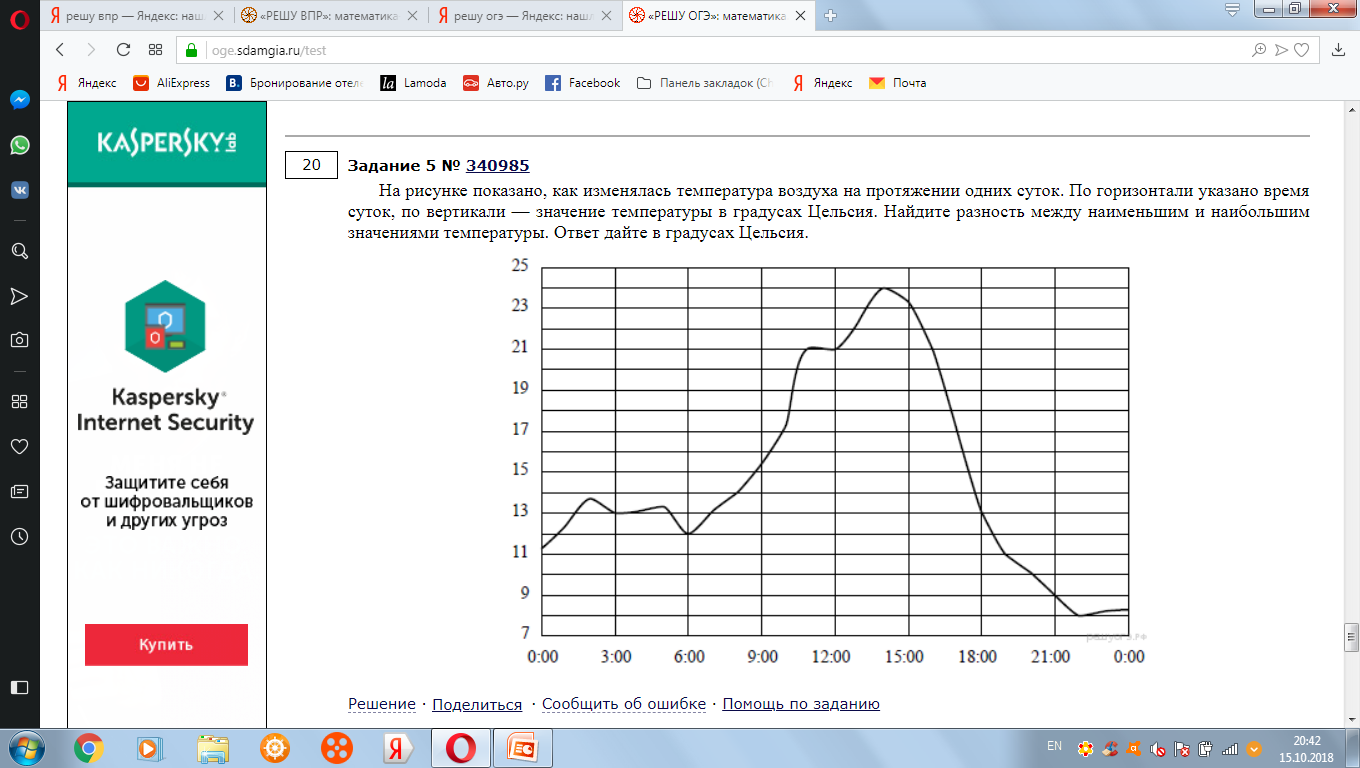 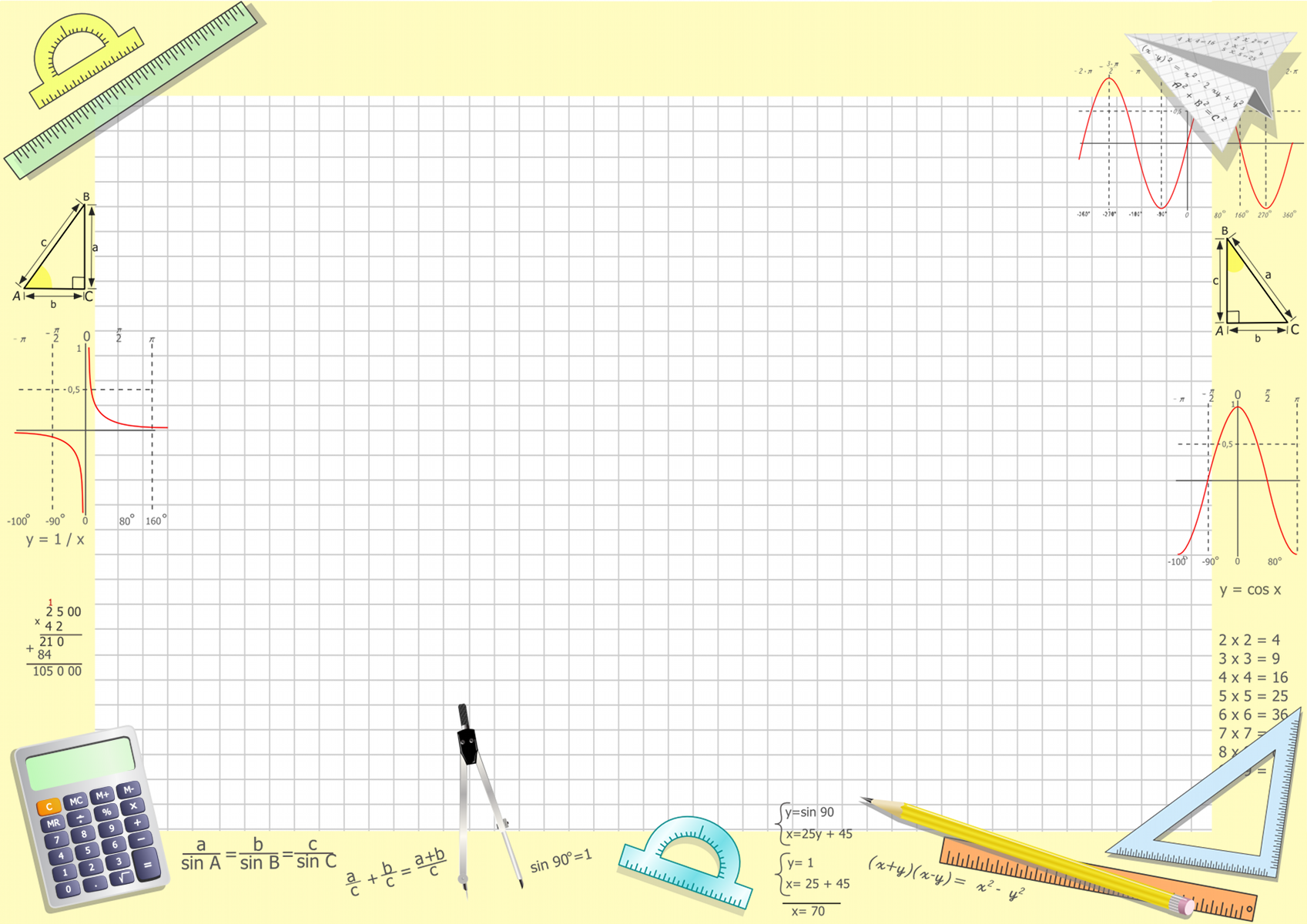 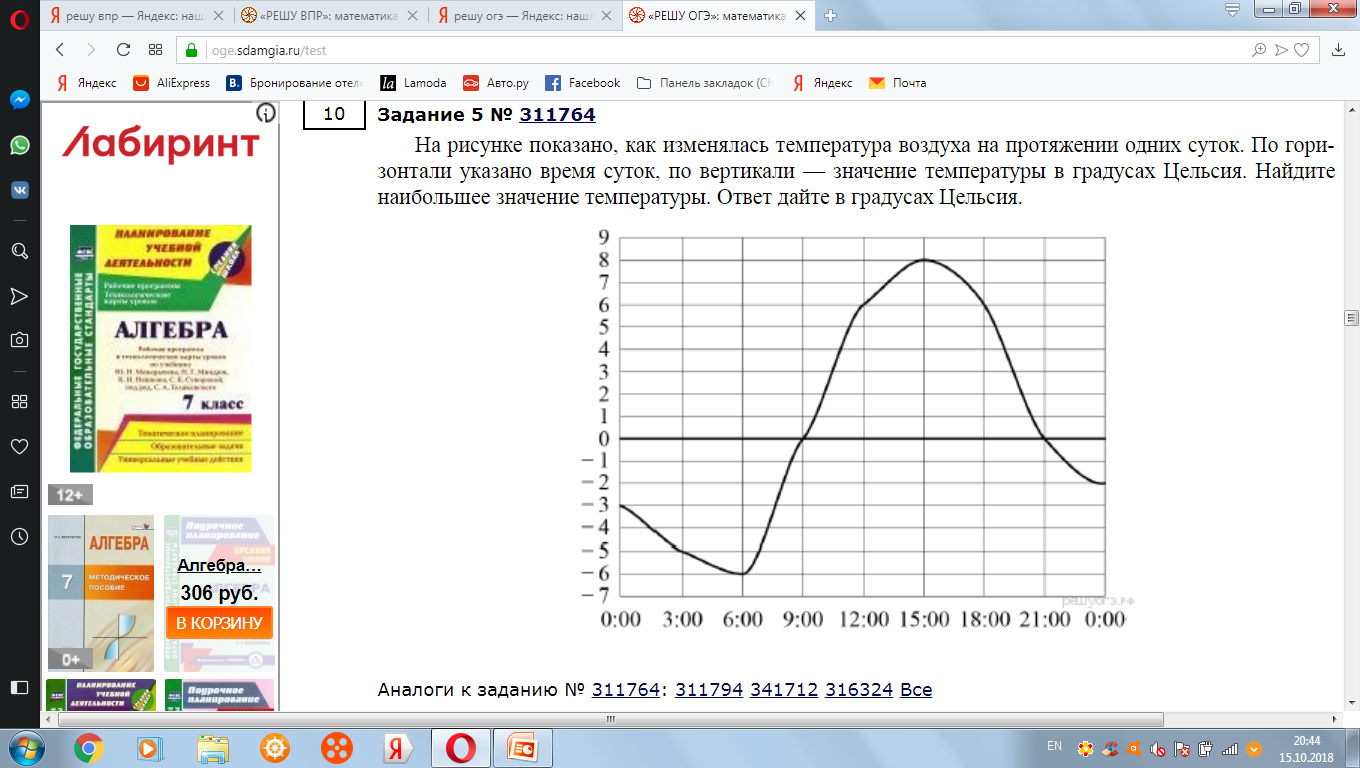 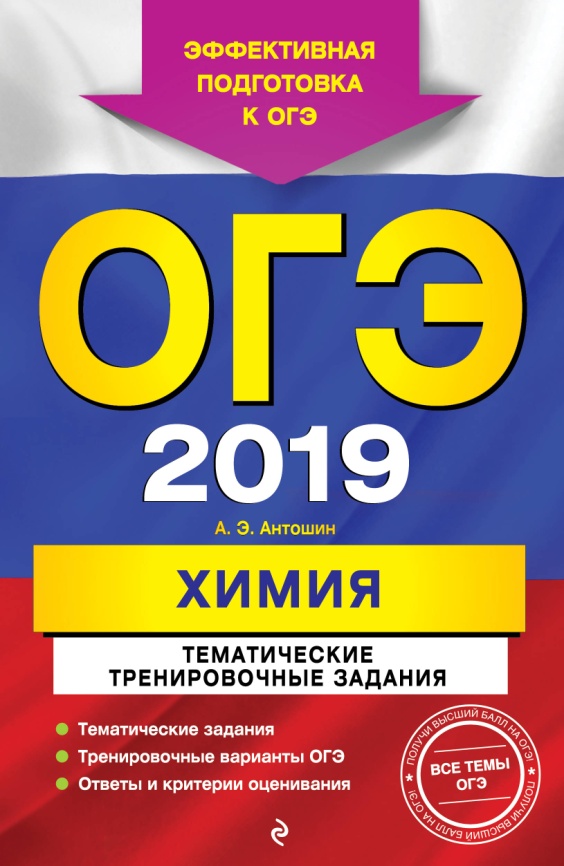 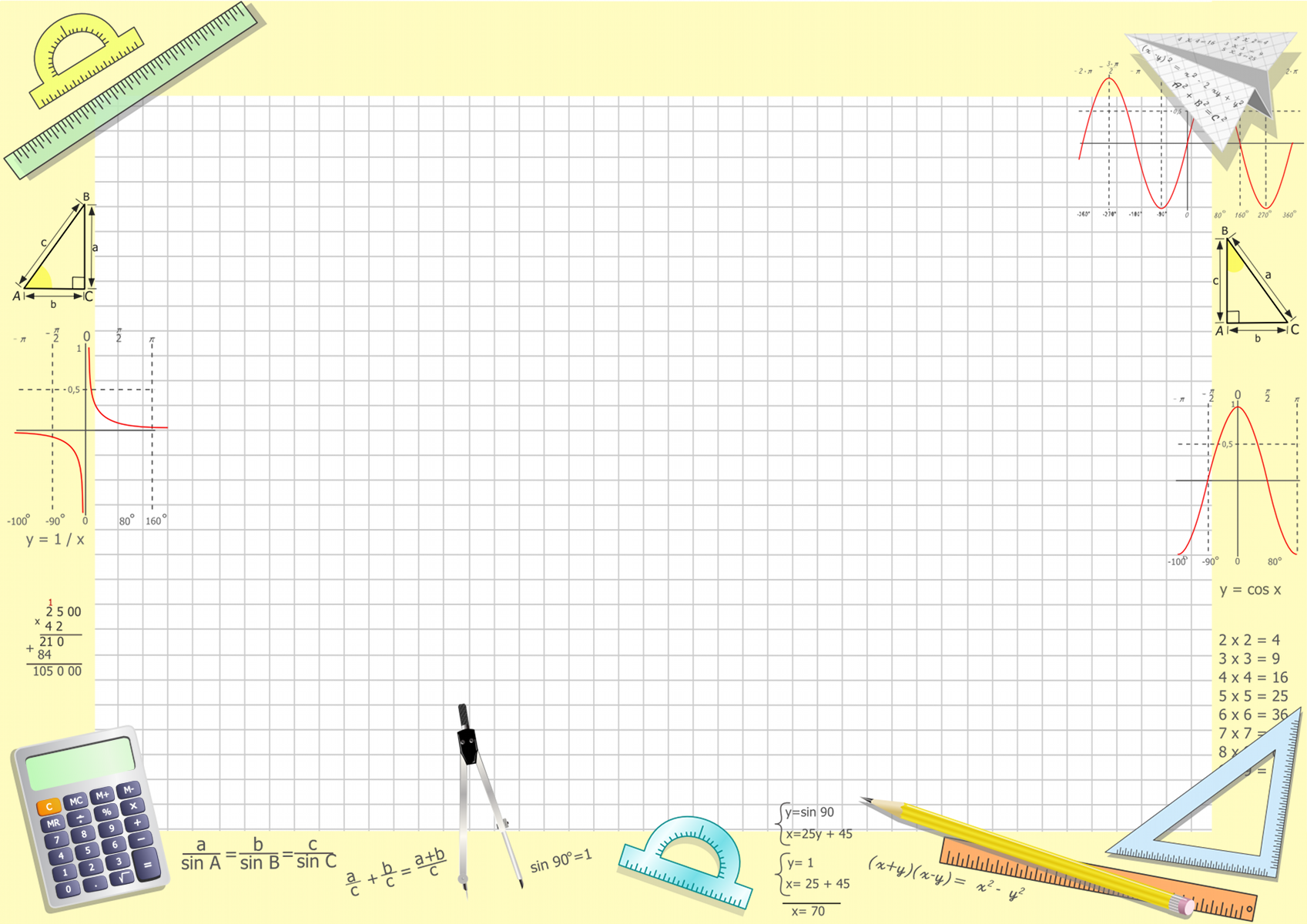 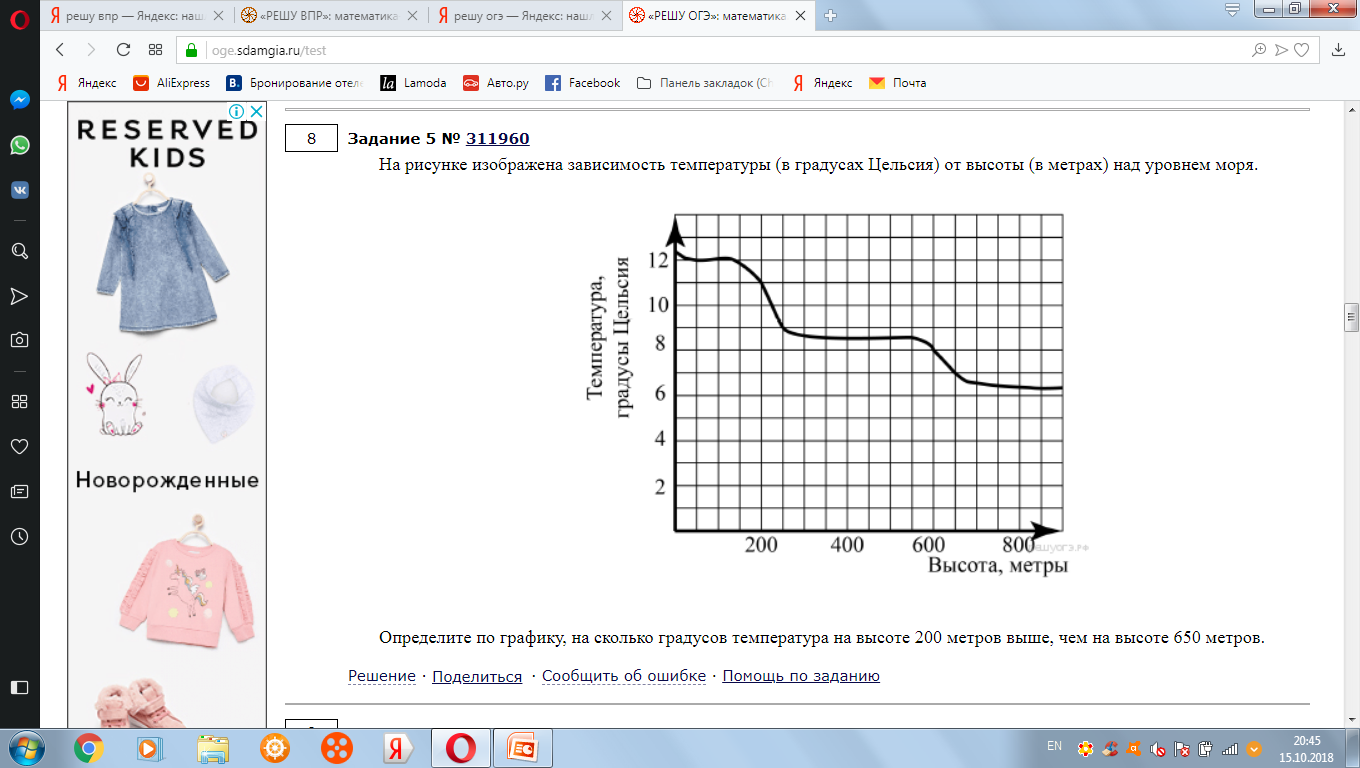 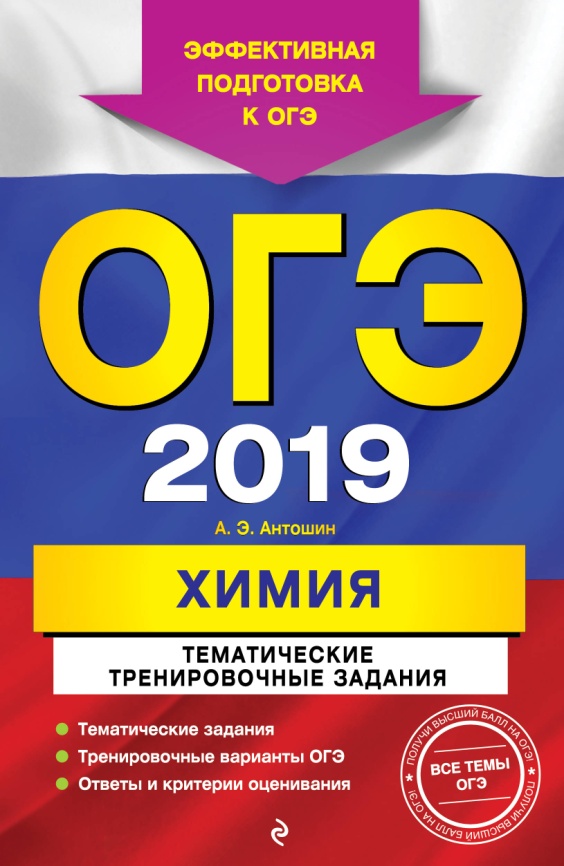 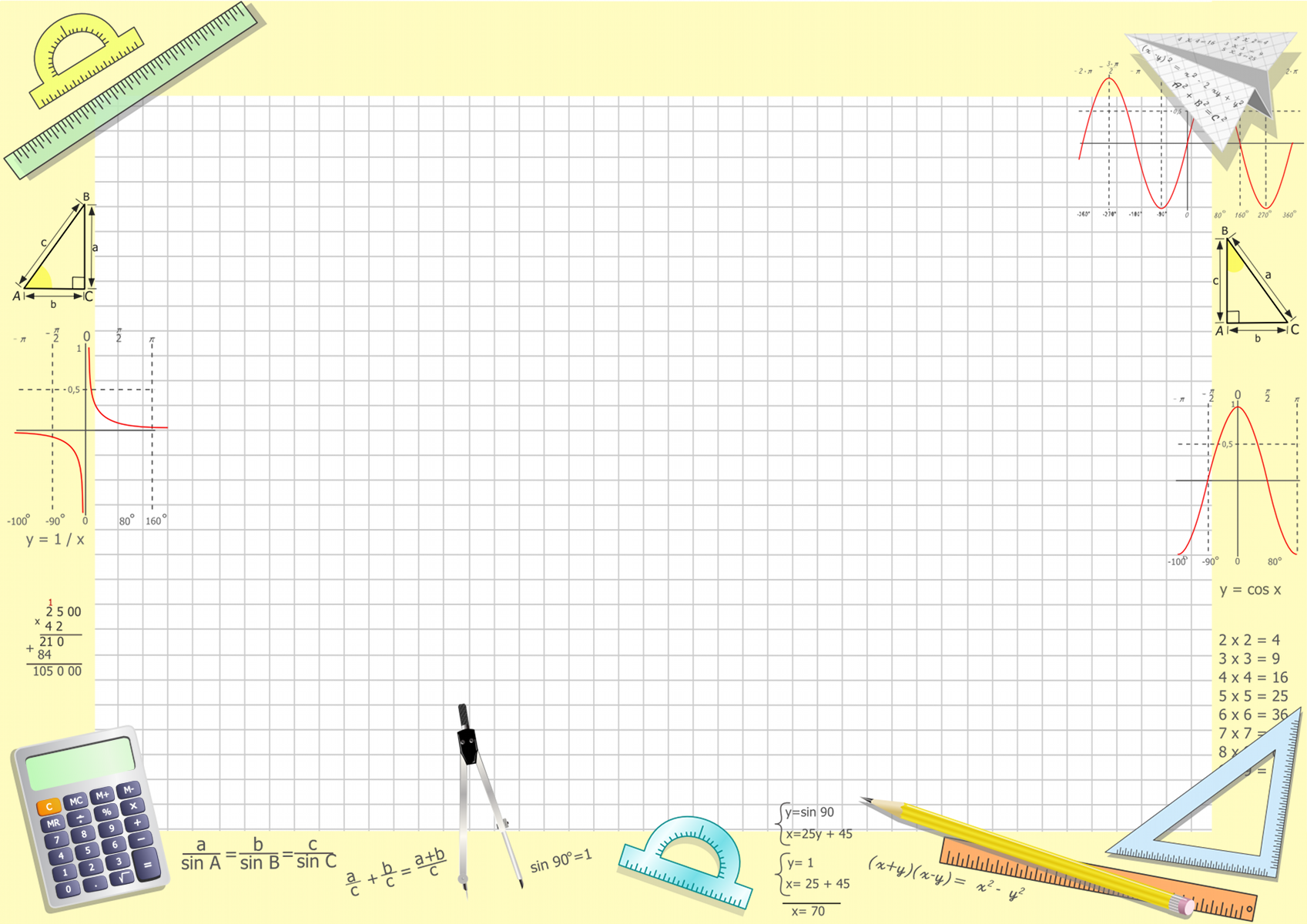 Диаграммы
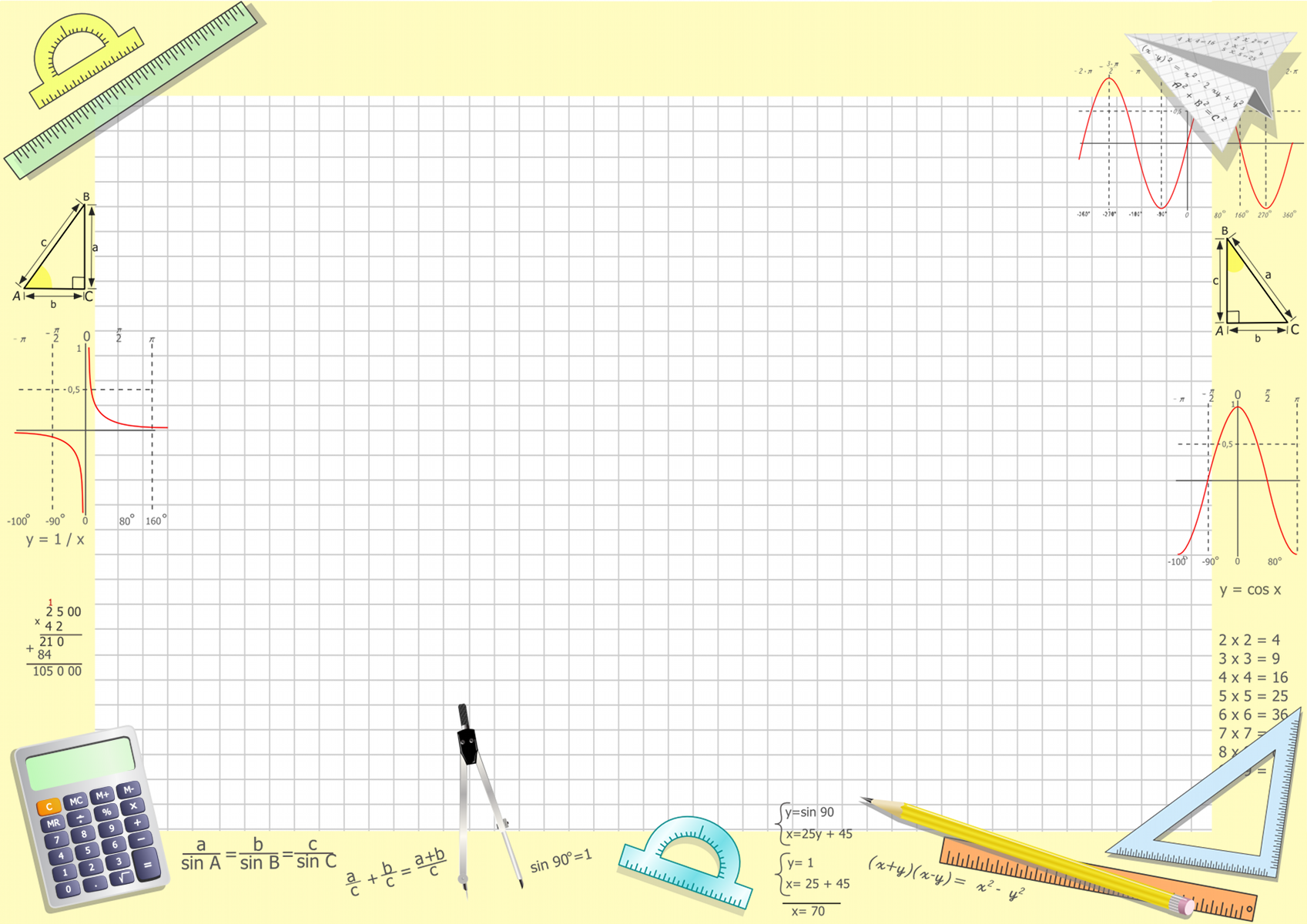 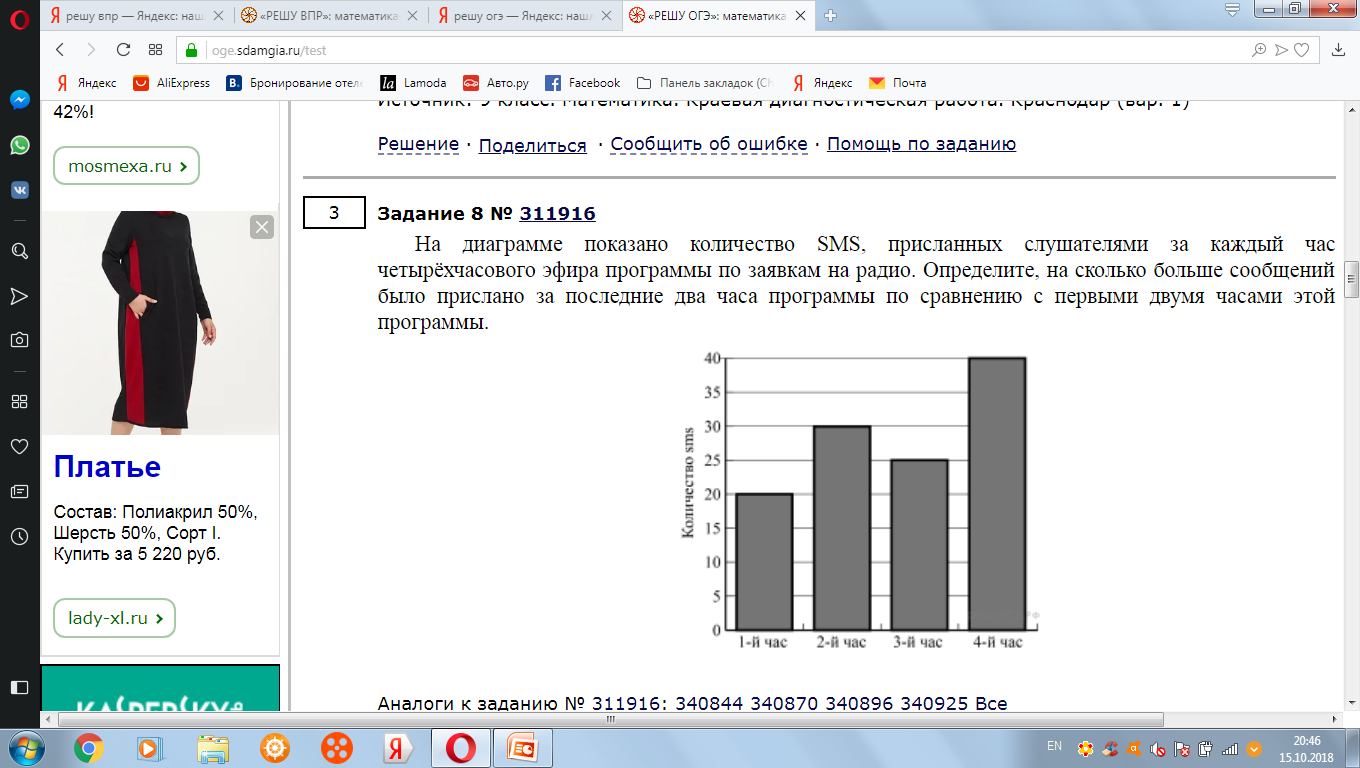 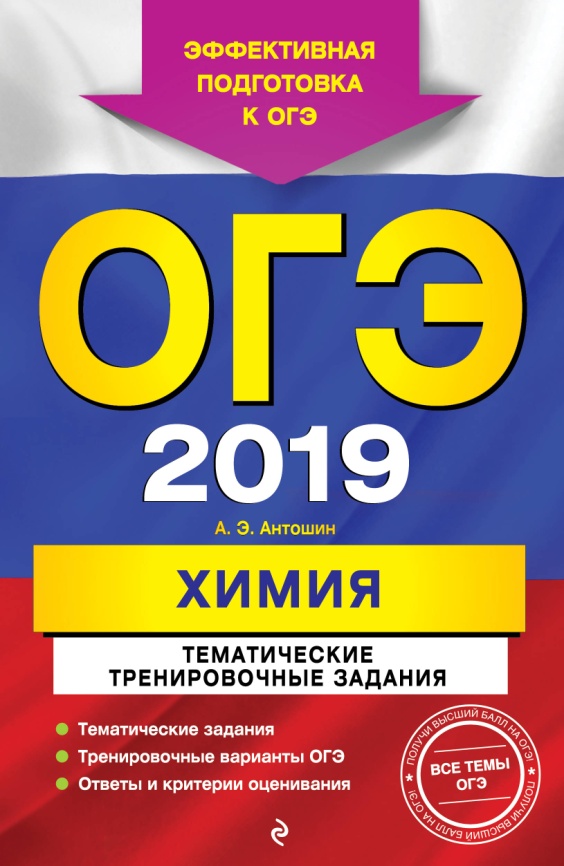 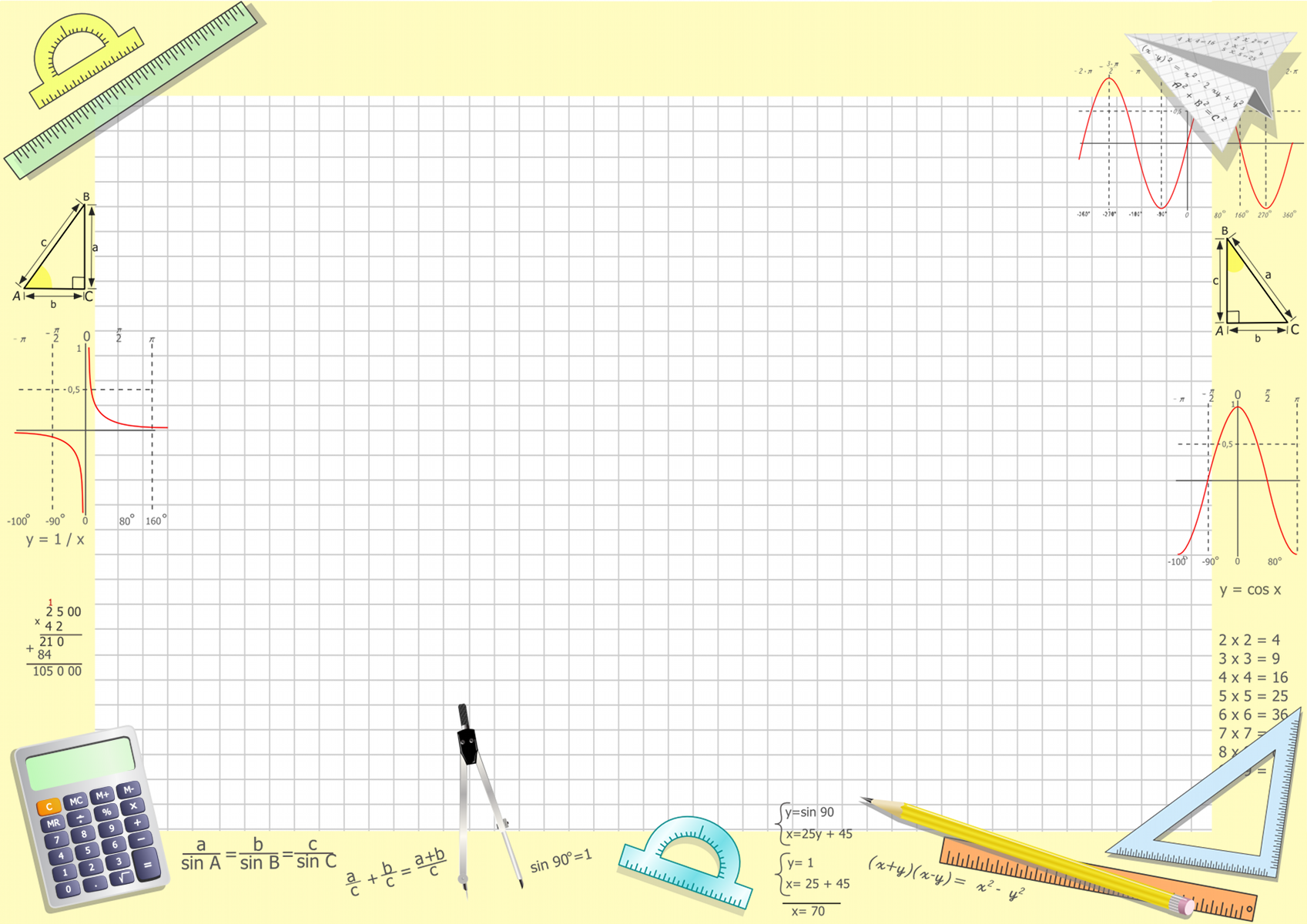 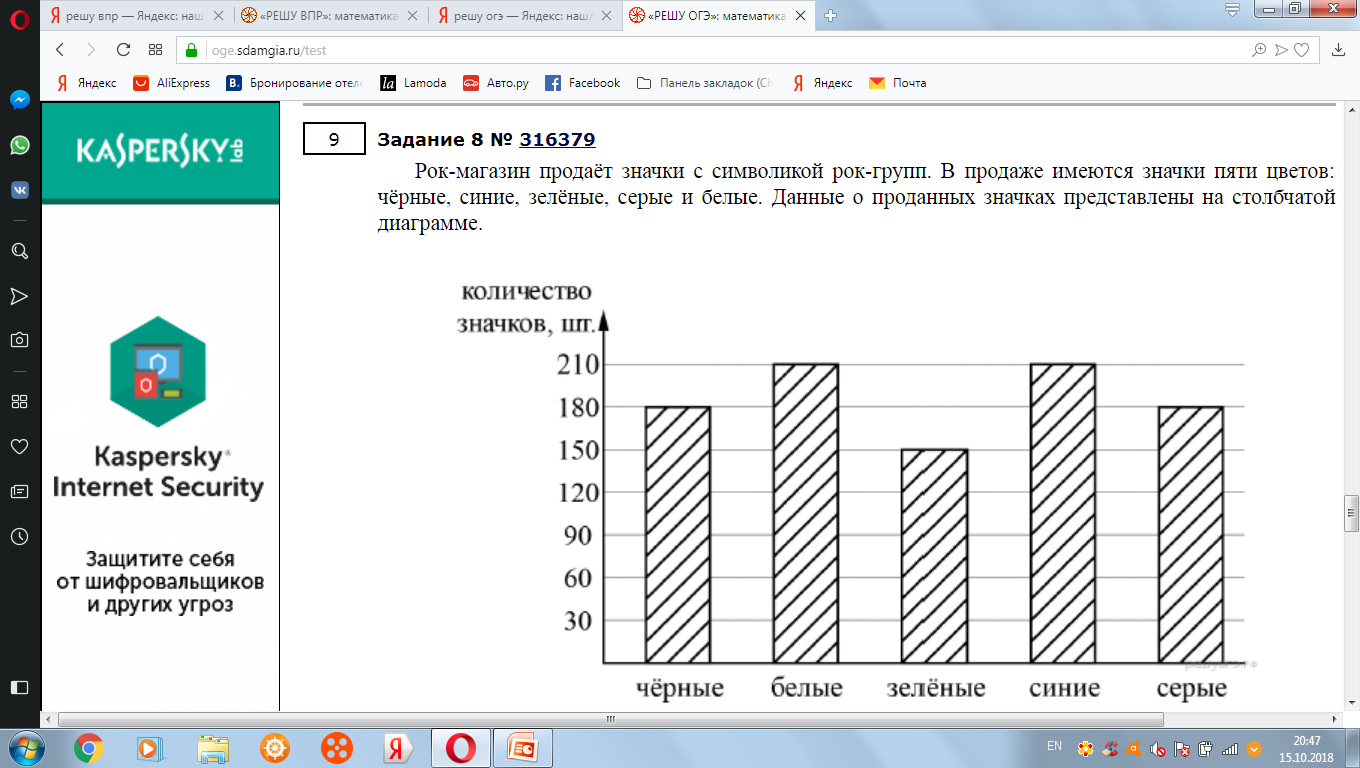 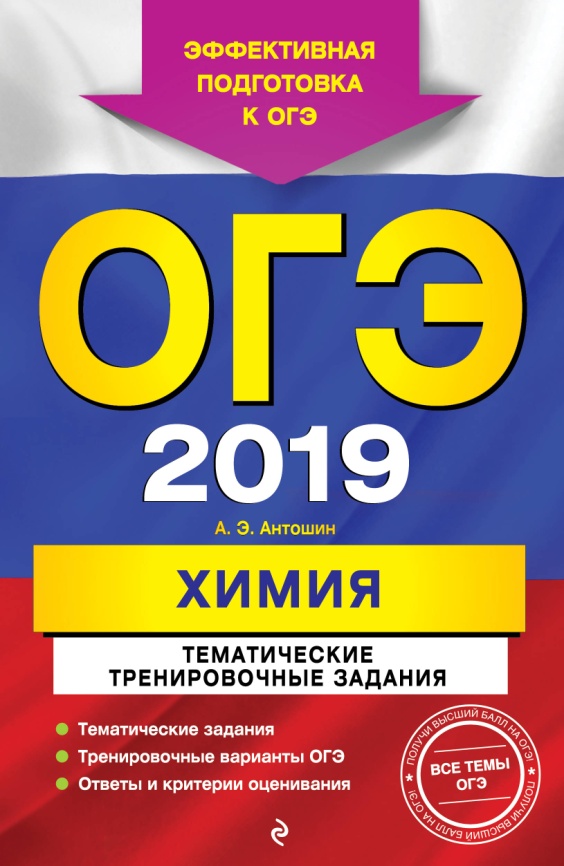 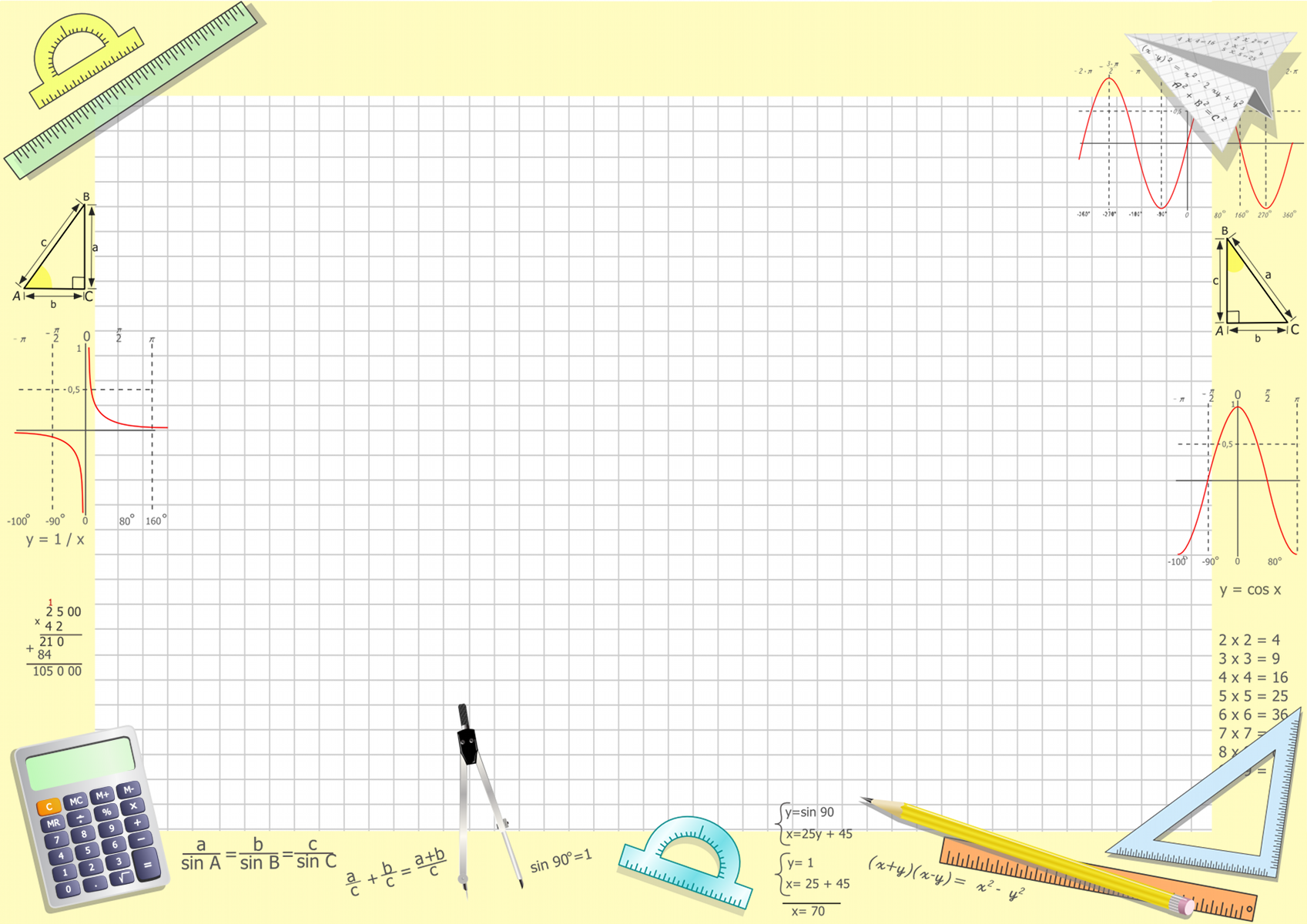 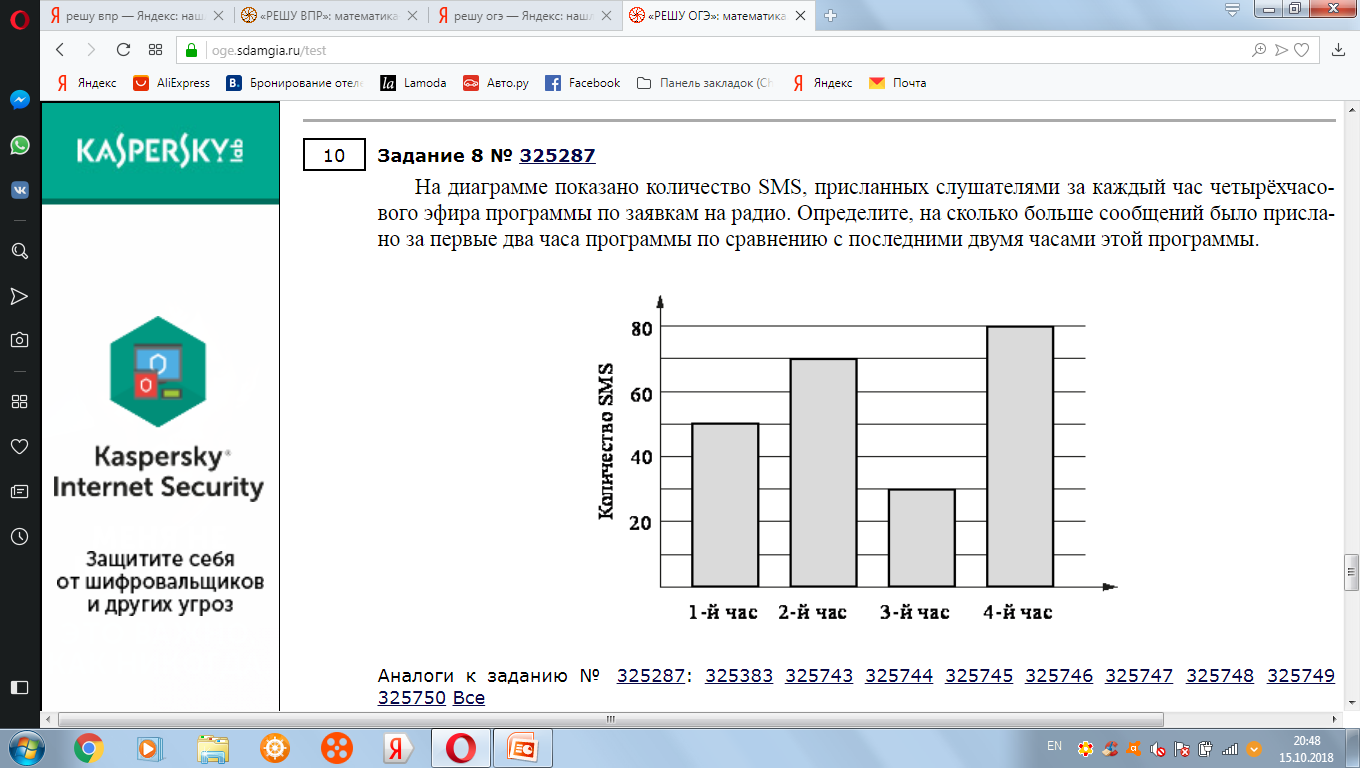 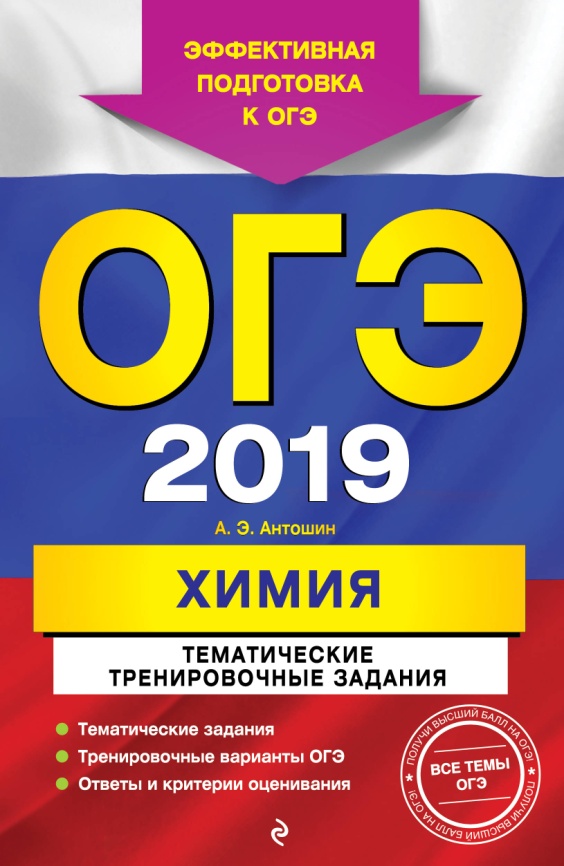 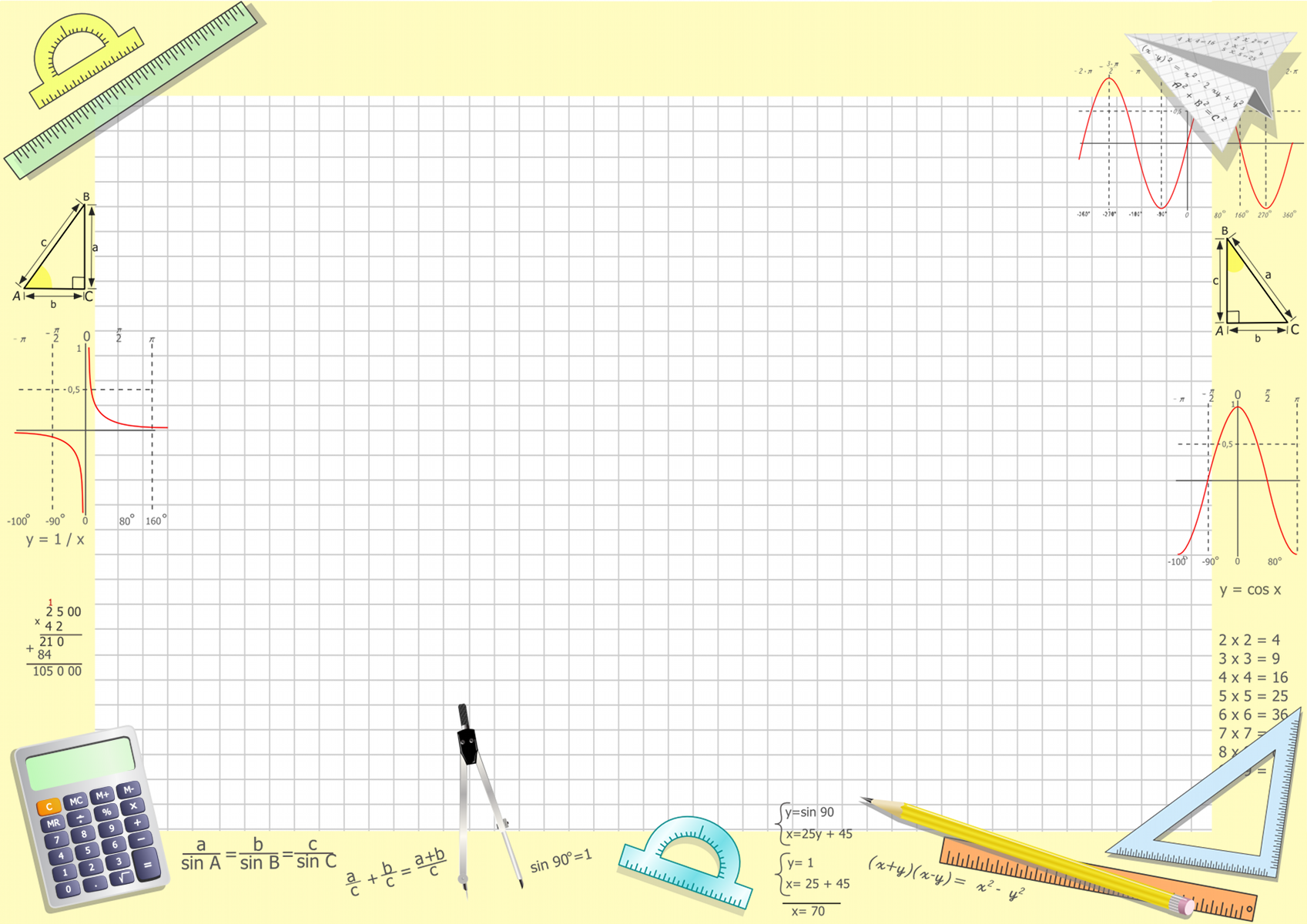 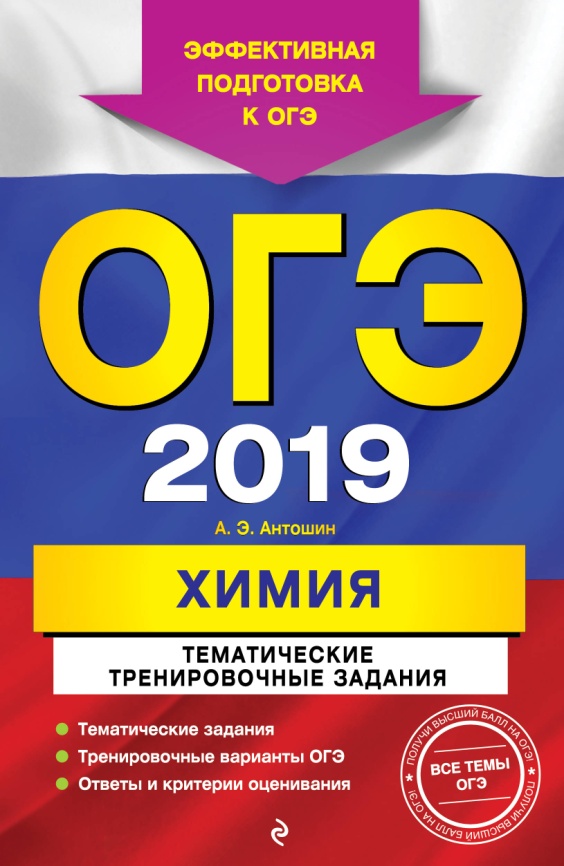 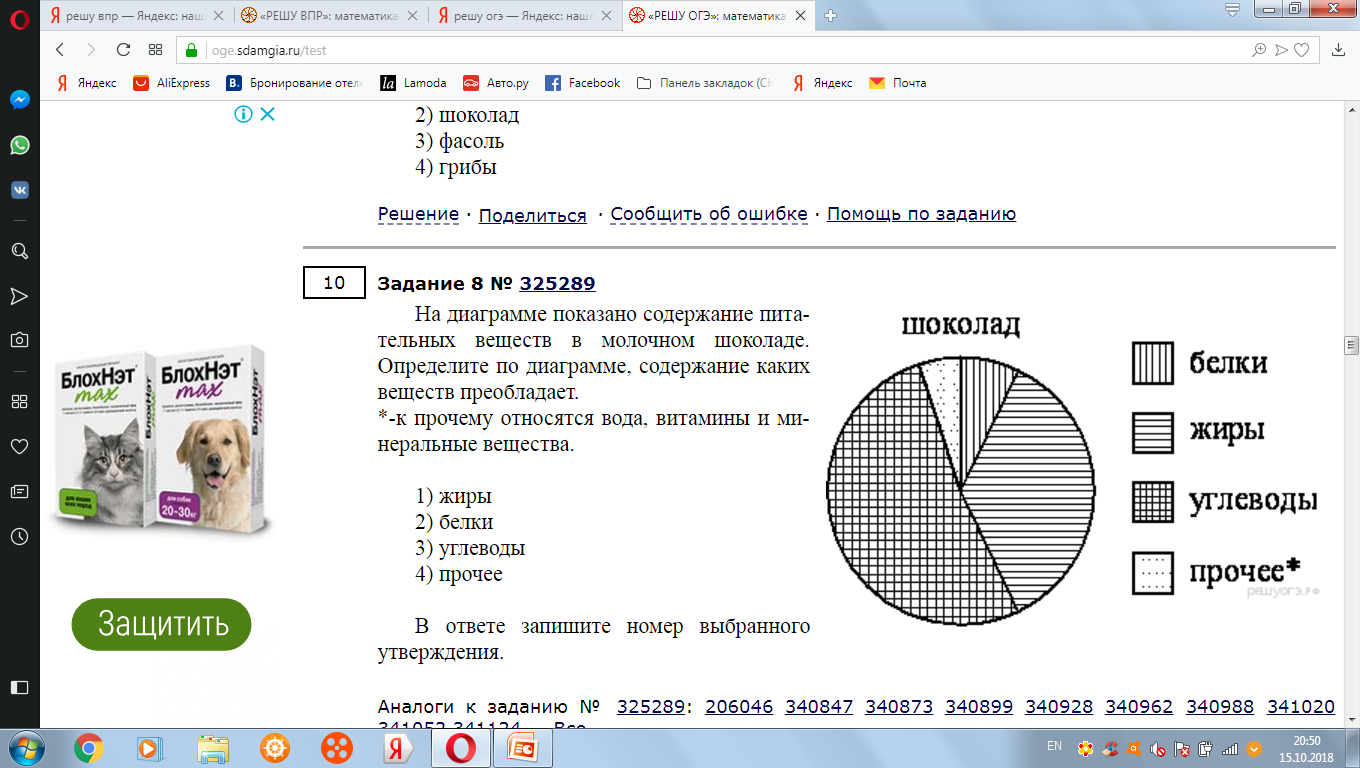 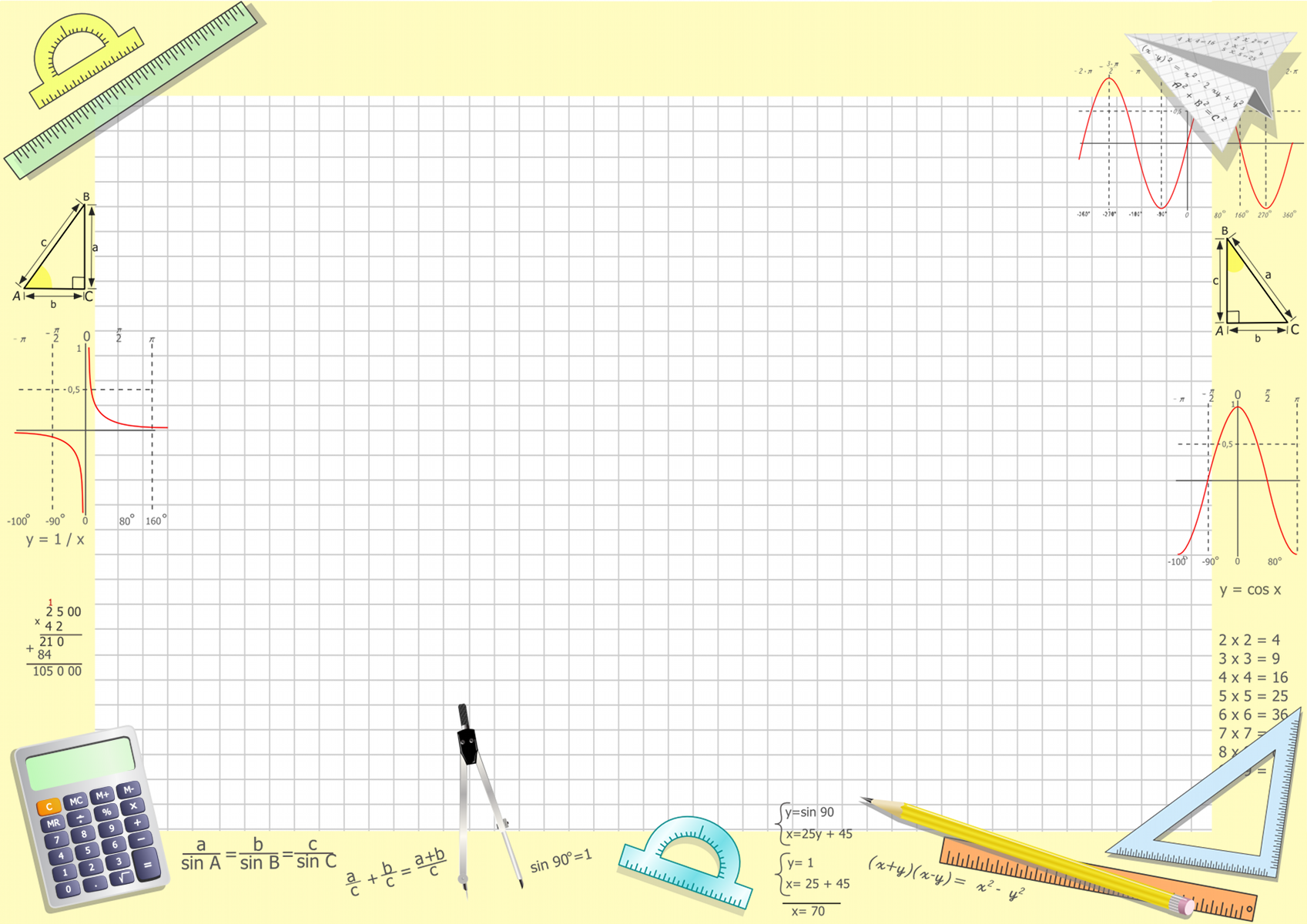 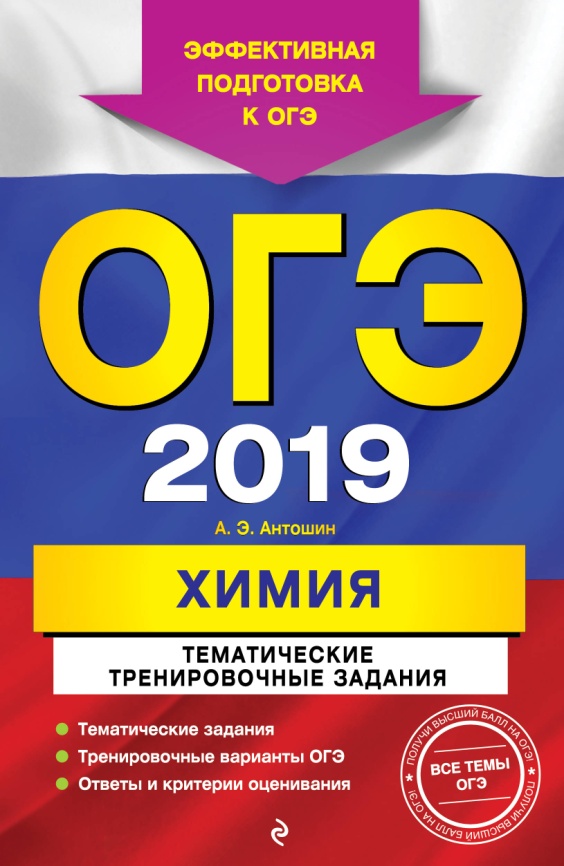 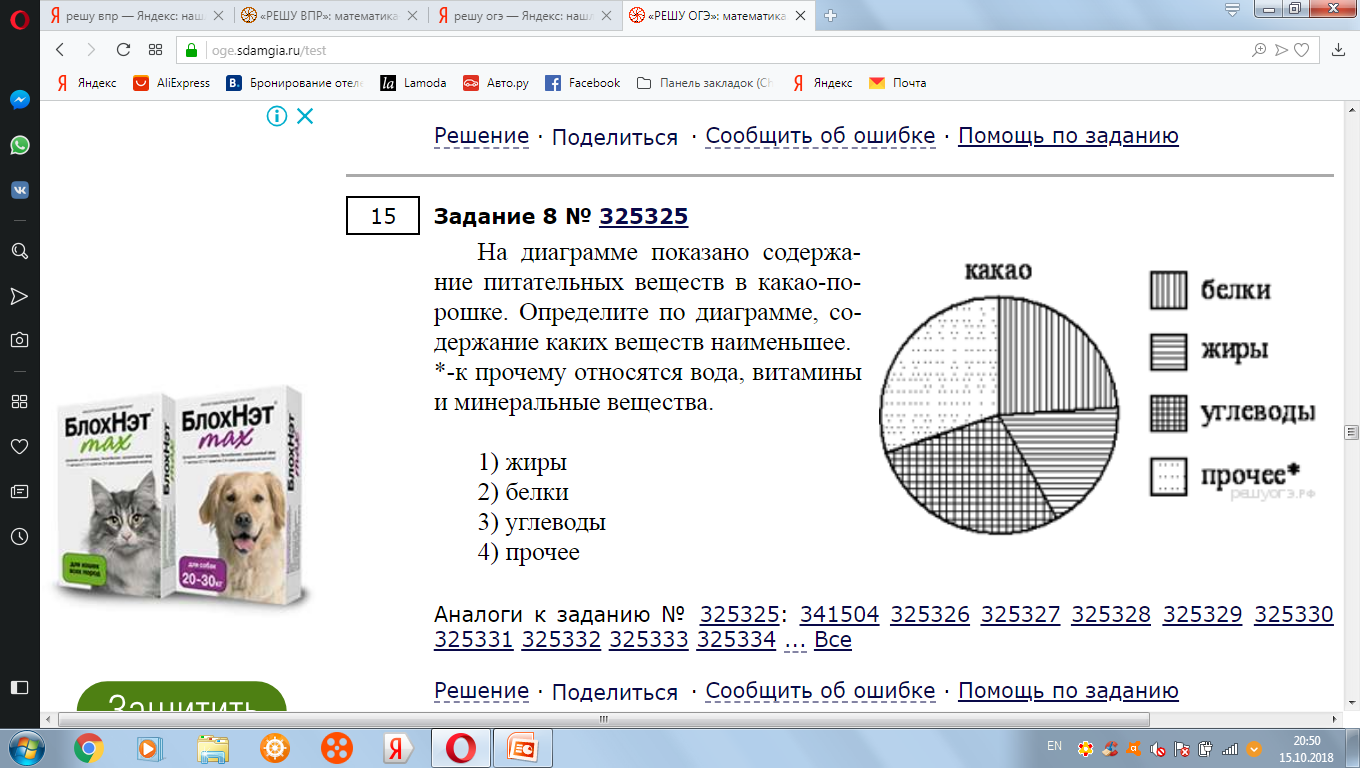 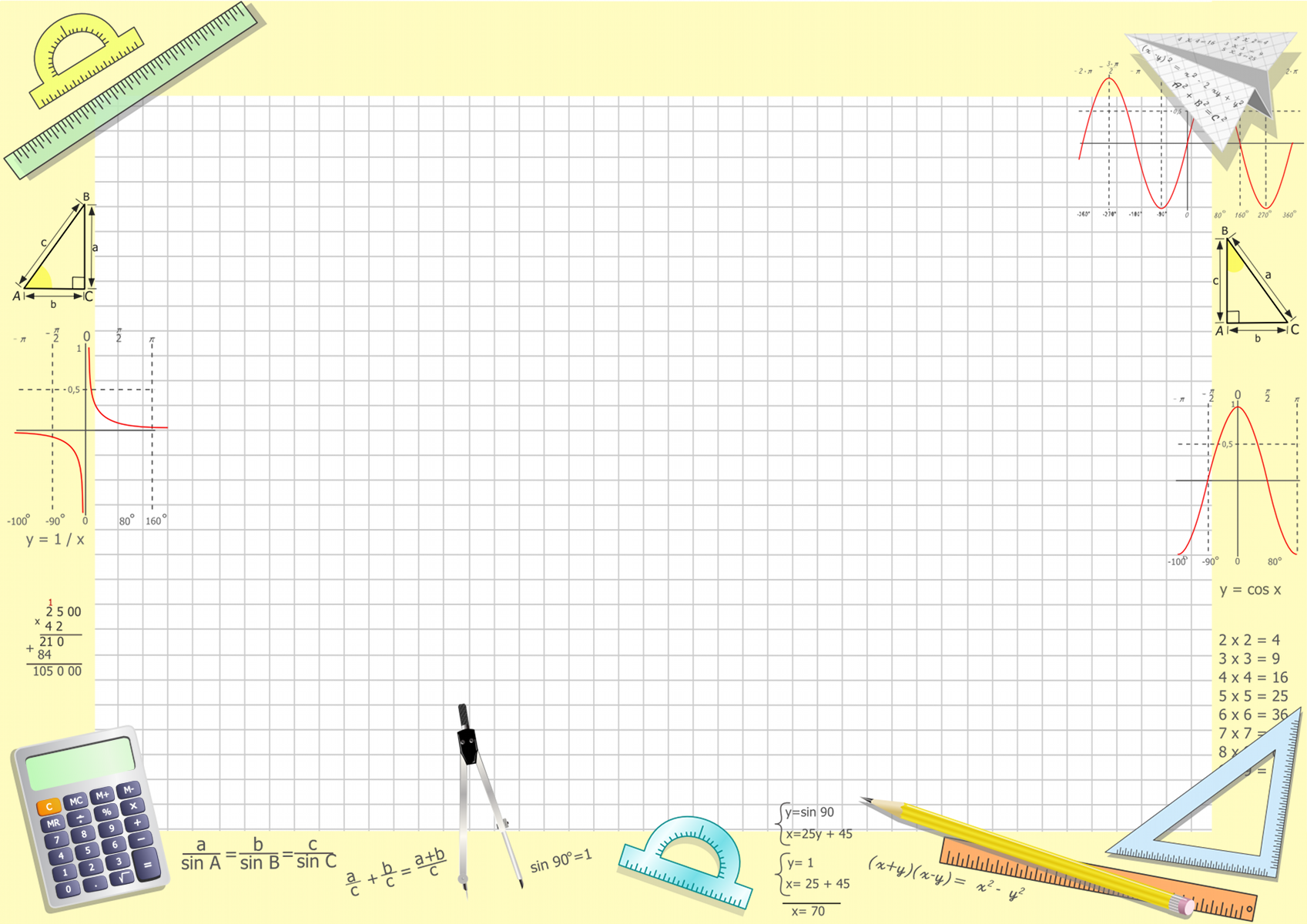 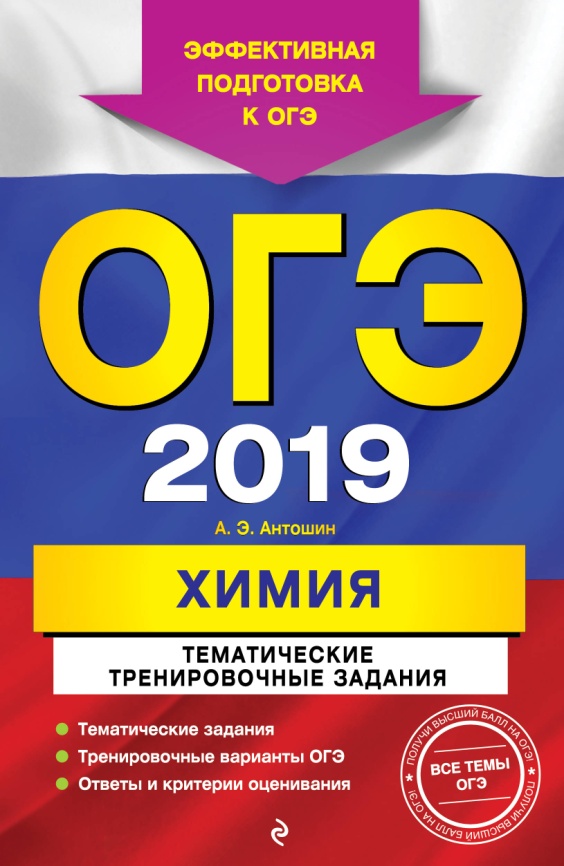 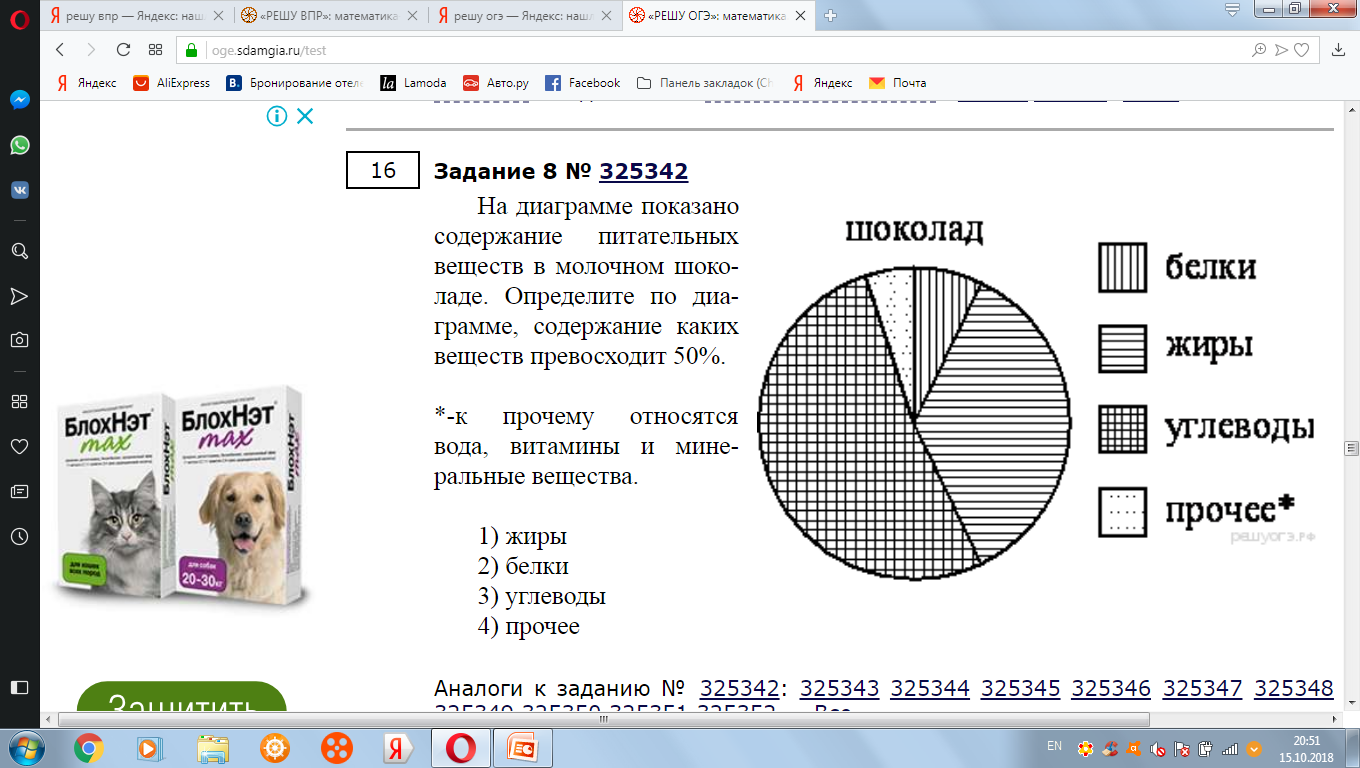 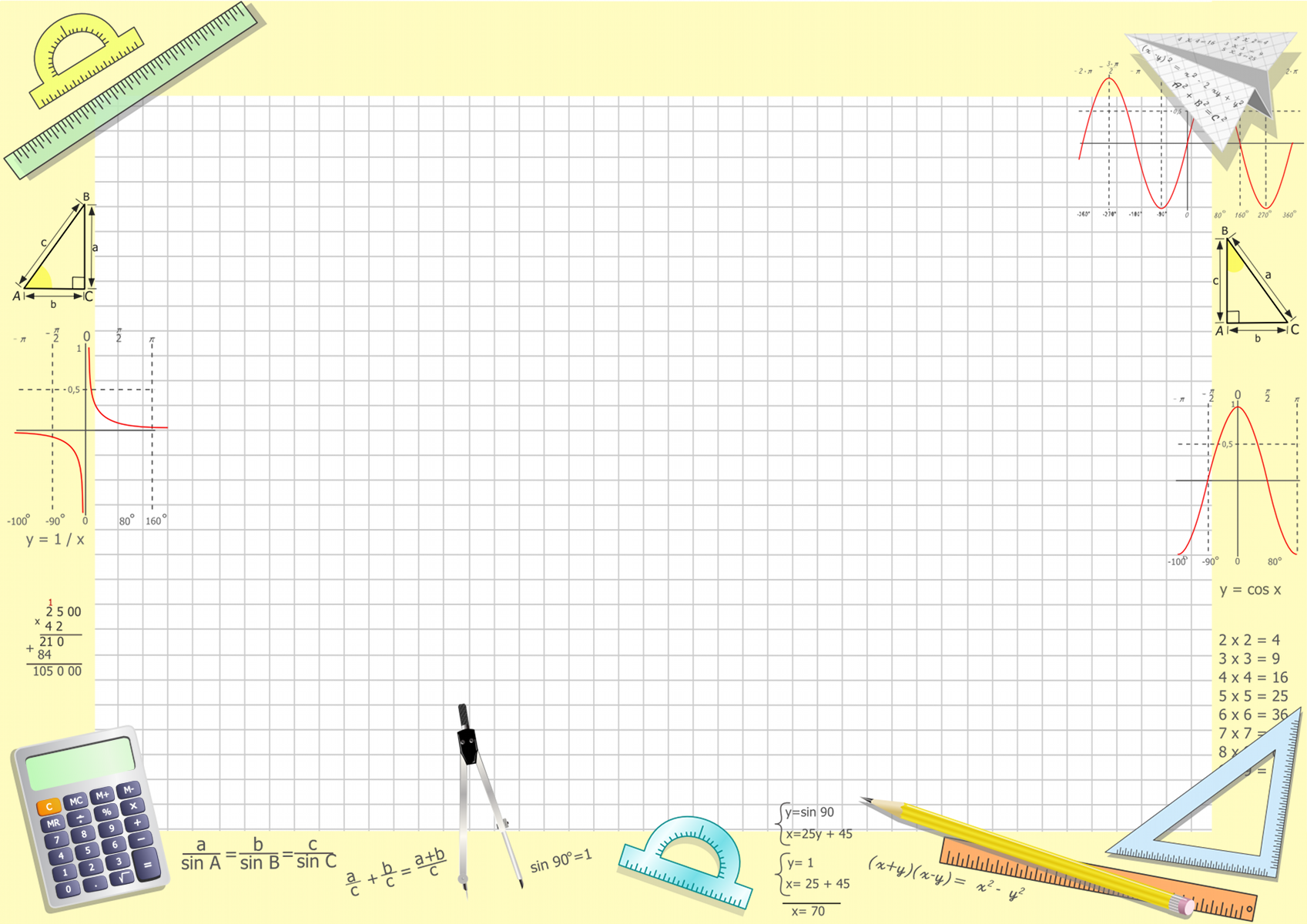 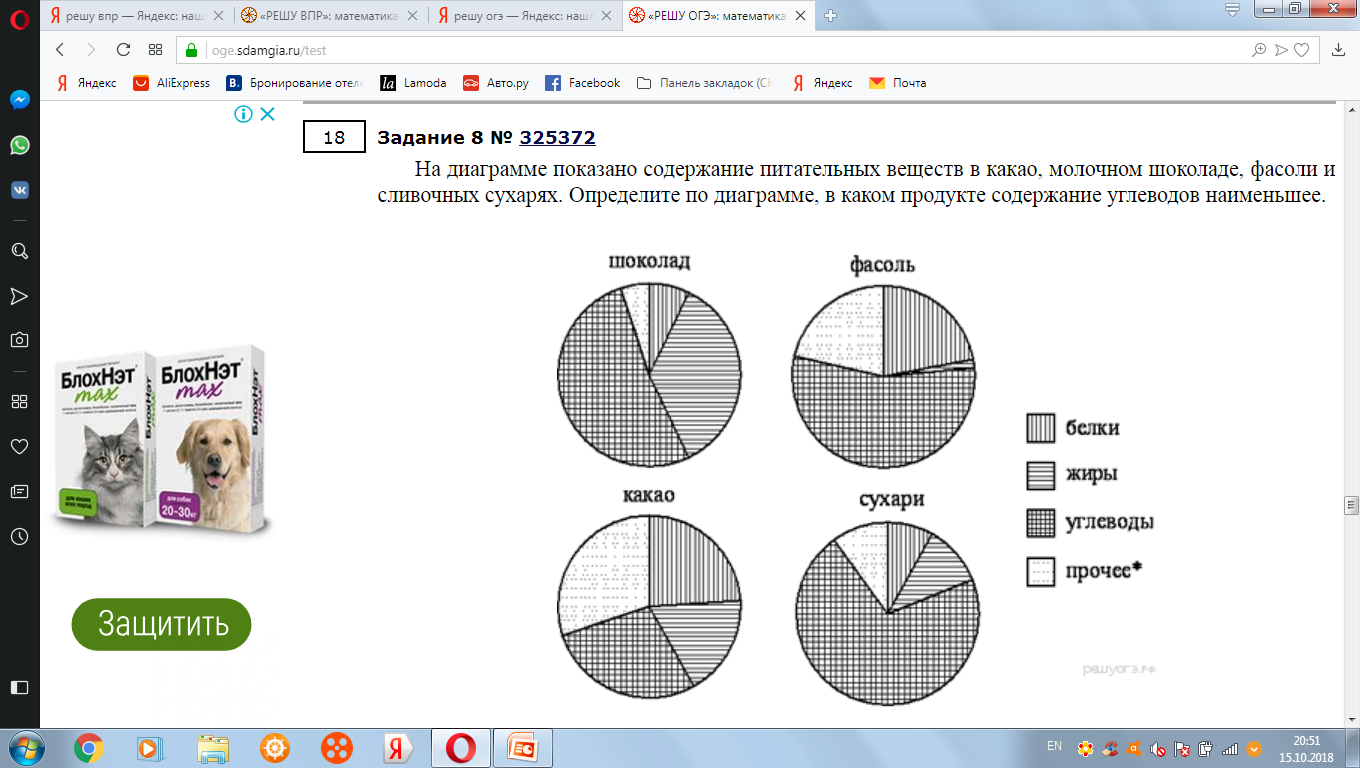 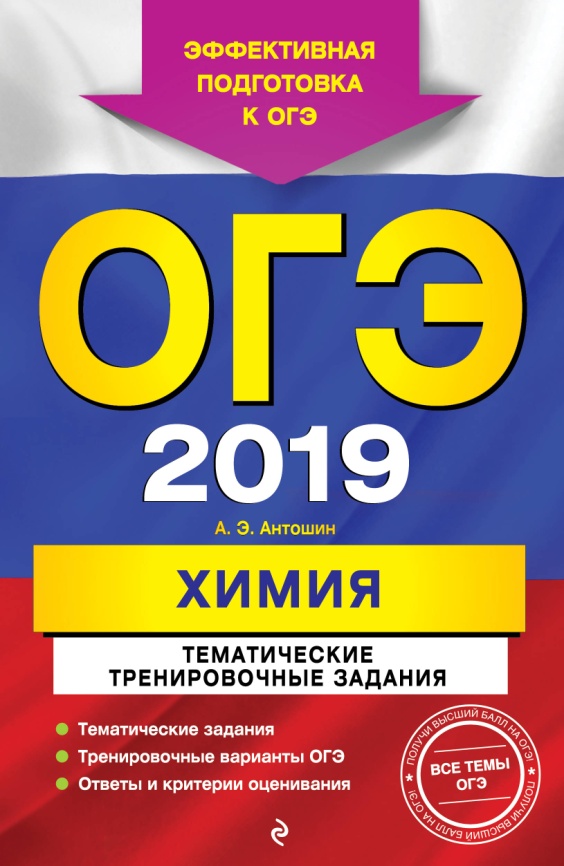 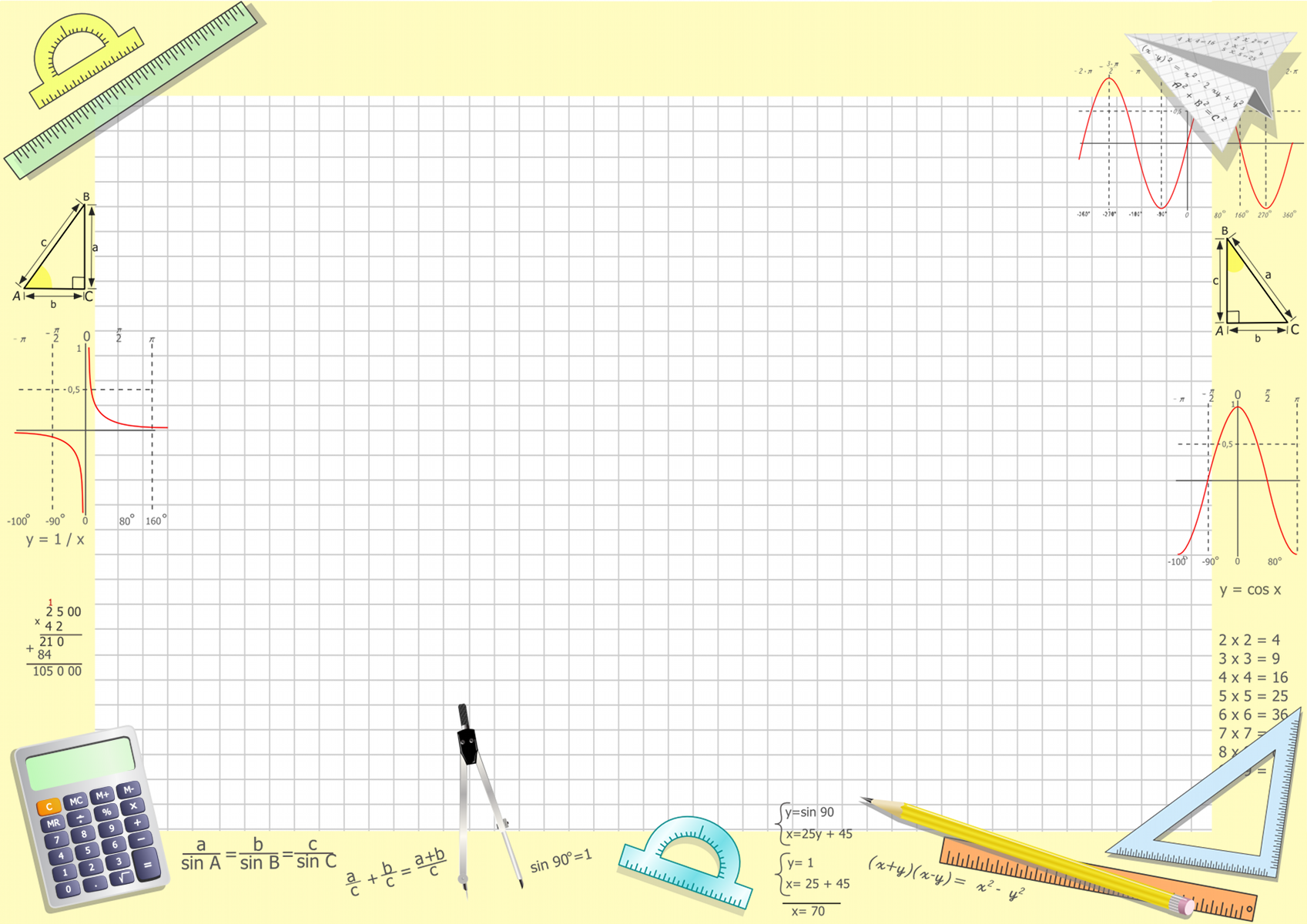 Таблицы.
Задачи .
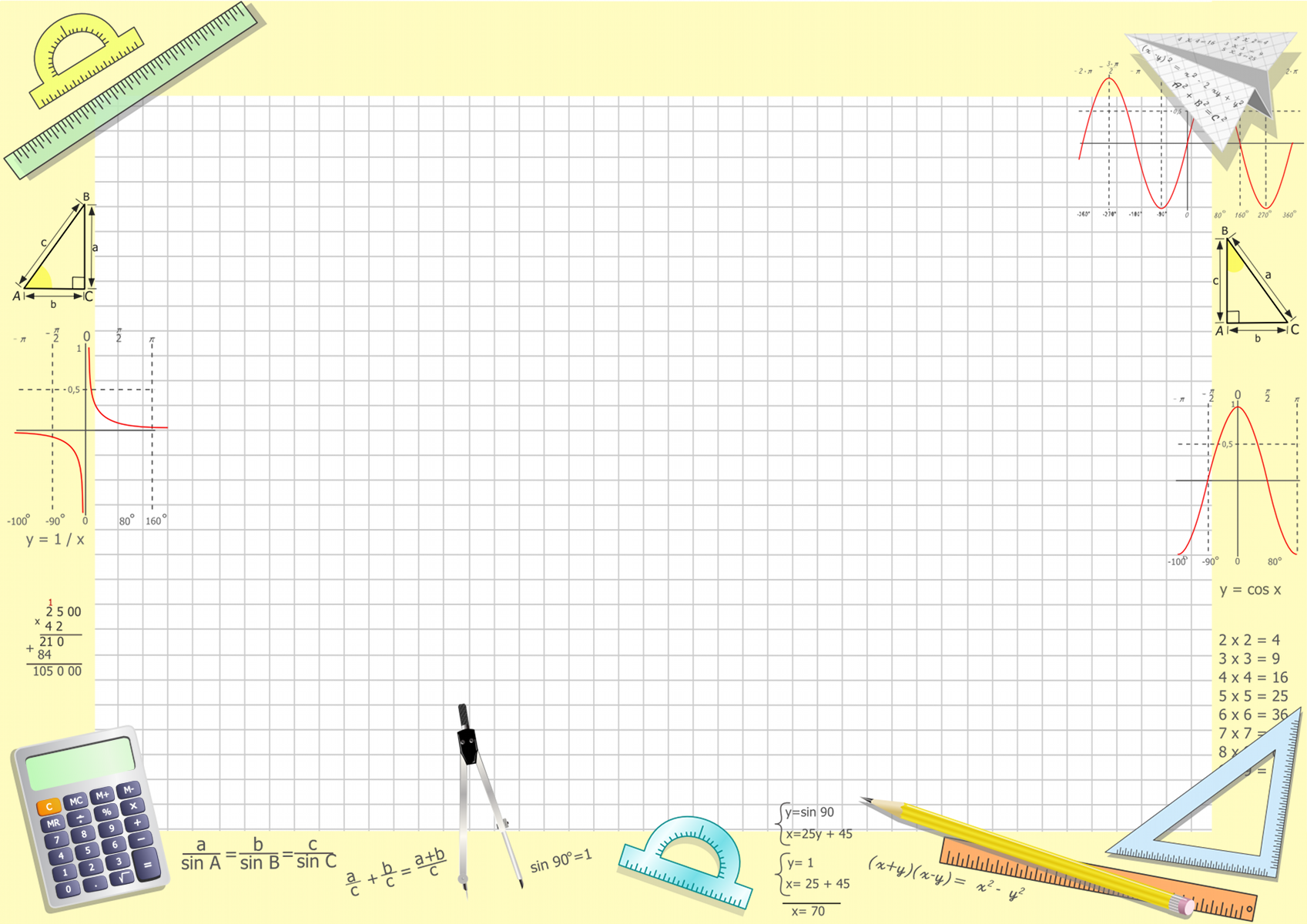 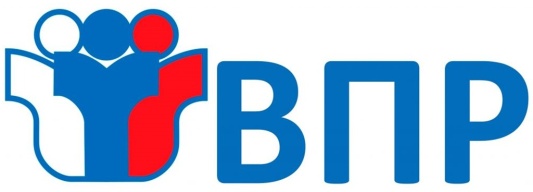 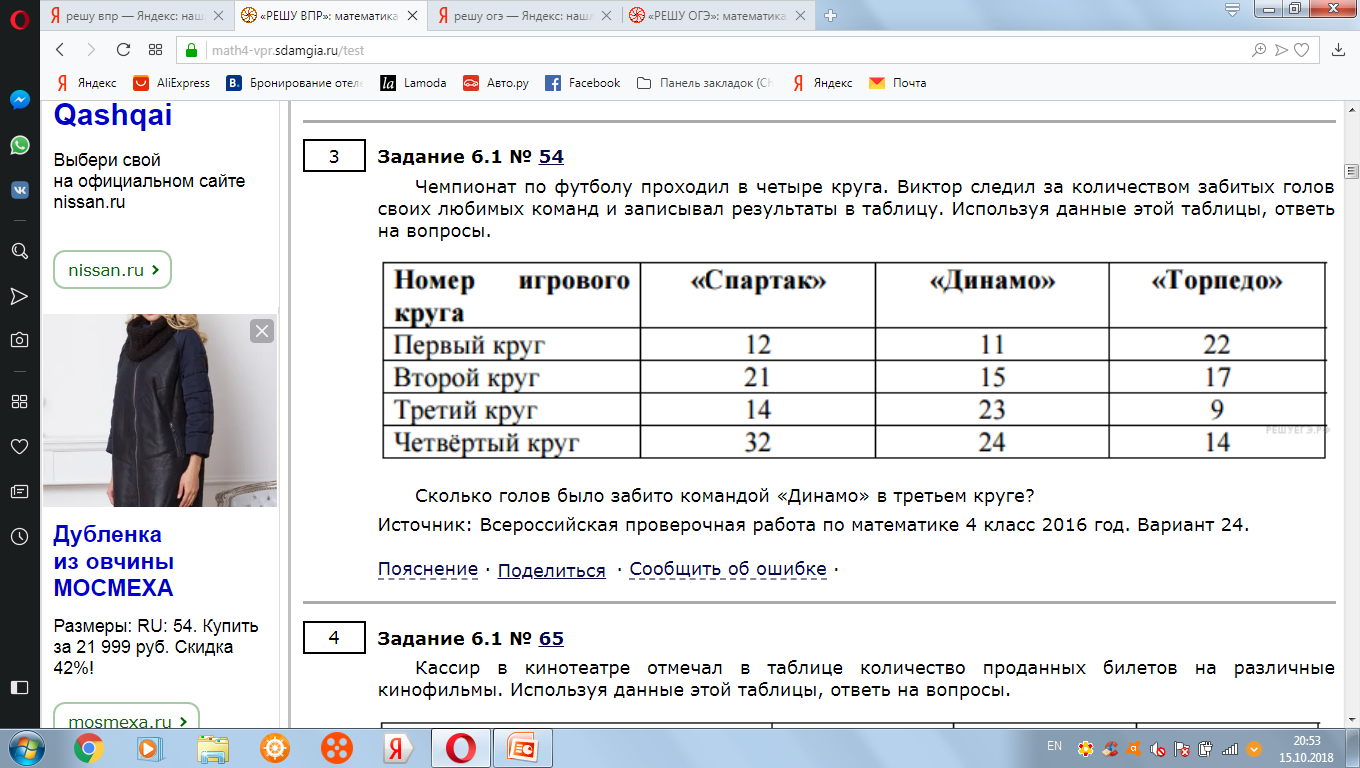 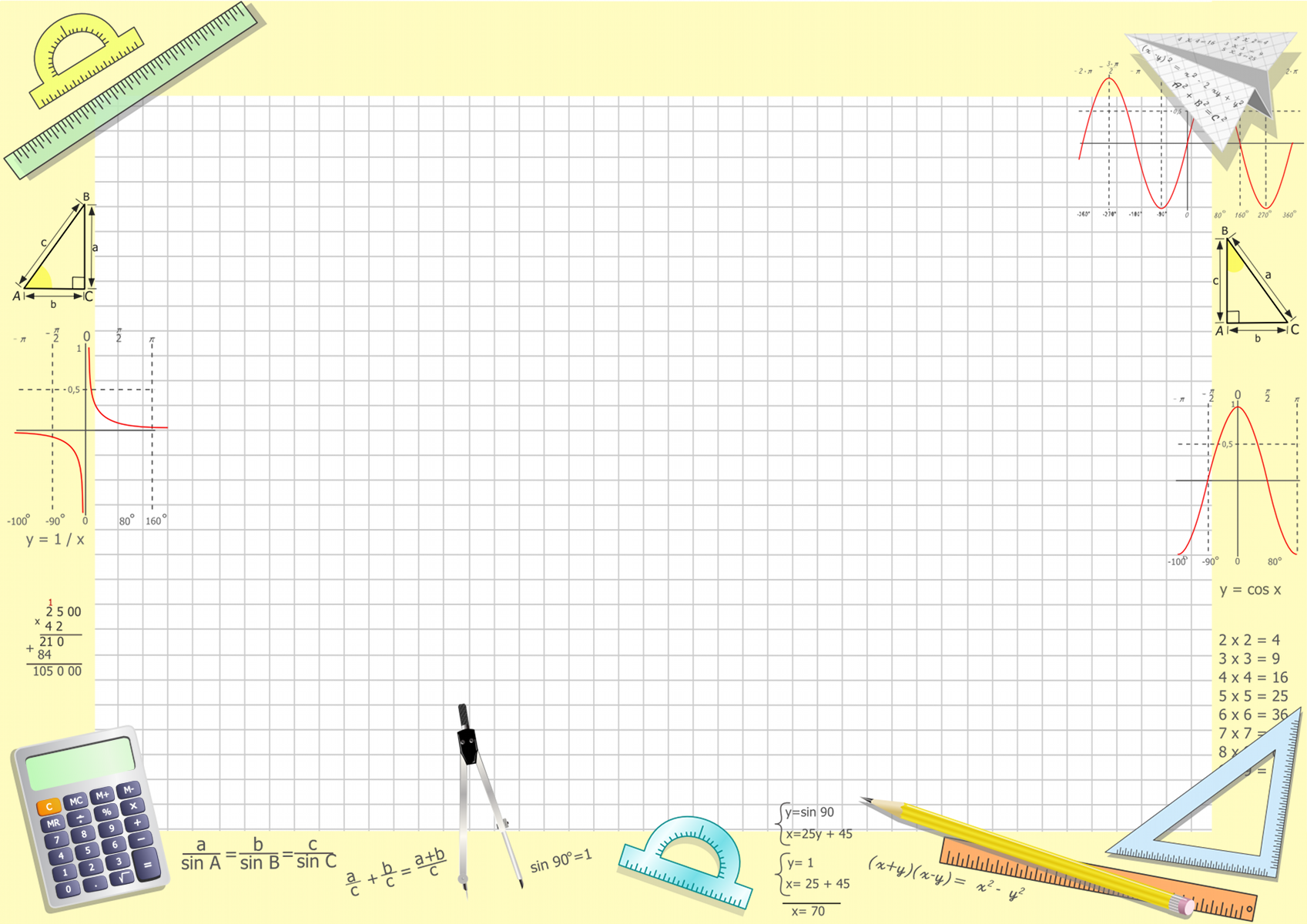 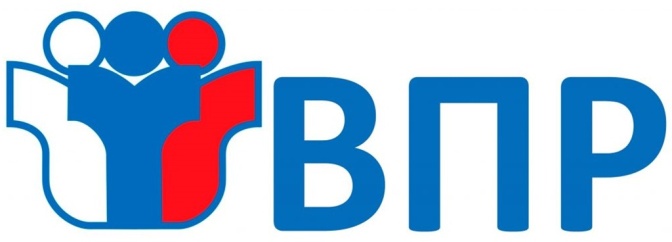 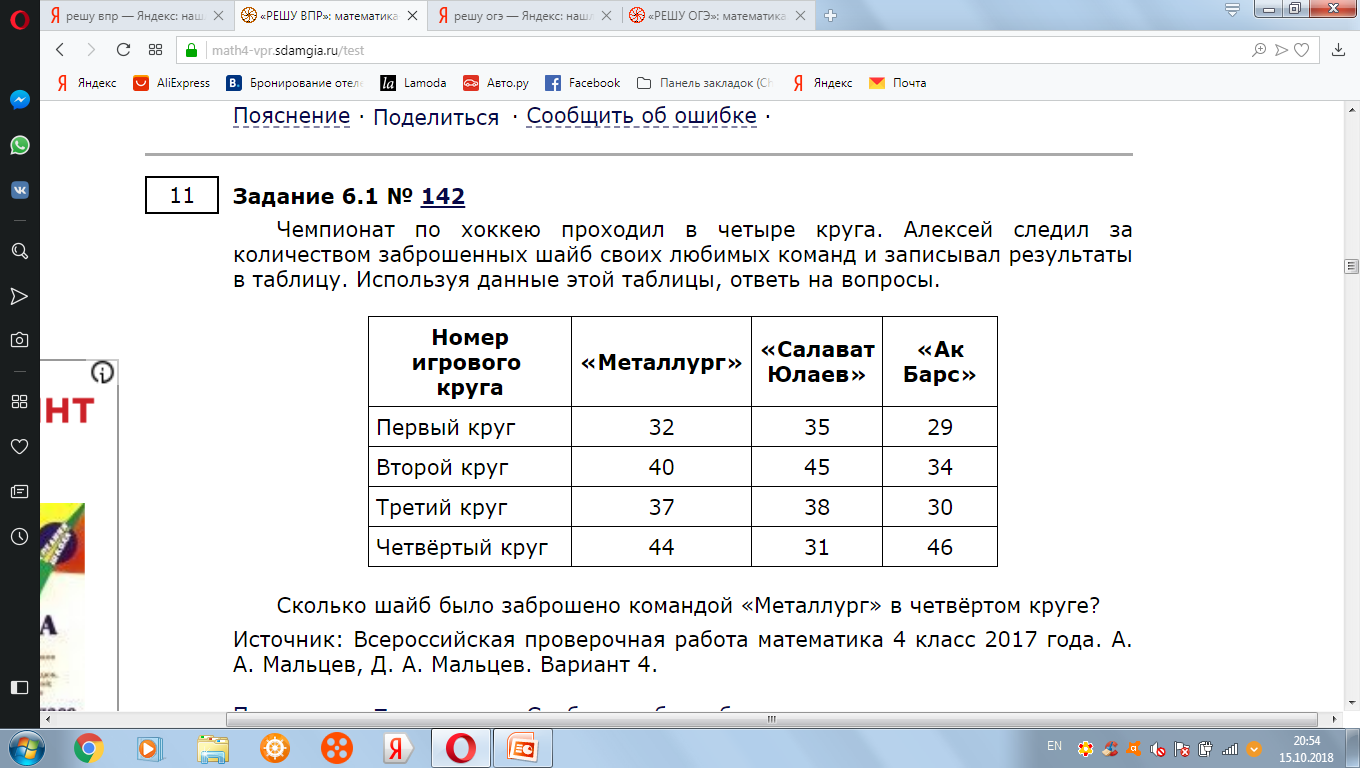 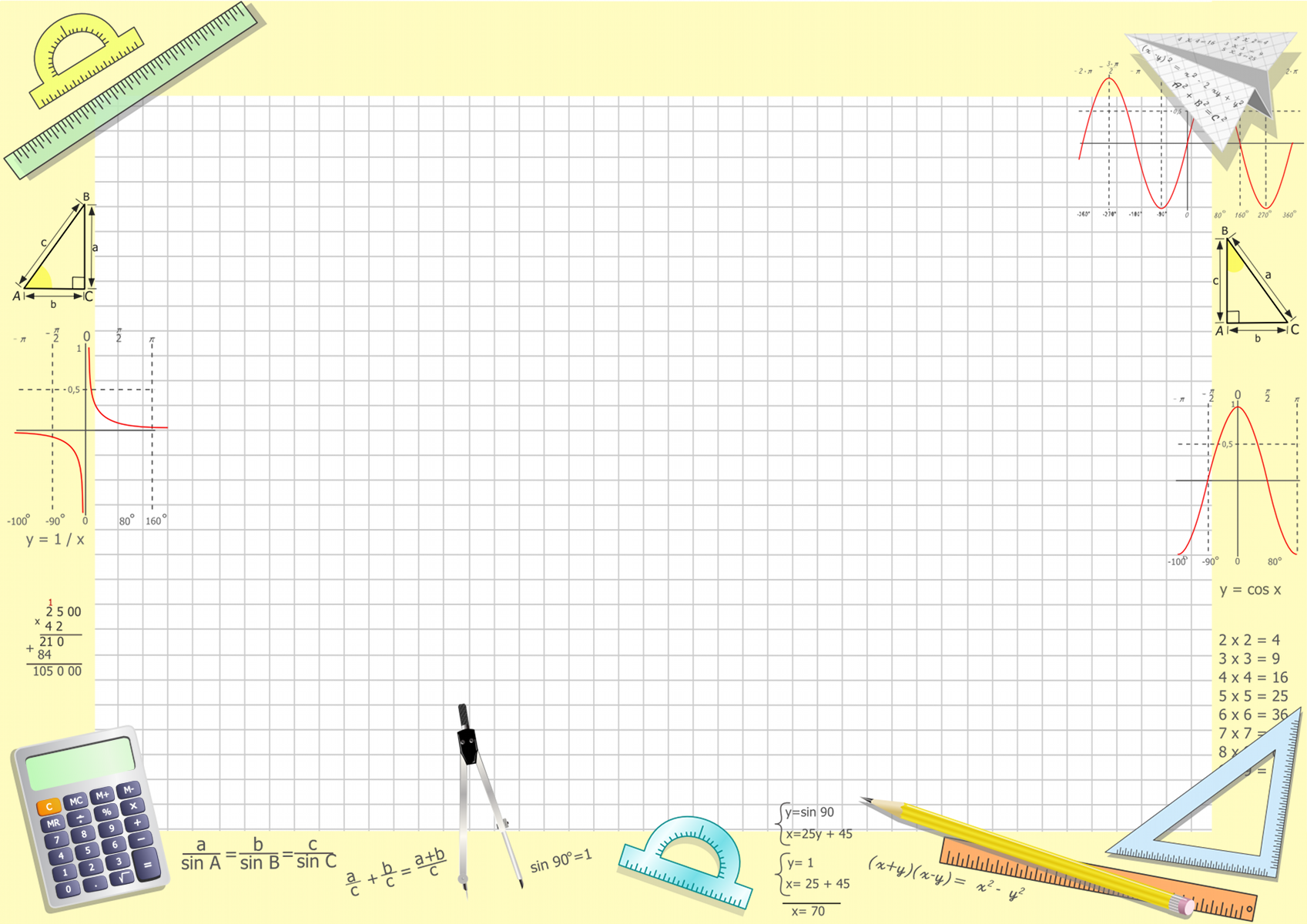 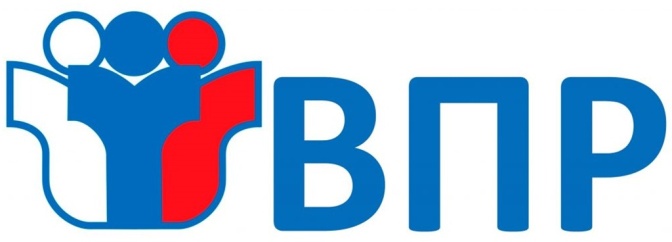 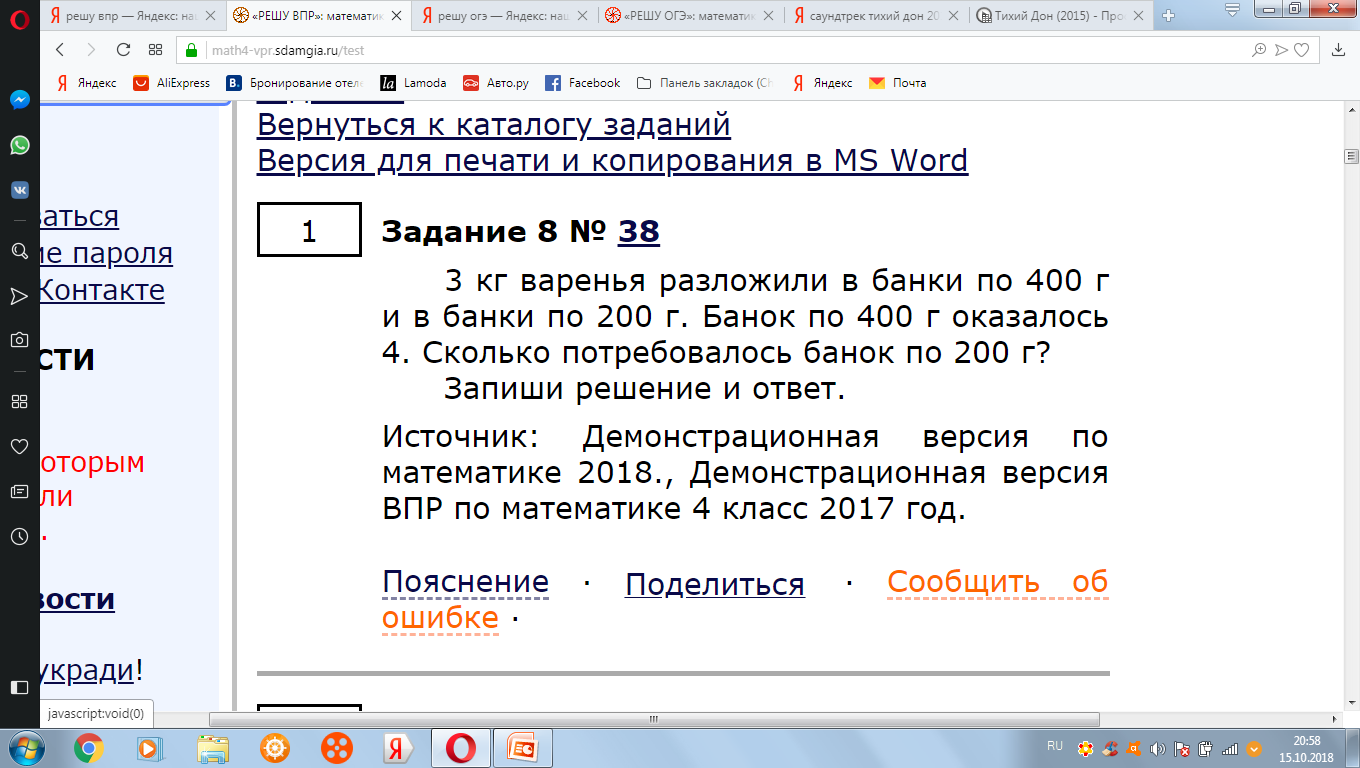 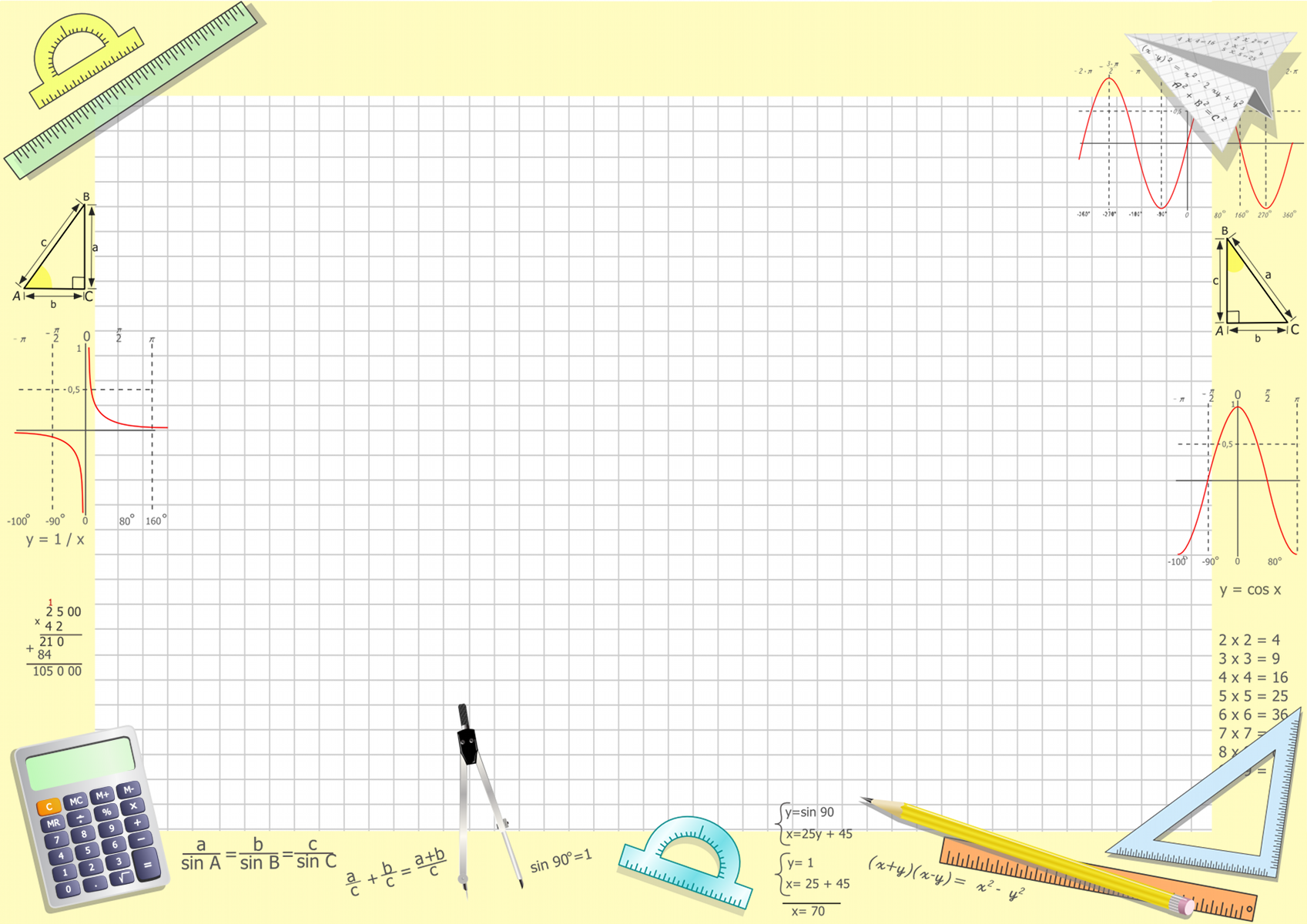 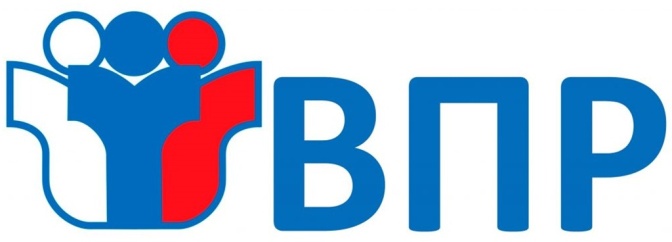 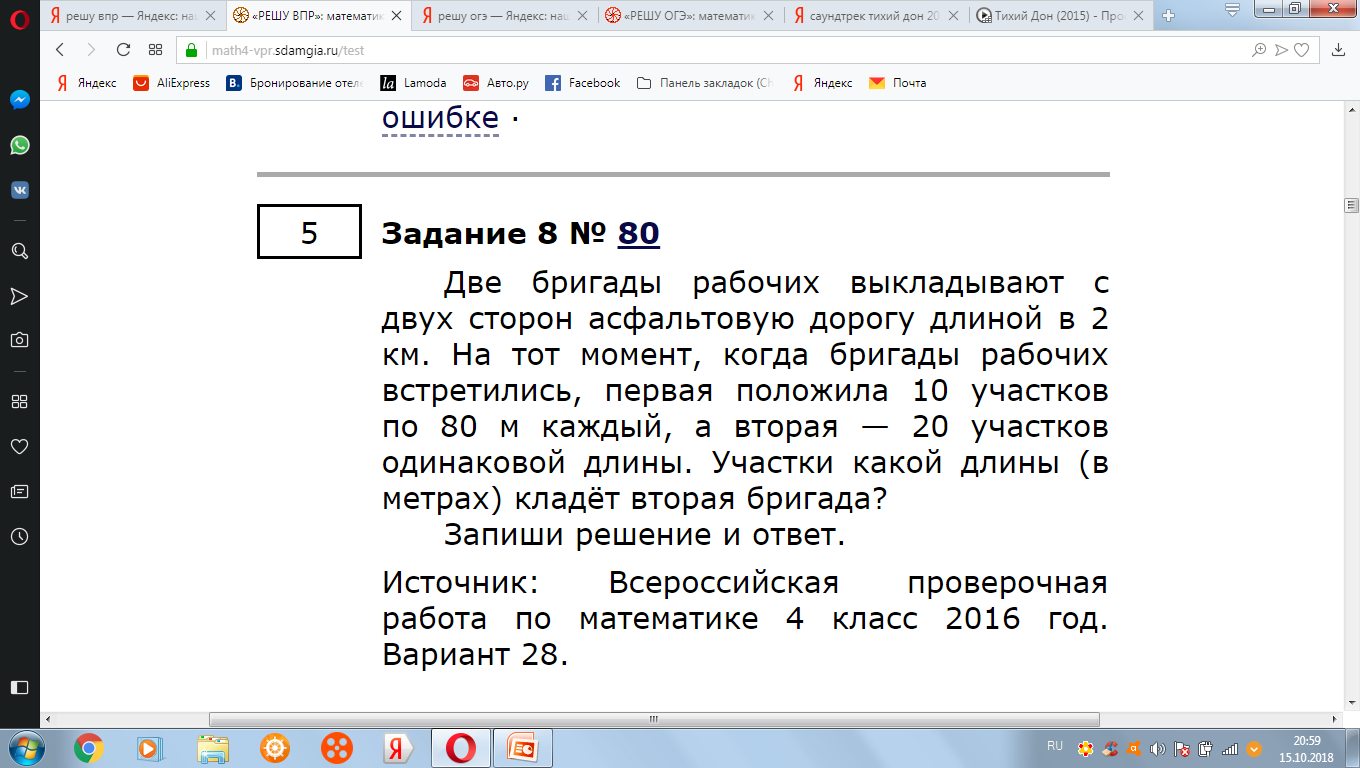 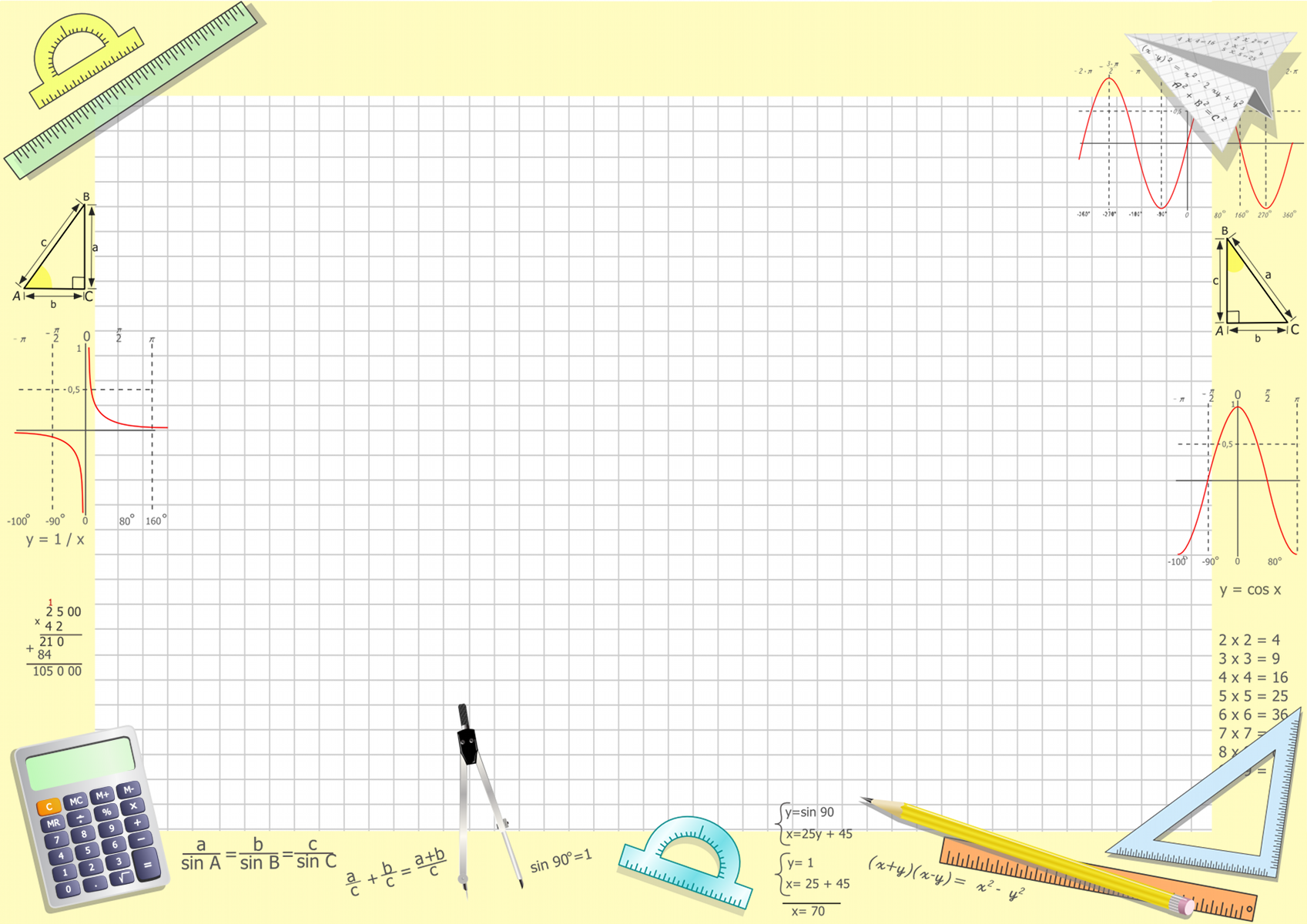 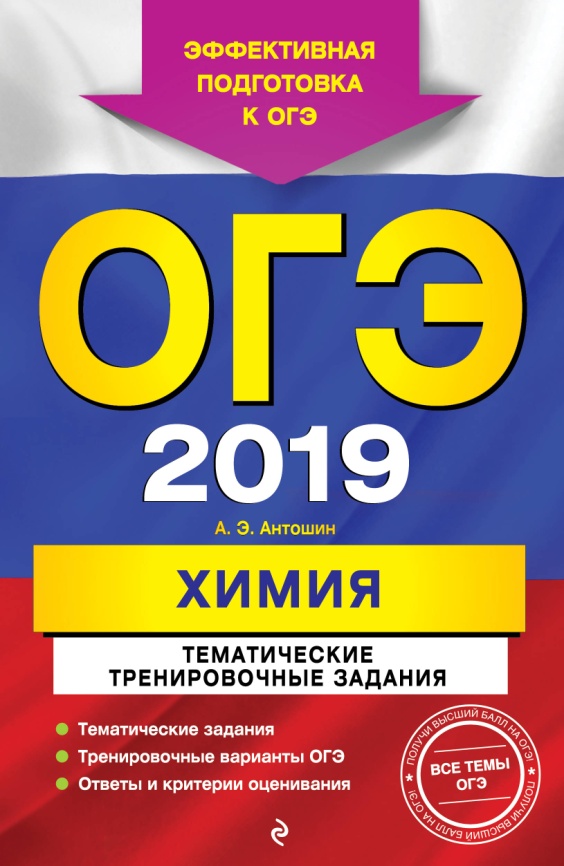 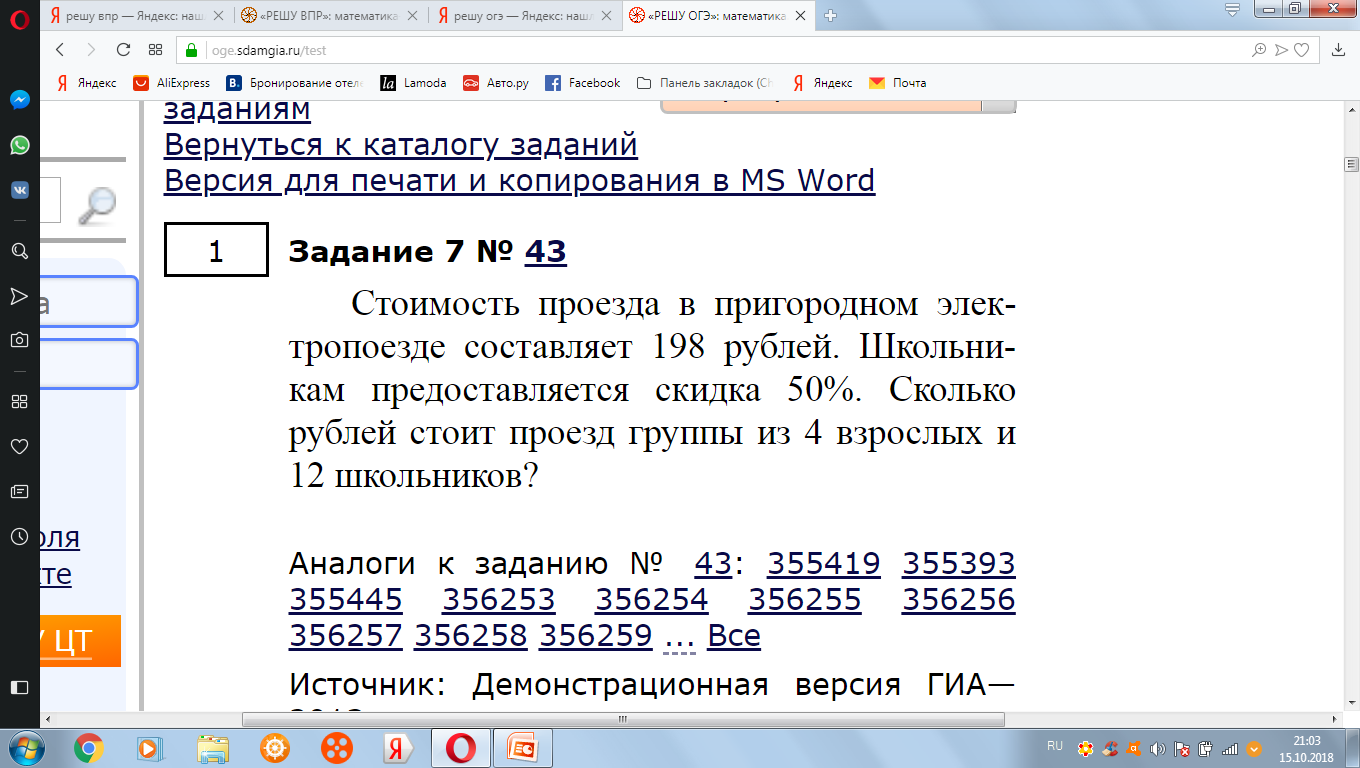 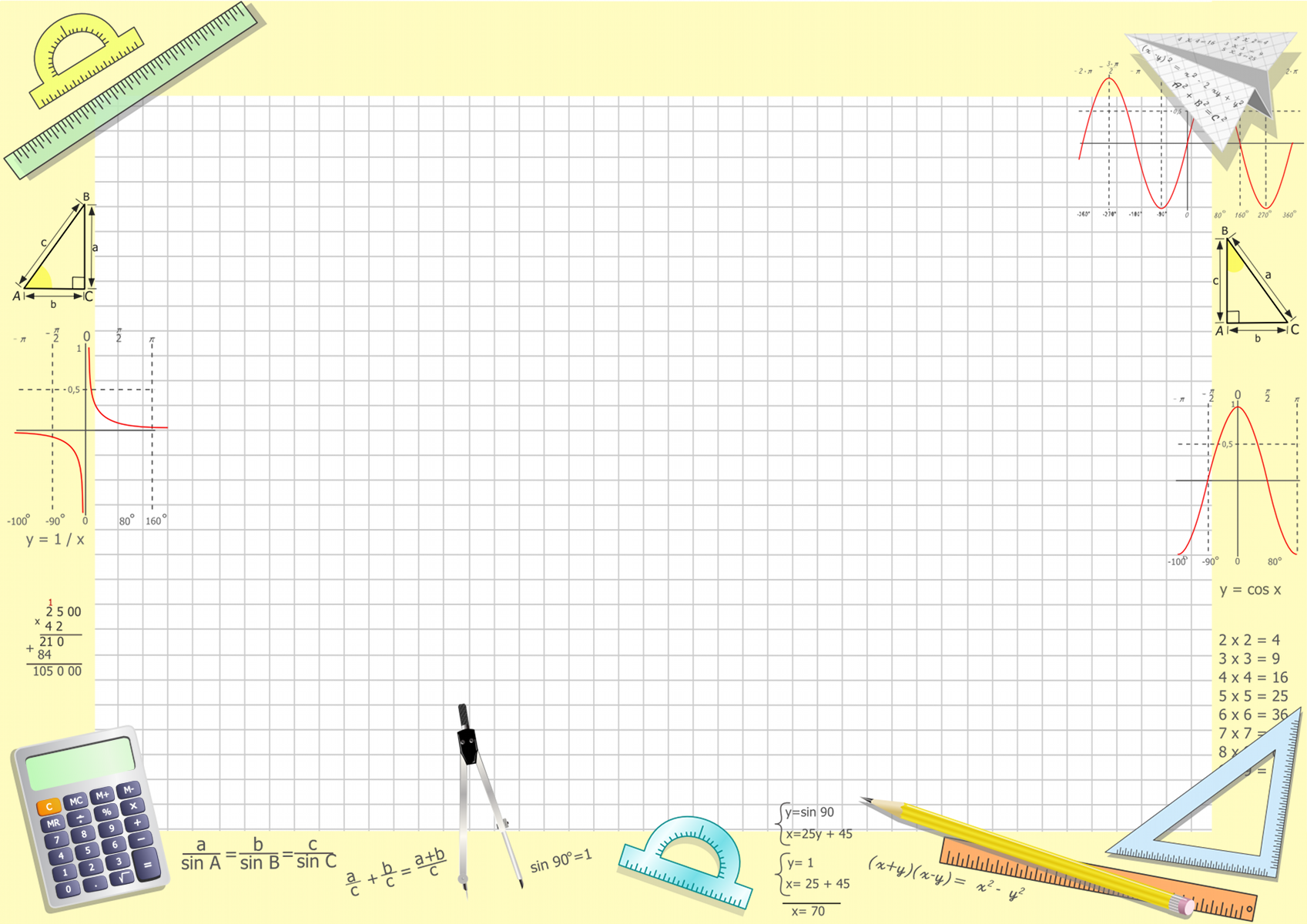 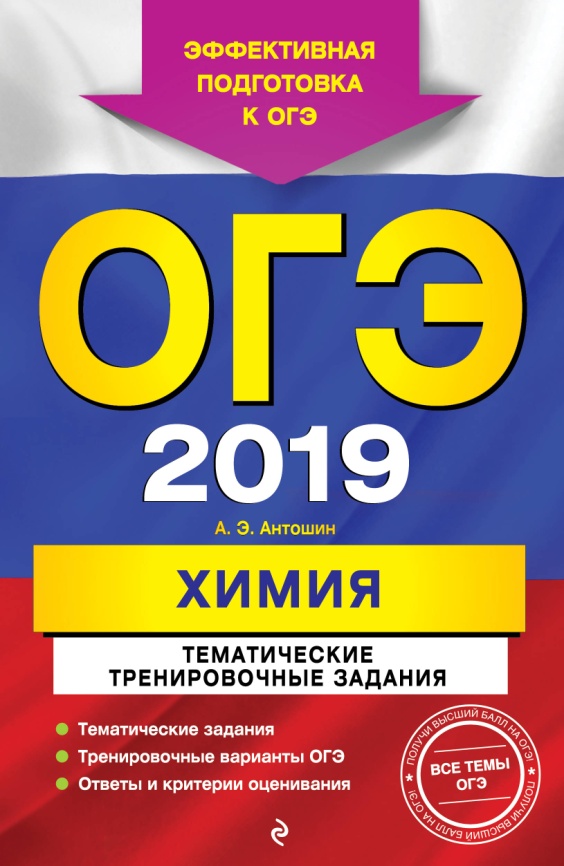 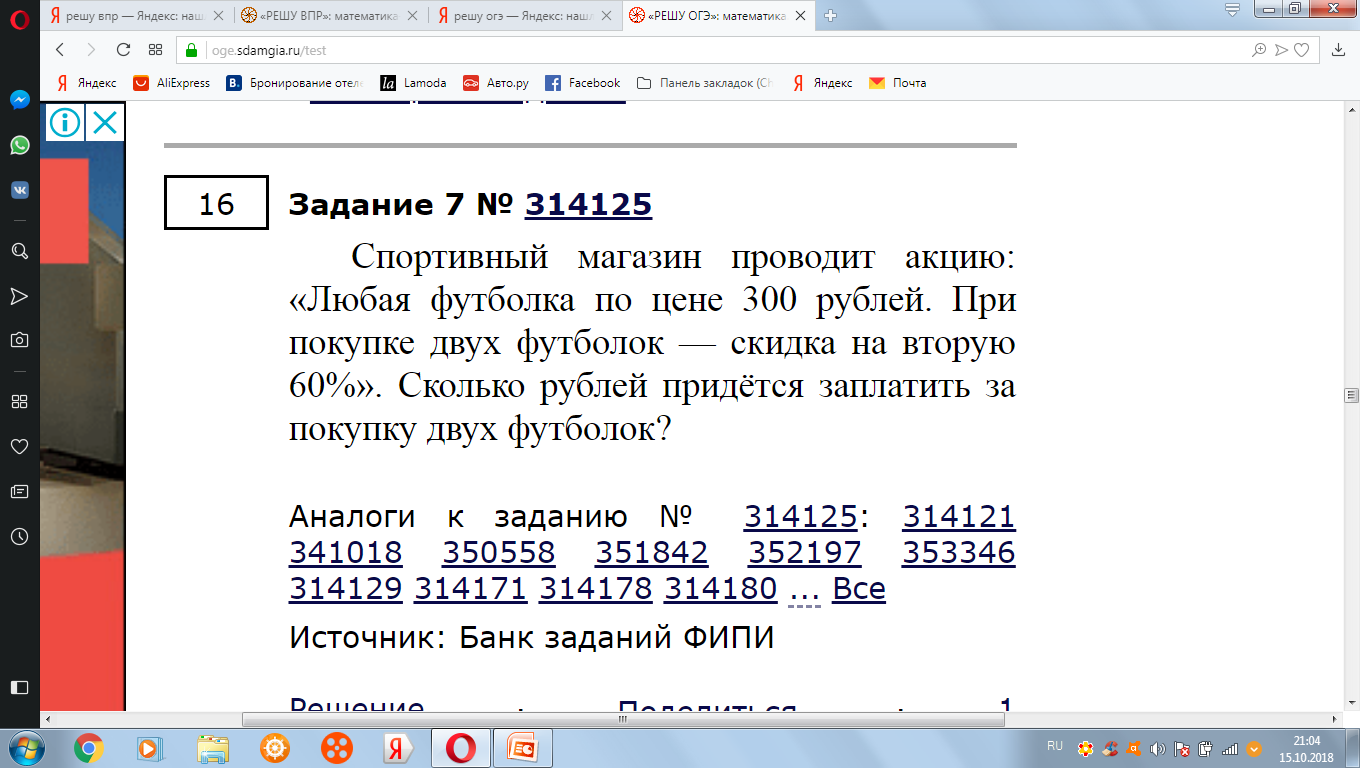 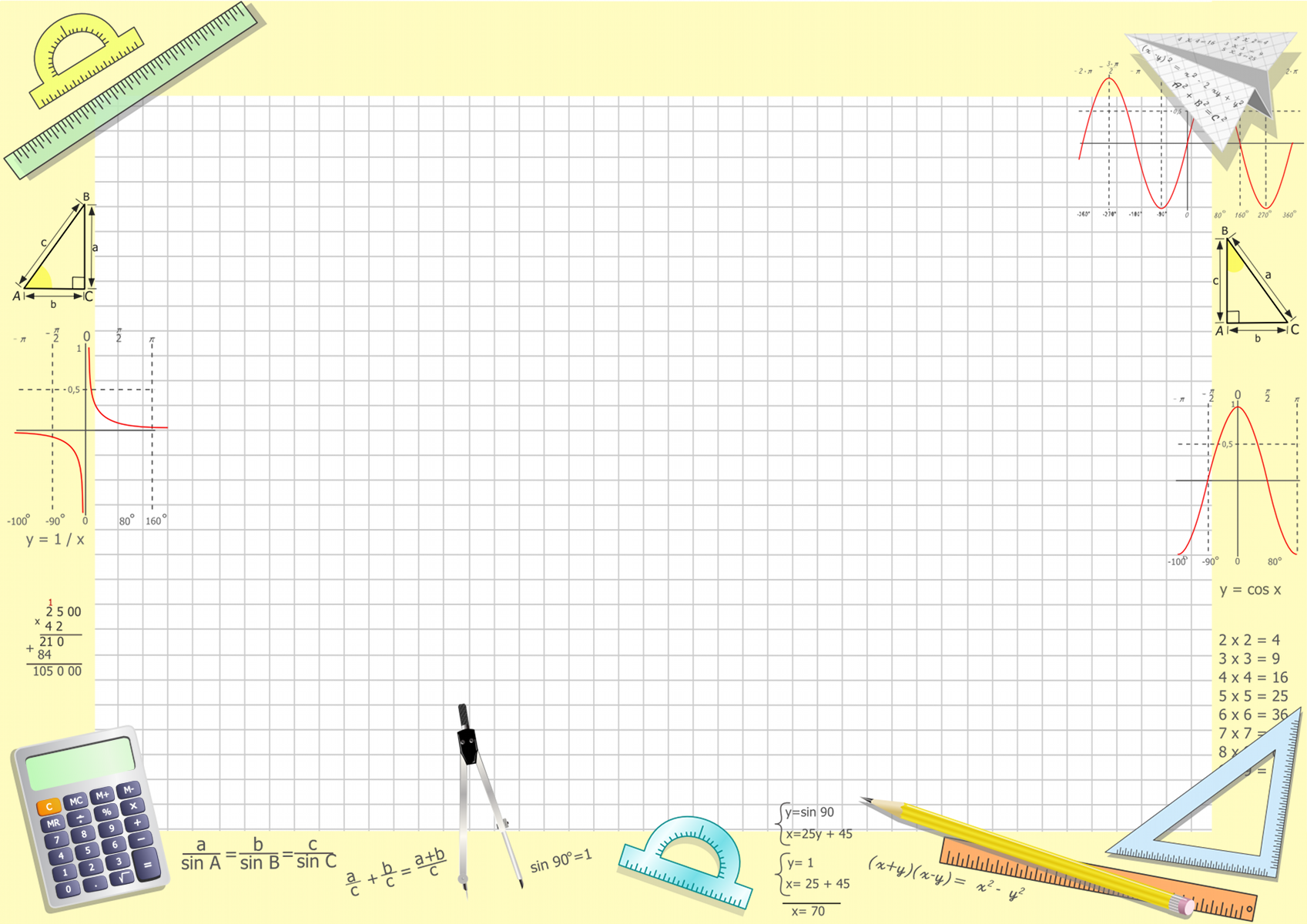 Арифметическая прогрессия
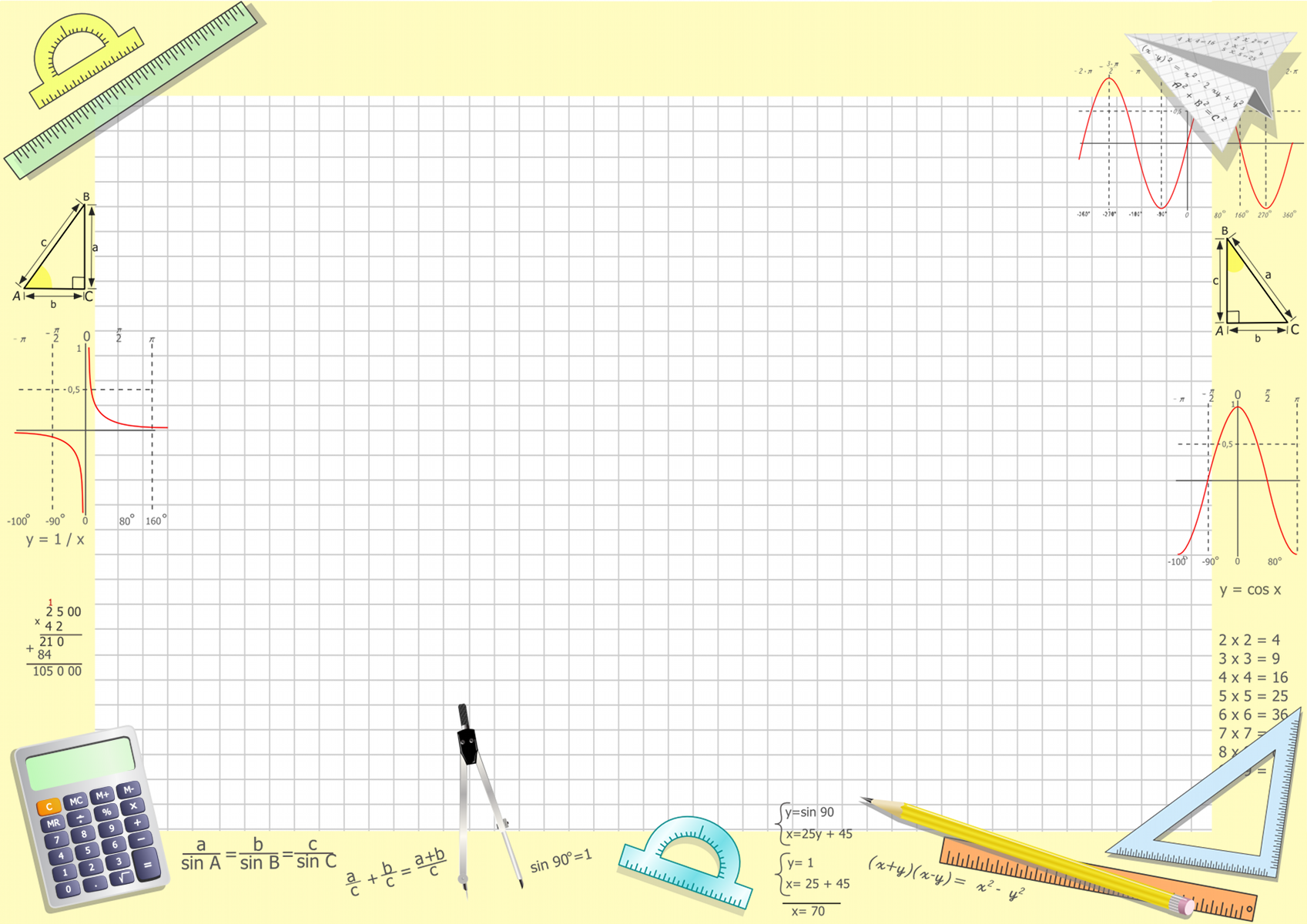 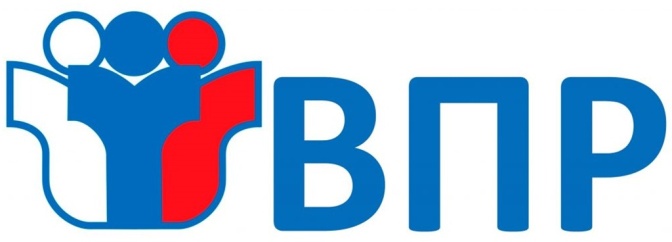 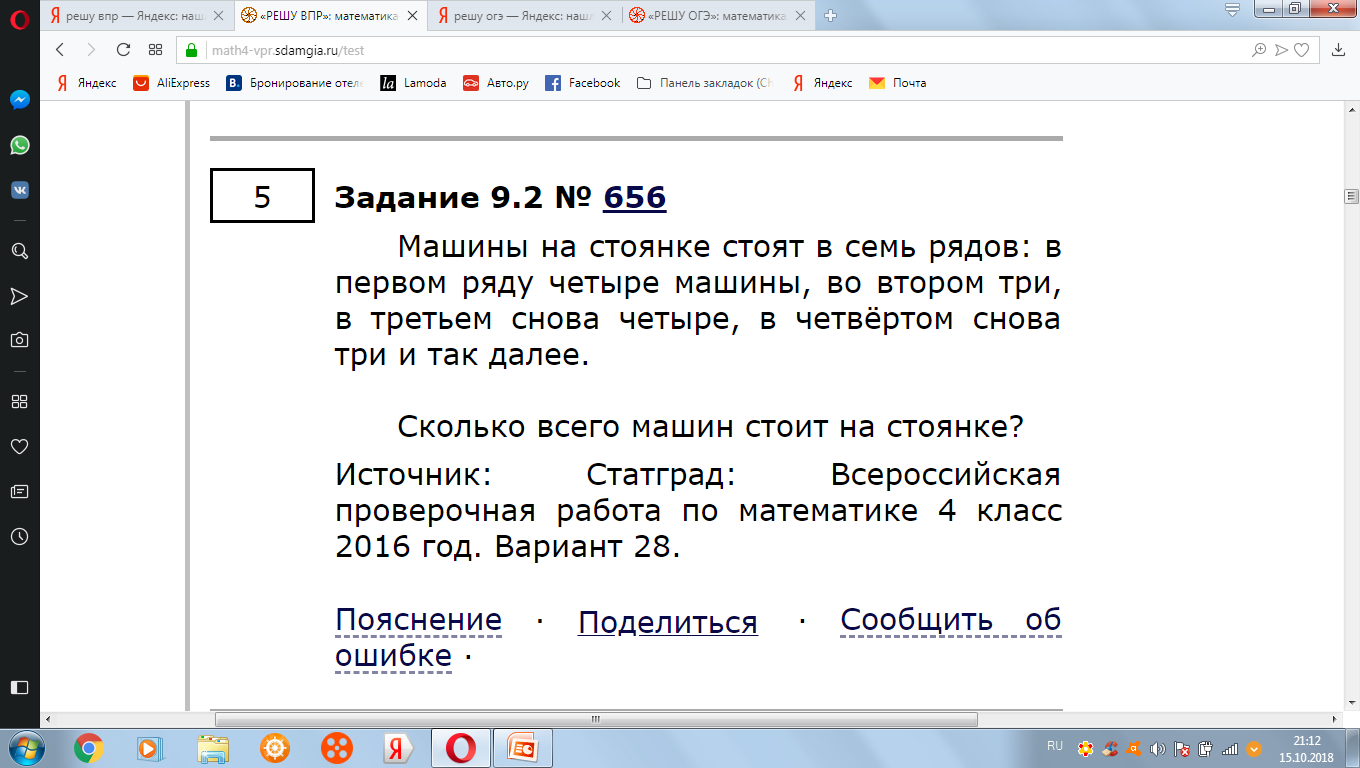 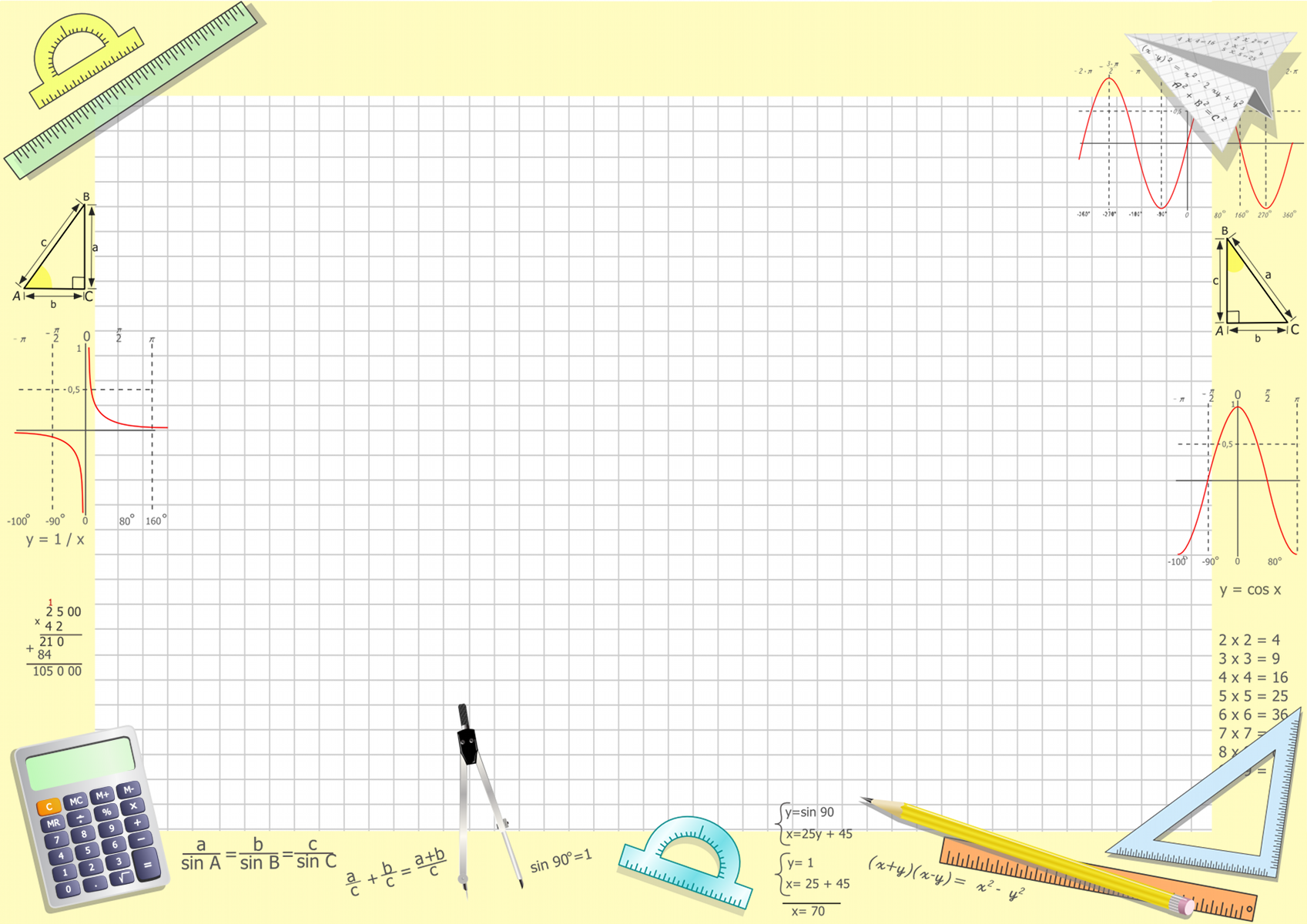 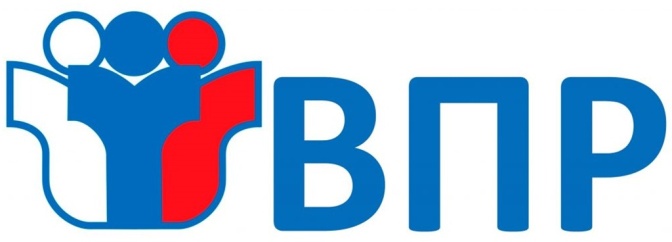 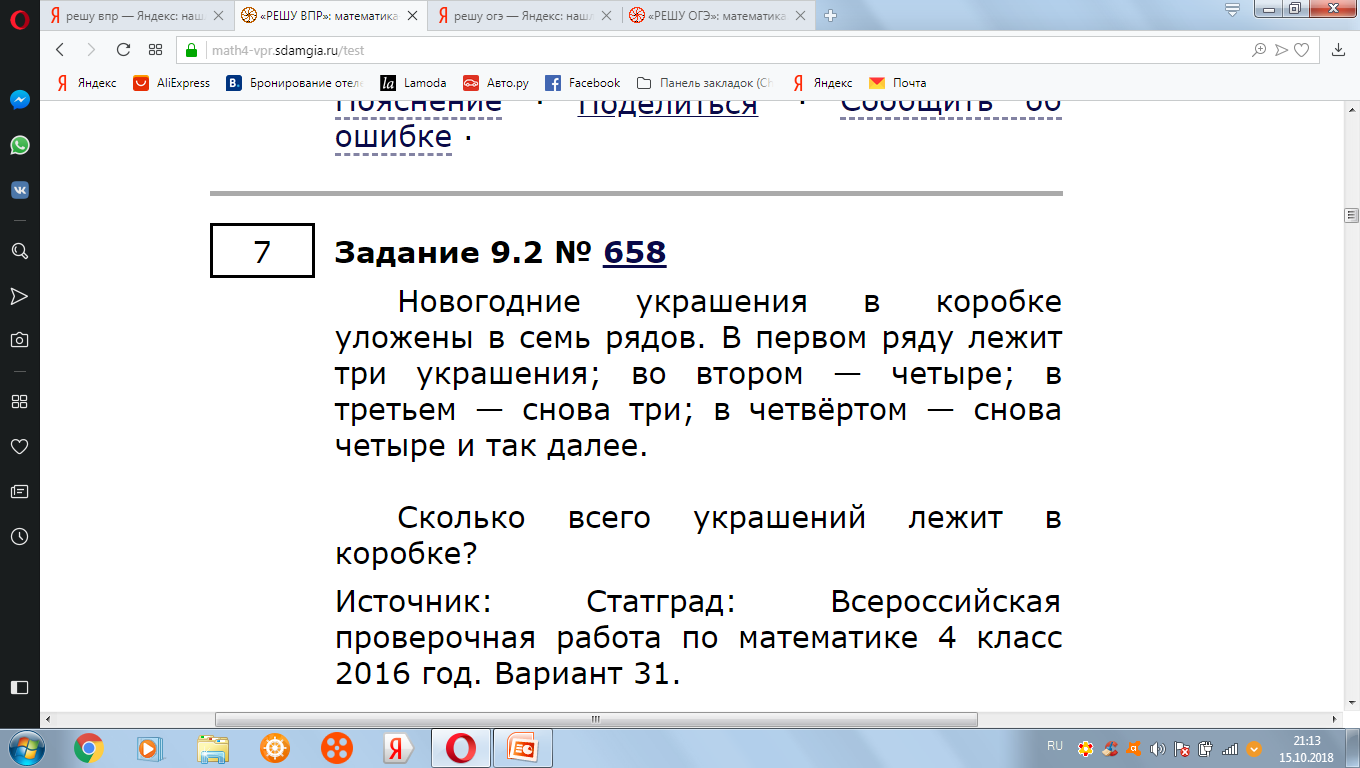 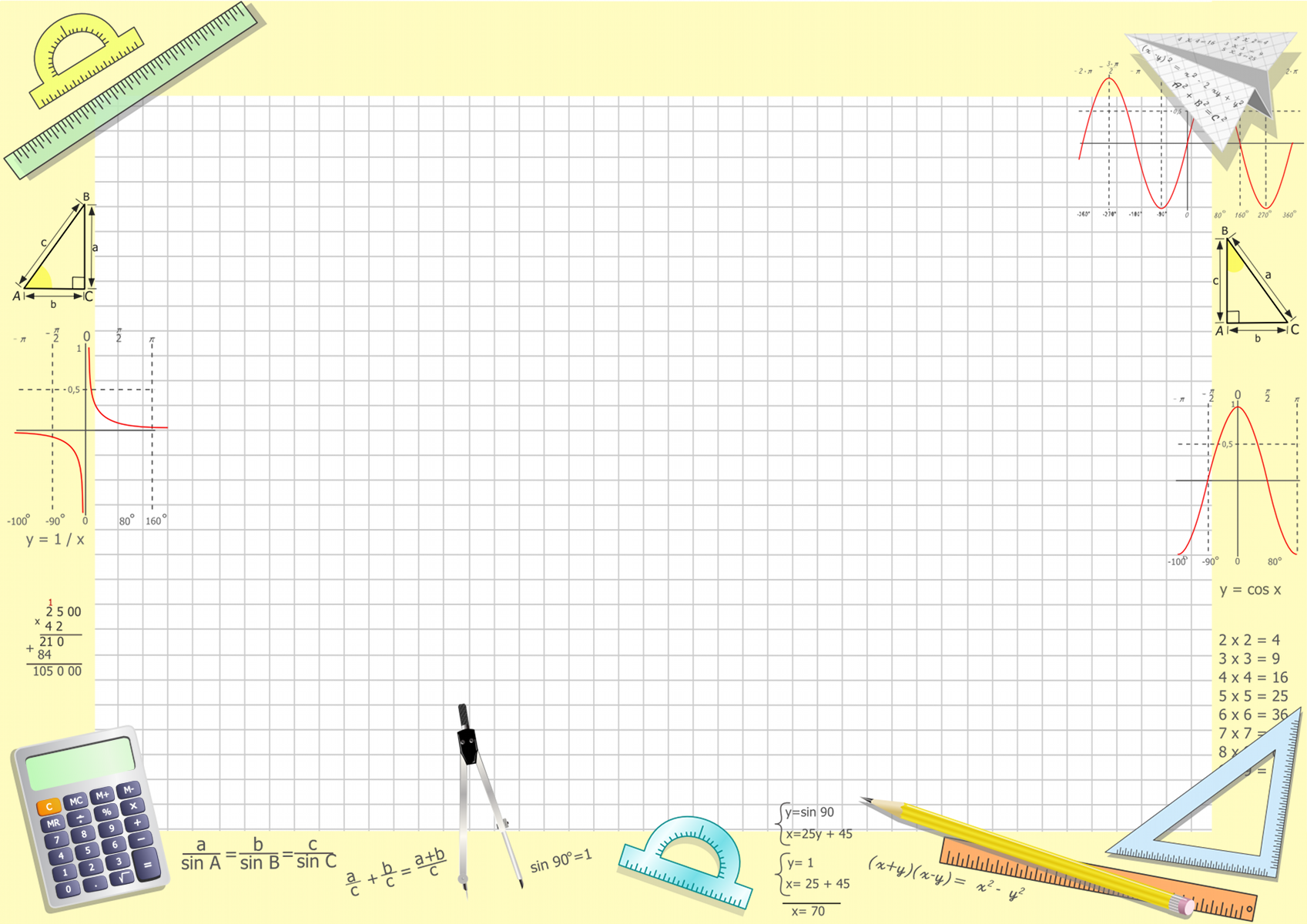 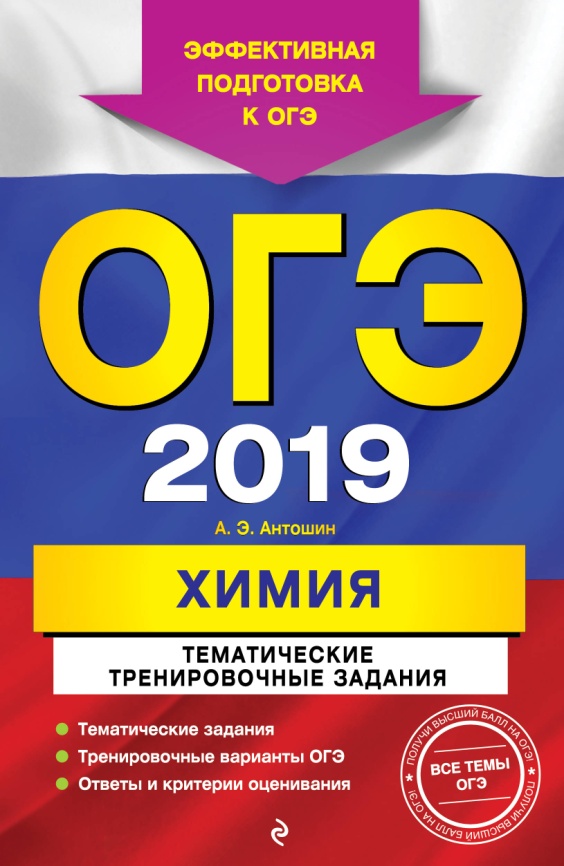 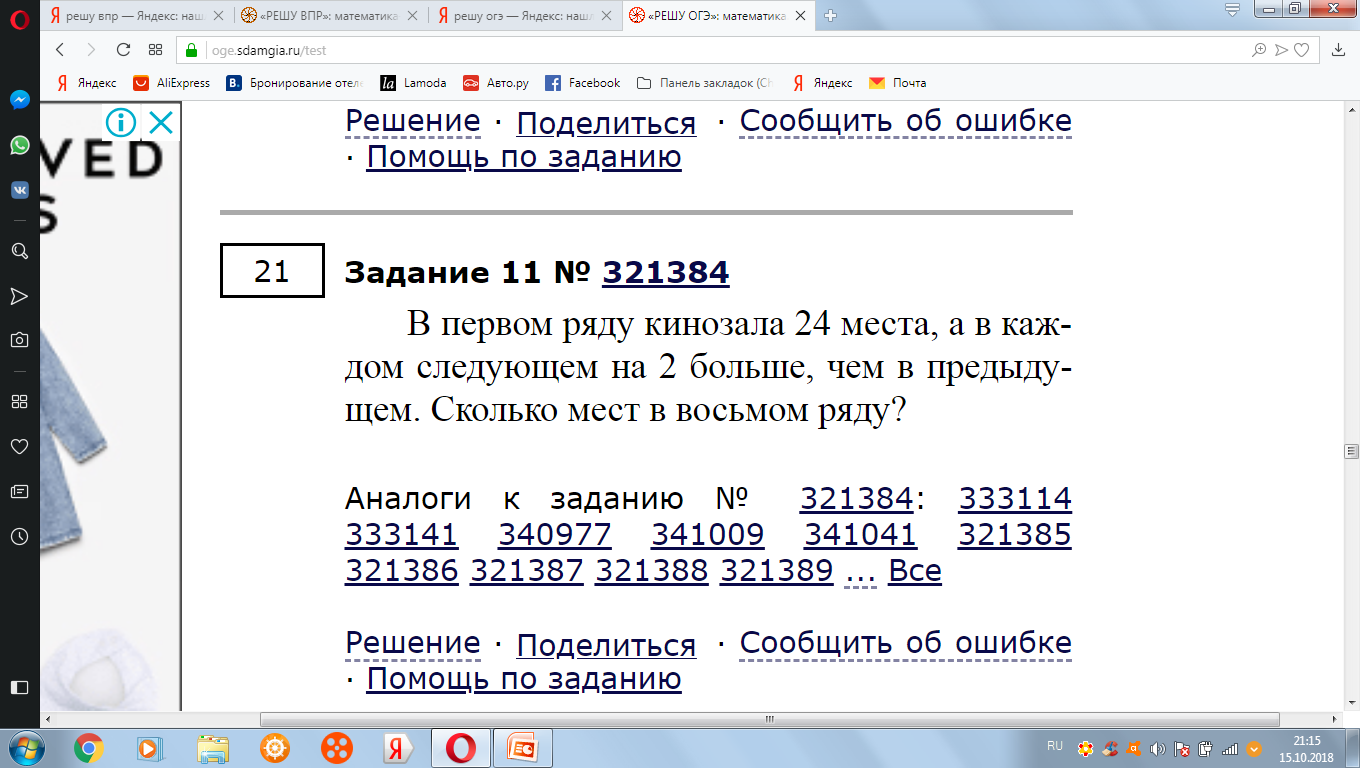 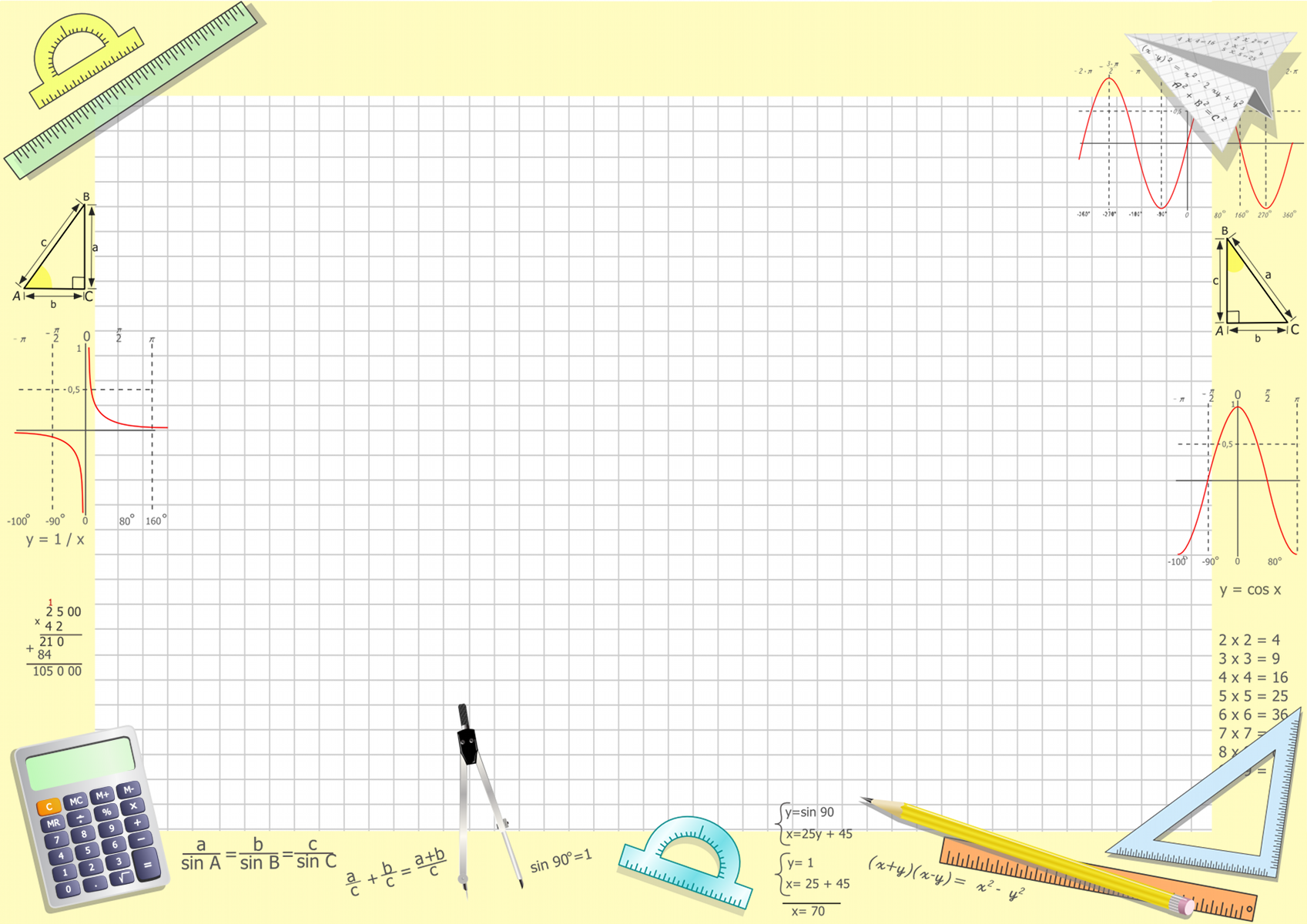 Геометрия
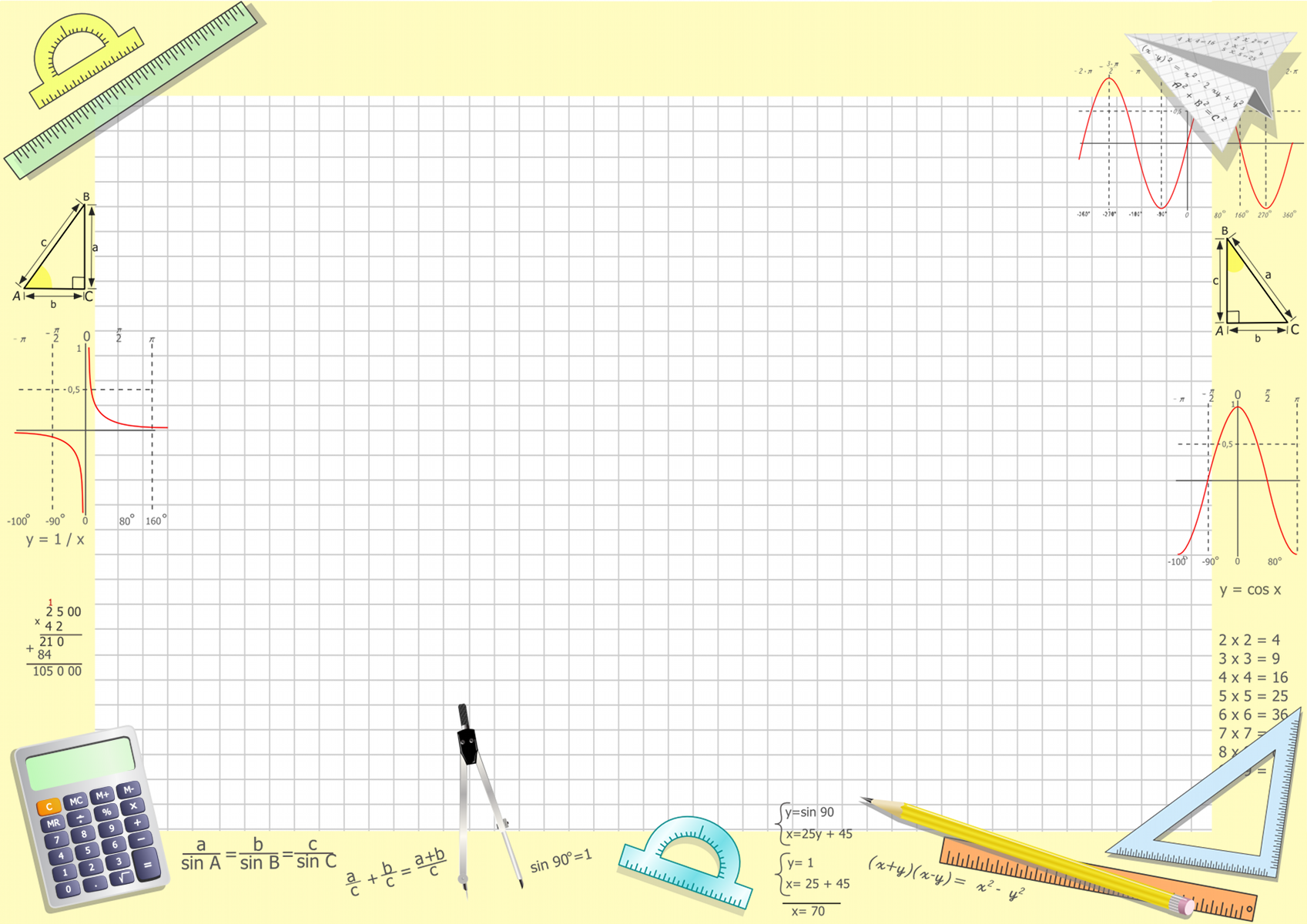 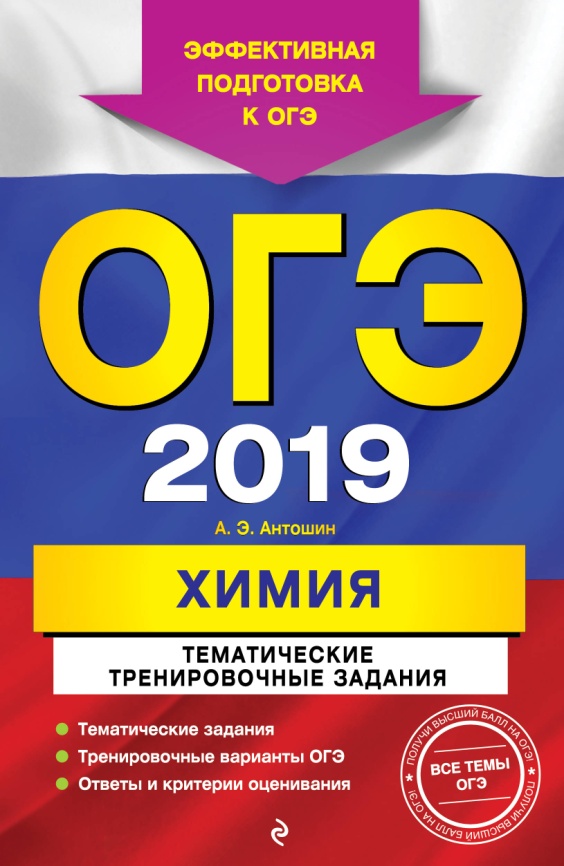 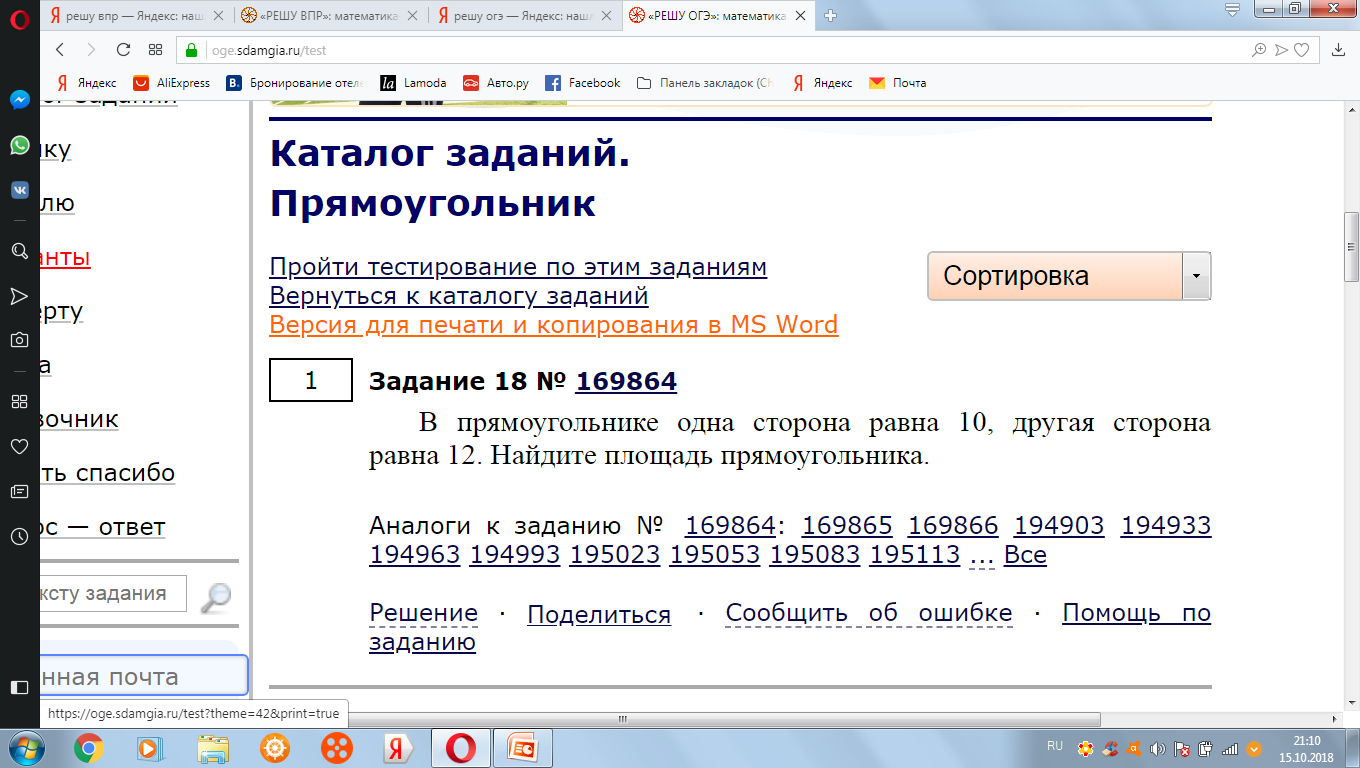 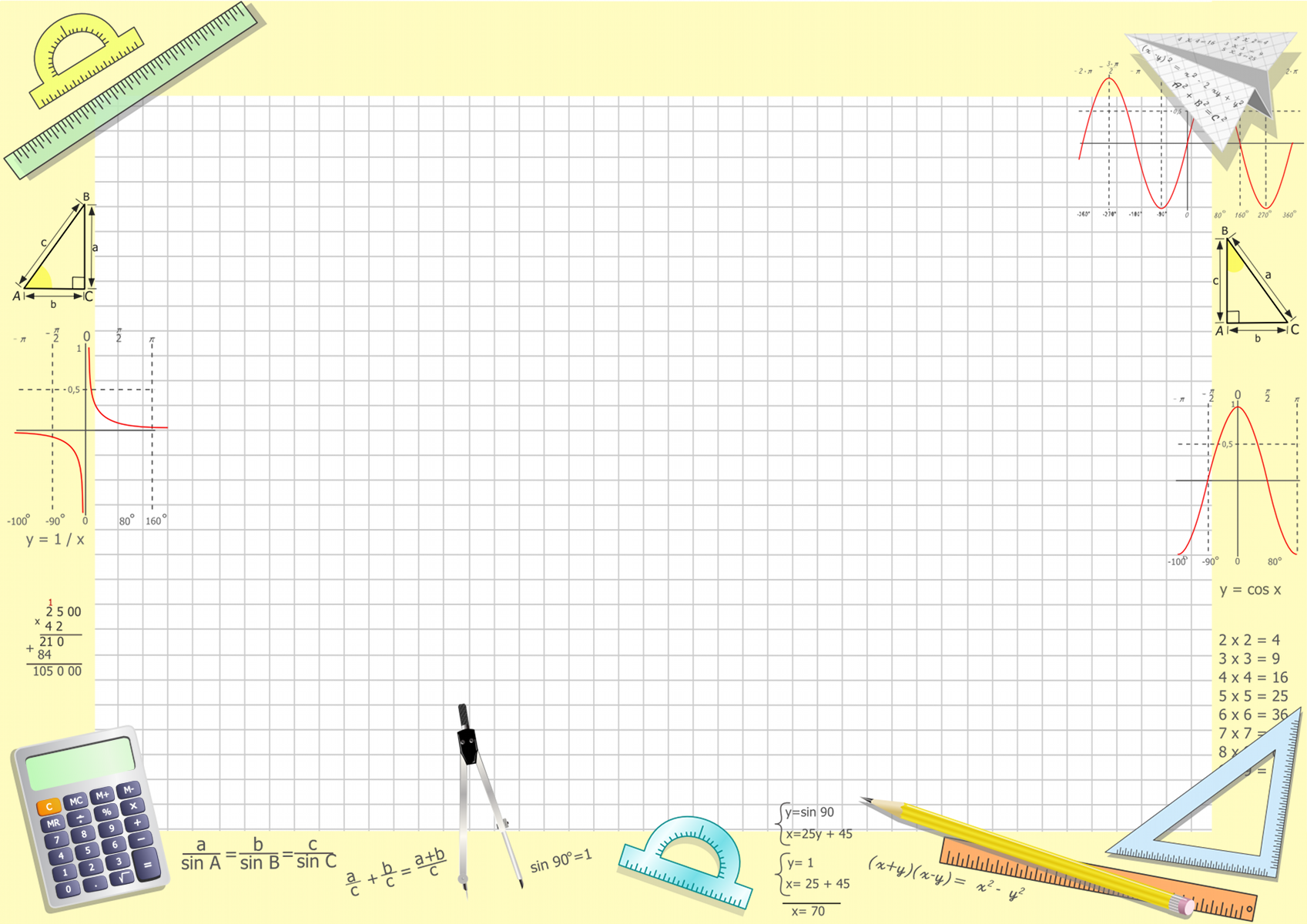 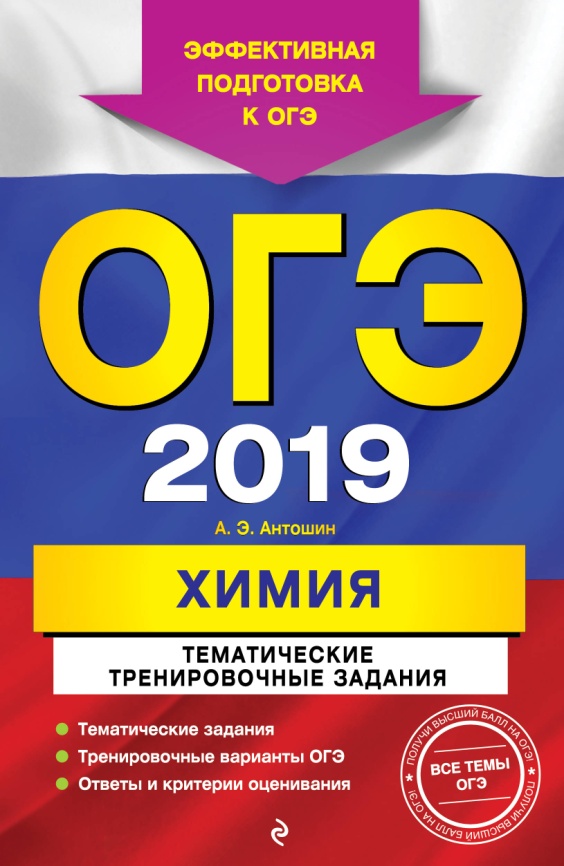 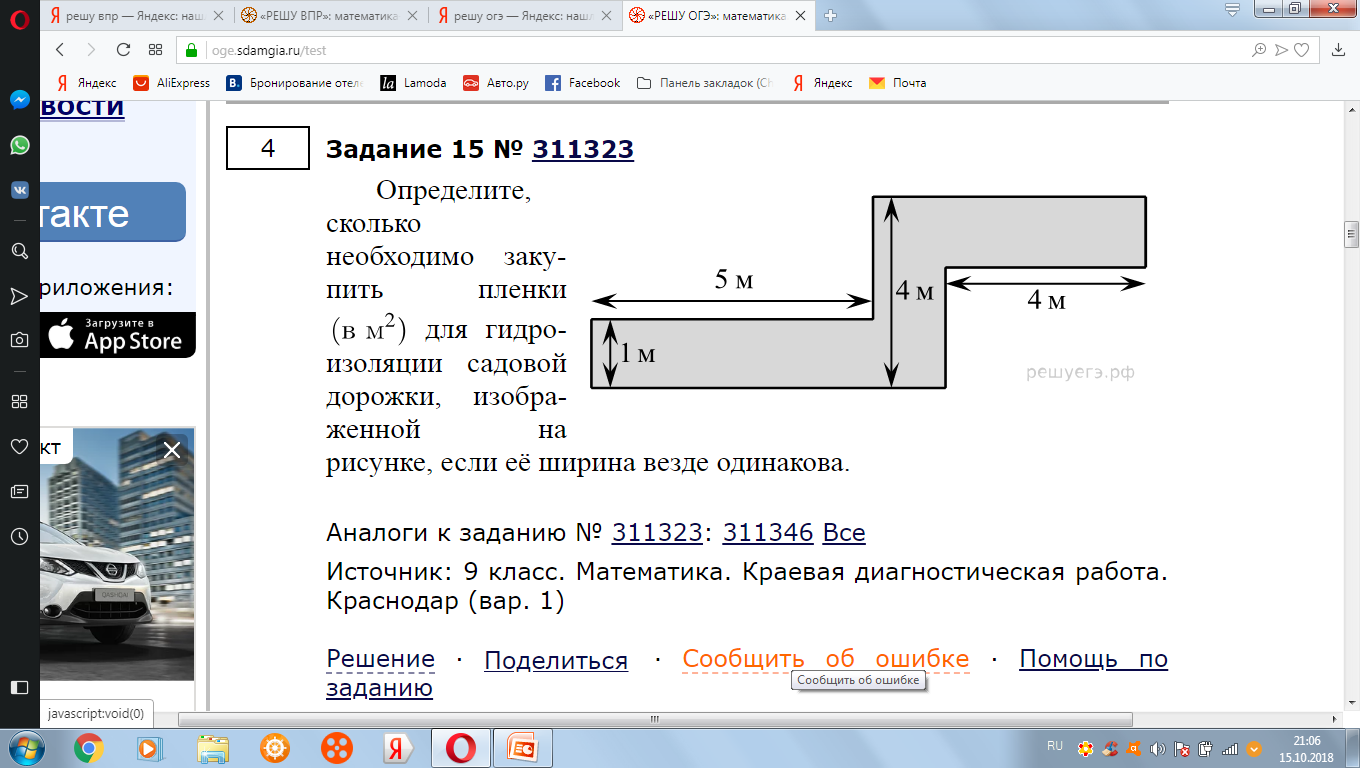 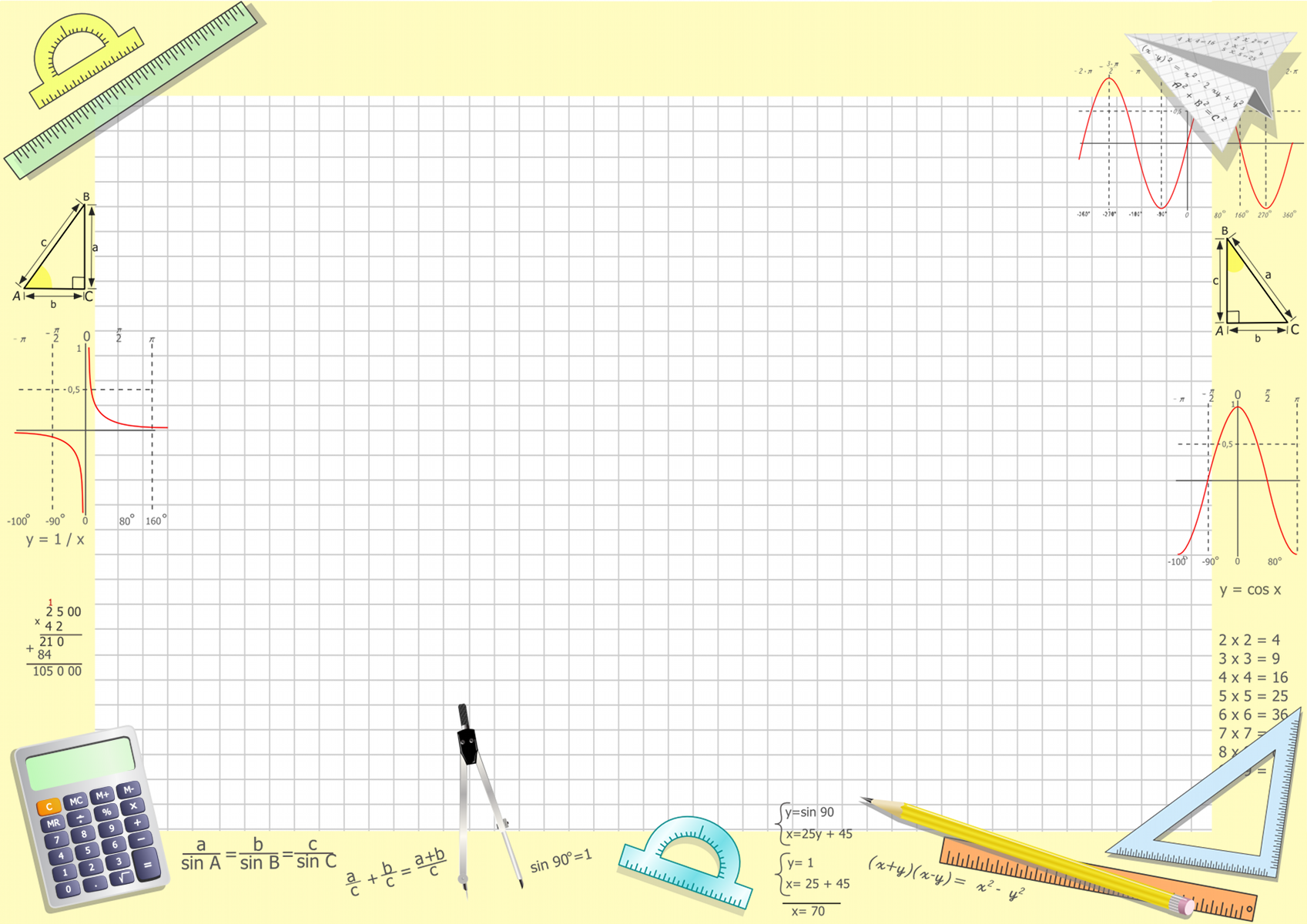 Желаем удачи на аттестации !!!
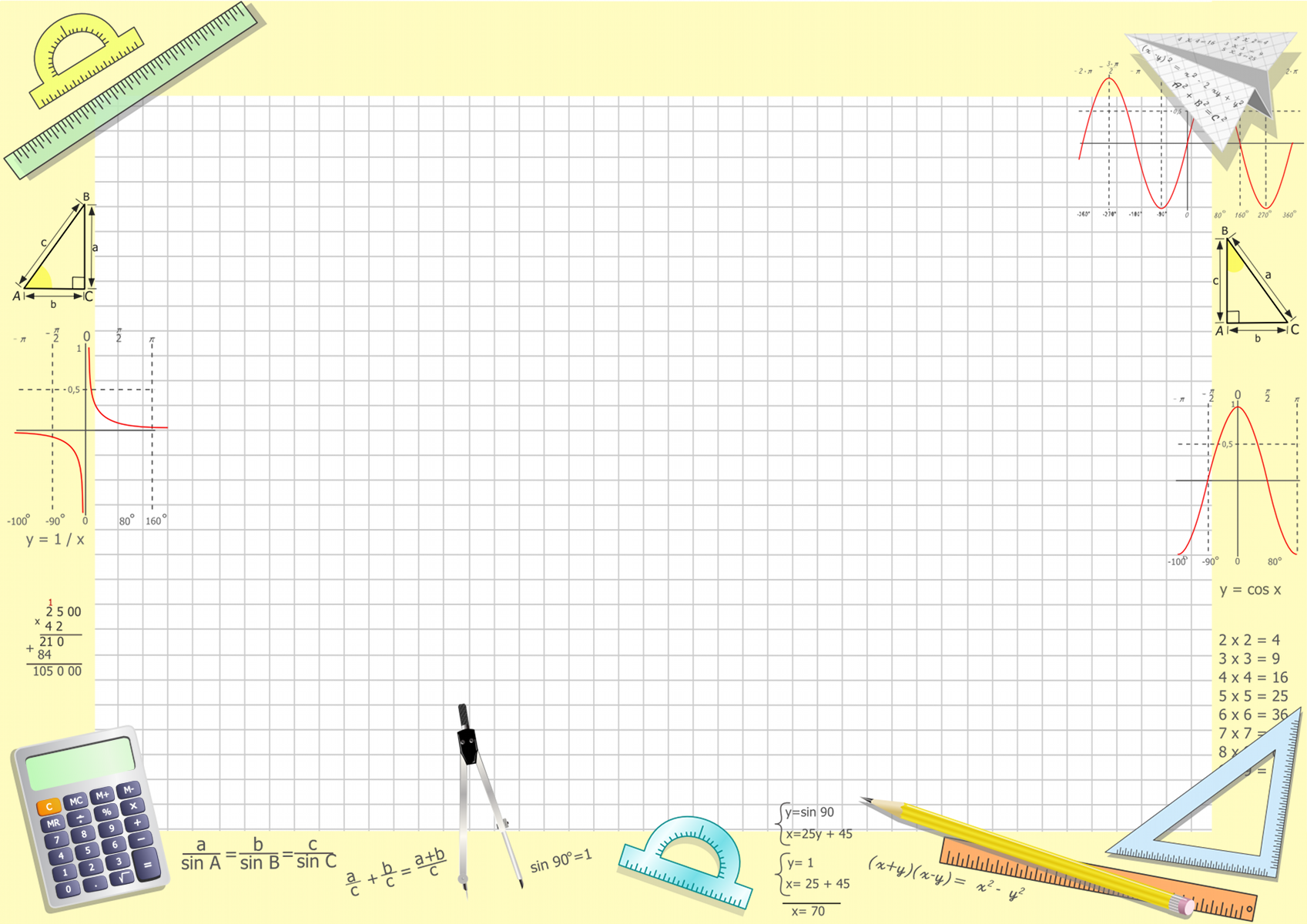 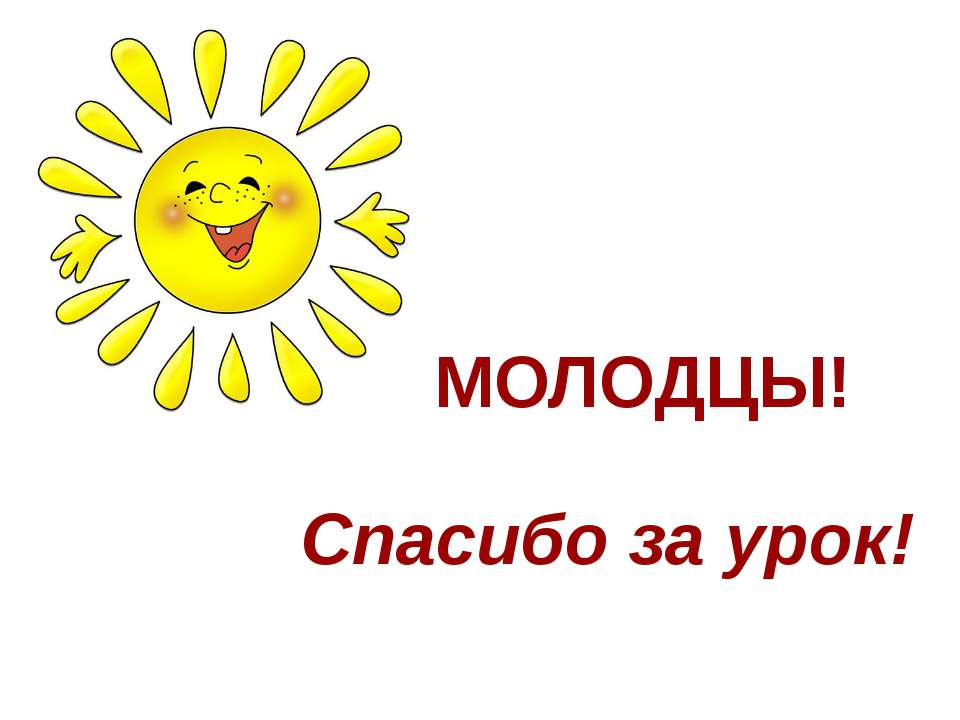